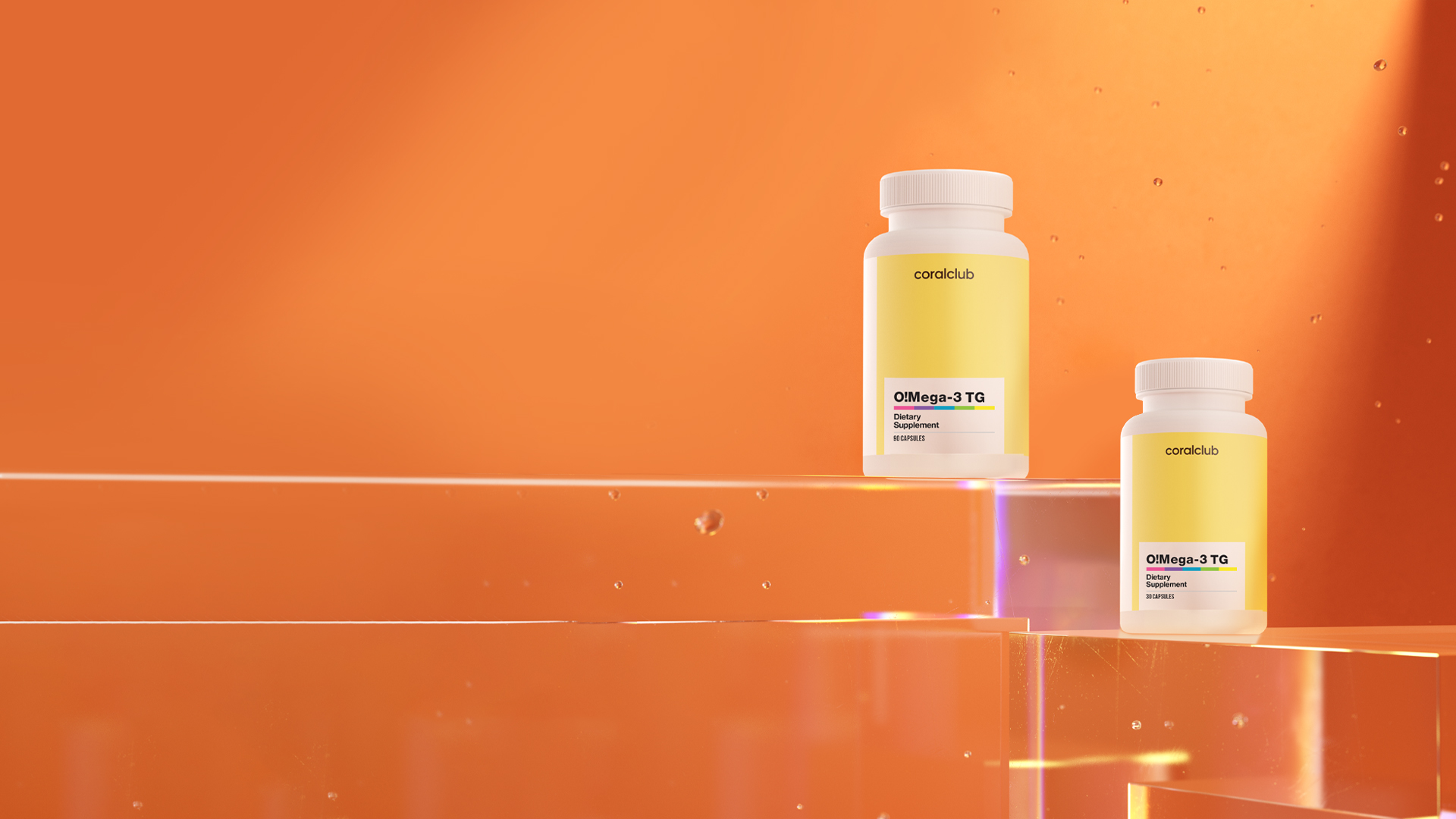 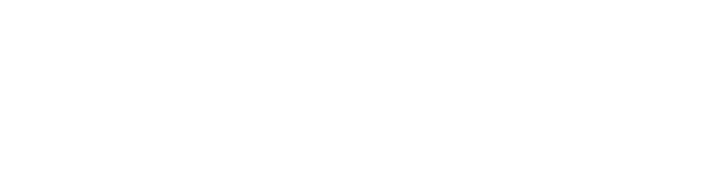 O!Мега- 3 ТИ ДЖИ
Ритъм на здравето
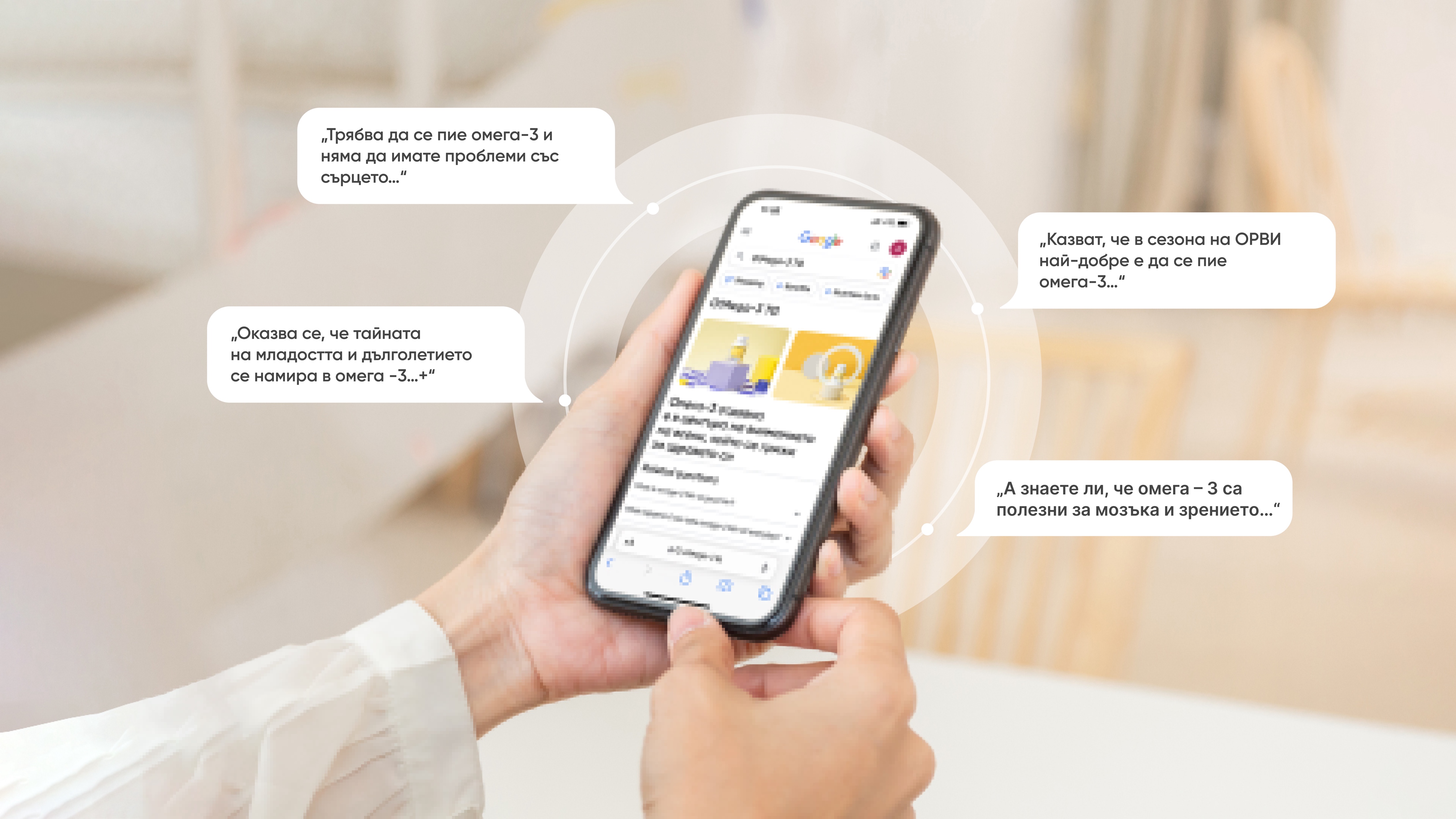 O!Мега-3 ТИ ДЖИ
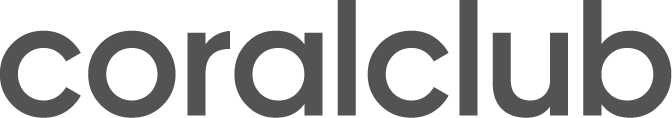 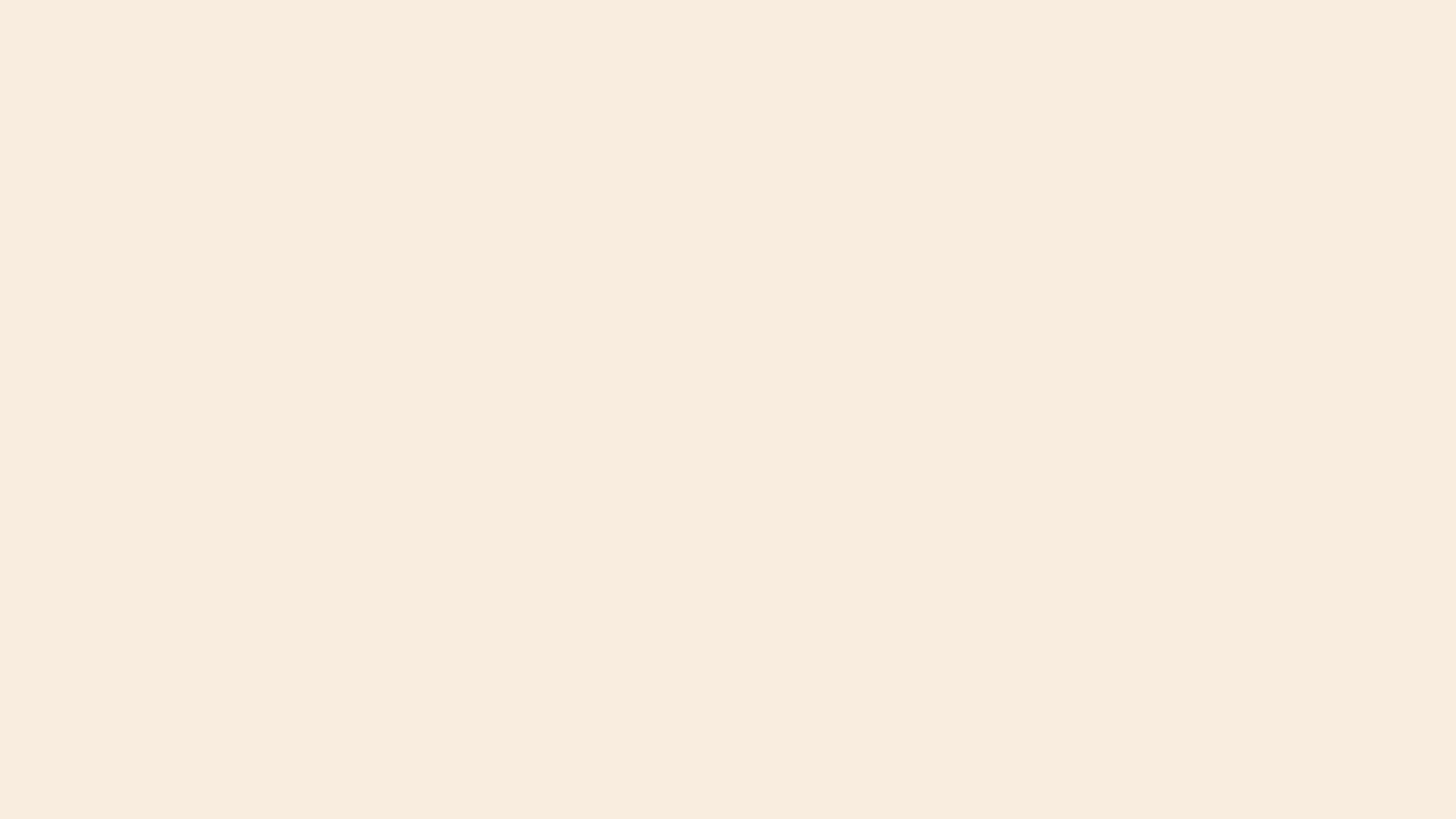 01
02
03
Омега-3 — събирателно наименование
на група полиненаситени мастни киселини (ПНМК)
Постъпват в организма основно с храната — 
ключови източници:
Влияят на състоянието и добрата работа на органи и системи:
Те са най-ценни сред 
мастните киселини,  особенно:
ейкозапентаеновата киселина (ЕРА) 
докозахексаенова киселина (DHA)
Какво знаем за тях?
масло от морски риби
някои растителни масла 
агнешко и телешко месо
сърдечно-съдовата 
имунната
нервната
опорно-двигателната 
кожата
O!Мега-3 ТИ ДЖИ
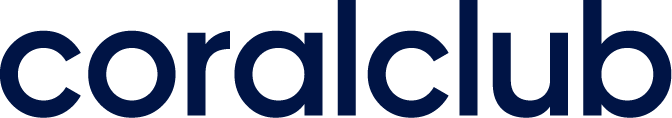 [Speaker Notes: Подробно за мастните киселини 
Мастните киселини – органични линейни молекули въглехидрат, които присъстват в организма във вид на сложни съединения. 
В мастните киселини има различно количество атоми водород, което влияе на формата им. В зависимост от това мастните киселини се делят на две големи групи: 
1. Наситени мастни киселини (имат пряка форма на молекула, защото в нея има максимално възможно количество атоми водород),
2. НЕнаситени мастни киселини (имат извитата форма на молекула с извивка на мястото, където няма достатъчно водородни атоми).   
Ако във формата молекулата има повече от една такава извивка, киселините ще се наричат полиненаситени.
Ако тази извивка започва от третия от края въглероден атом , то тогава имаме — омега-3 полиненаситени мастни киселини (ПНМК), а ако е от шестия – омега-6 полиненаситени мастни киселини (ПНМК).
Наситените мастни киселини се съдържат в:
млечните продукти (мляко, сирене, масло, сметана, сладолед),
мазното месо и месните продукти (сланина, бекон, наденички), 
тропически масла (кокосово, палмово, какаово), 
сладкарски изделиях (бонбони, бисквити, торти).
Наситените мастни киселини са нужни на организма в ограничени количества. Но биологическата поля на ненаситените мастни киселини е много по-многообразна и потребността от тях е по-голяма. 
Ненаситените мастни киселини се смятат за полезни, защото помагат за контролиране нивото на холестерола в кръвта, намаляват възпаленията, стабилизират сърдечния ритъм и играят редица други полезни роли. Това се отнася особено за ПНМК омега-3 и омега-6.
Човешкият организъм на практика не е способен сам да произвежда ПНМК омега-3 и омега-6, затова трябва да ги получи с храната. Но полезните полезные свойства на тези масни киселини се разкриват в условията на тяхното правилно съотношение (баланса) в храната. 
Съвременното население се храни повече с месо, отколкото с риба, затова често се образува дисбаланс. Животинската мазнина се усвоява много по-зле от организма, а условията за отглеждане на добитък обикновено не са от най-благоприятните - това води до мастни натрупвания в животните, които след това се оказват на масата на хората. 
ПНМК омега-6 – предшественици на молекулите, започващи възпаление, повишаващи кръвното налягане и образуването на тромби. Това, което се образува от ПНМК омега-3 е противовес на тези молекули — тоест, те предизвикват намаляване на възпаленията, кръвното налягане и образуването на тромби. Те могат да бъдат сравнени с газ и спирачка: много е важно за организма да има достъп, както до омега-3, така и до омега-6, за да може навреме  «да дръпне въженцето» и да предизвика нужната реакция.]
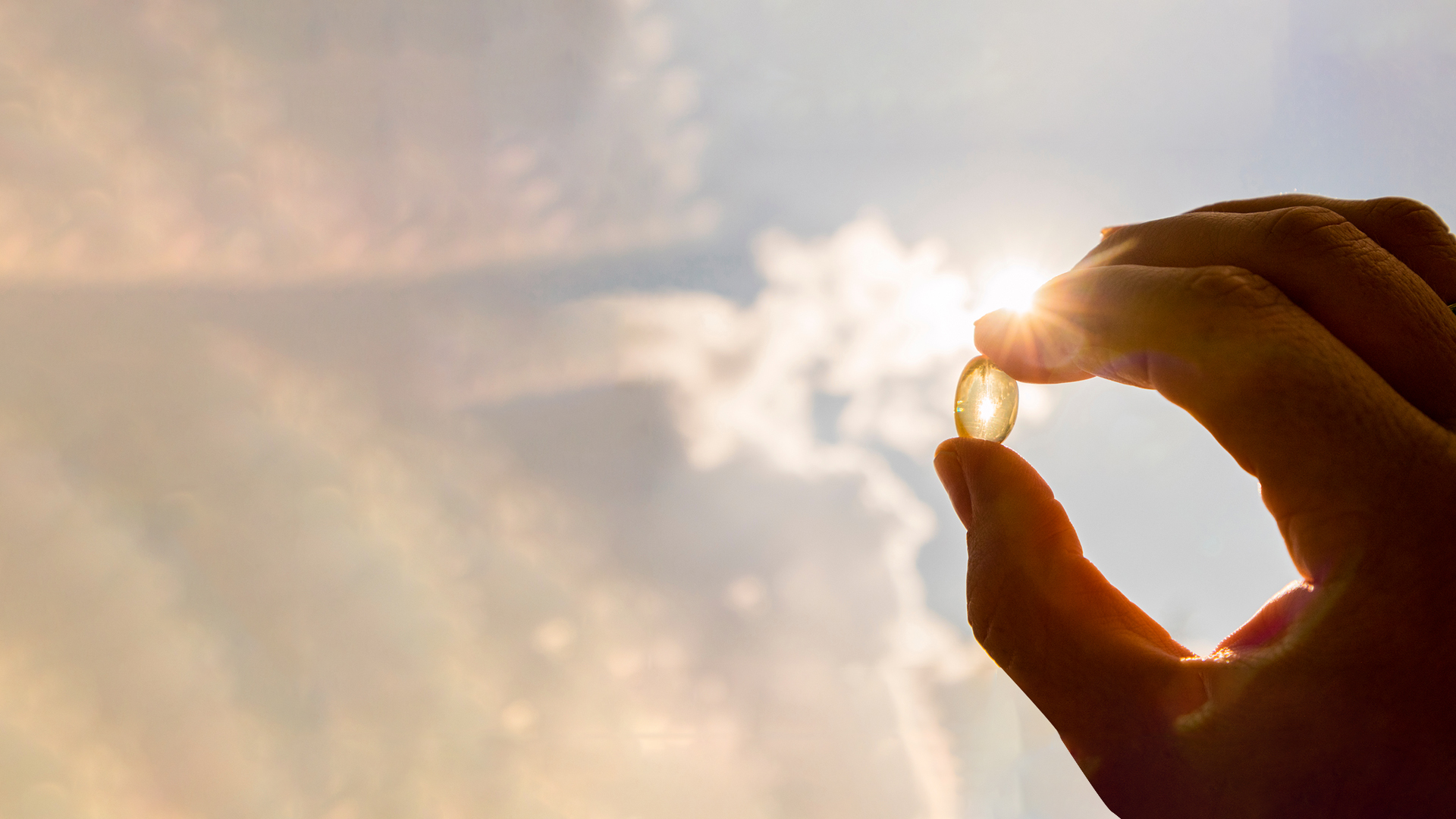 EPA и DHA омега-3 поддържат:
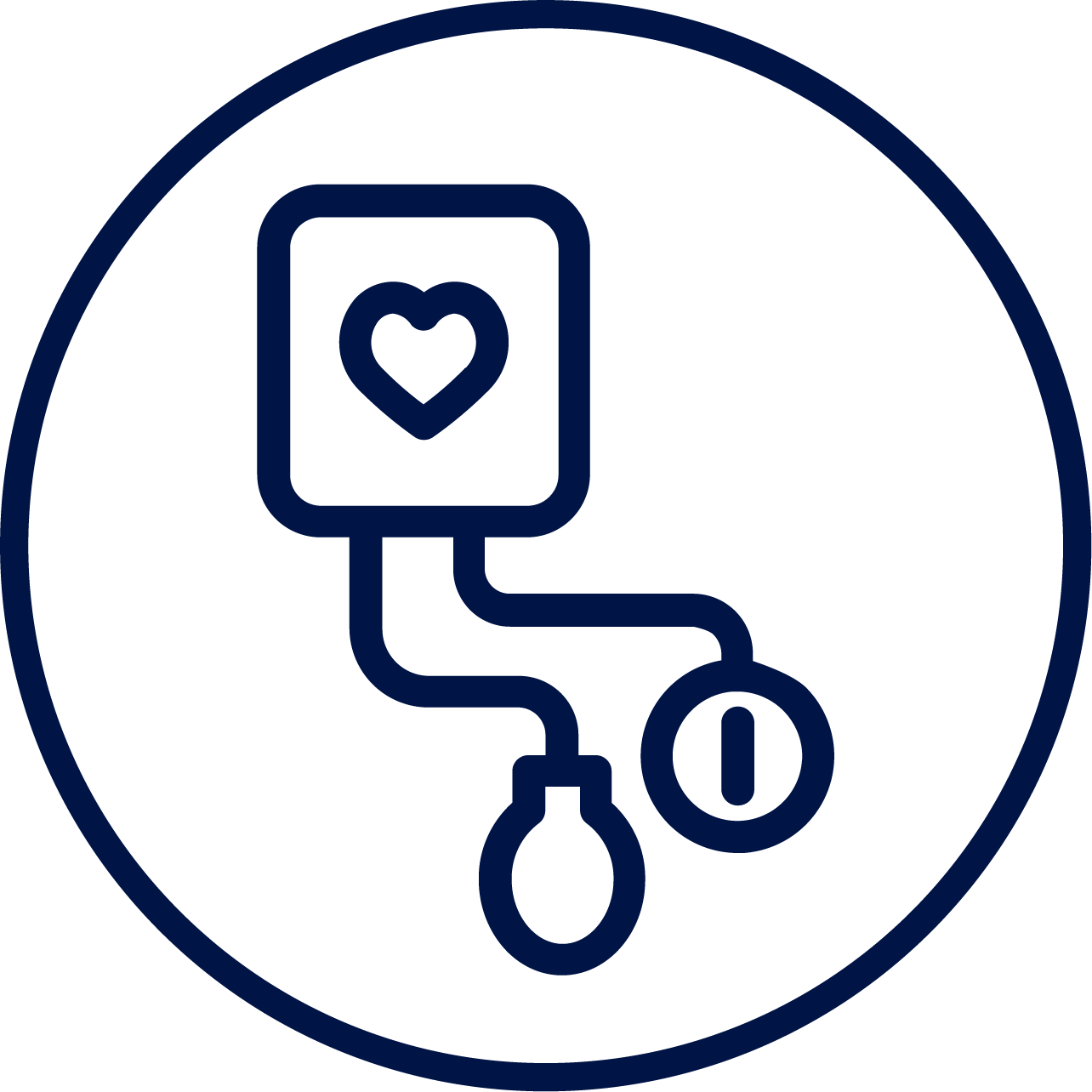 [1,2]
Оптимално кръвно налягане
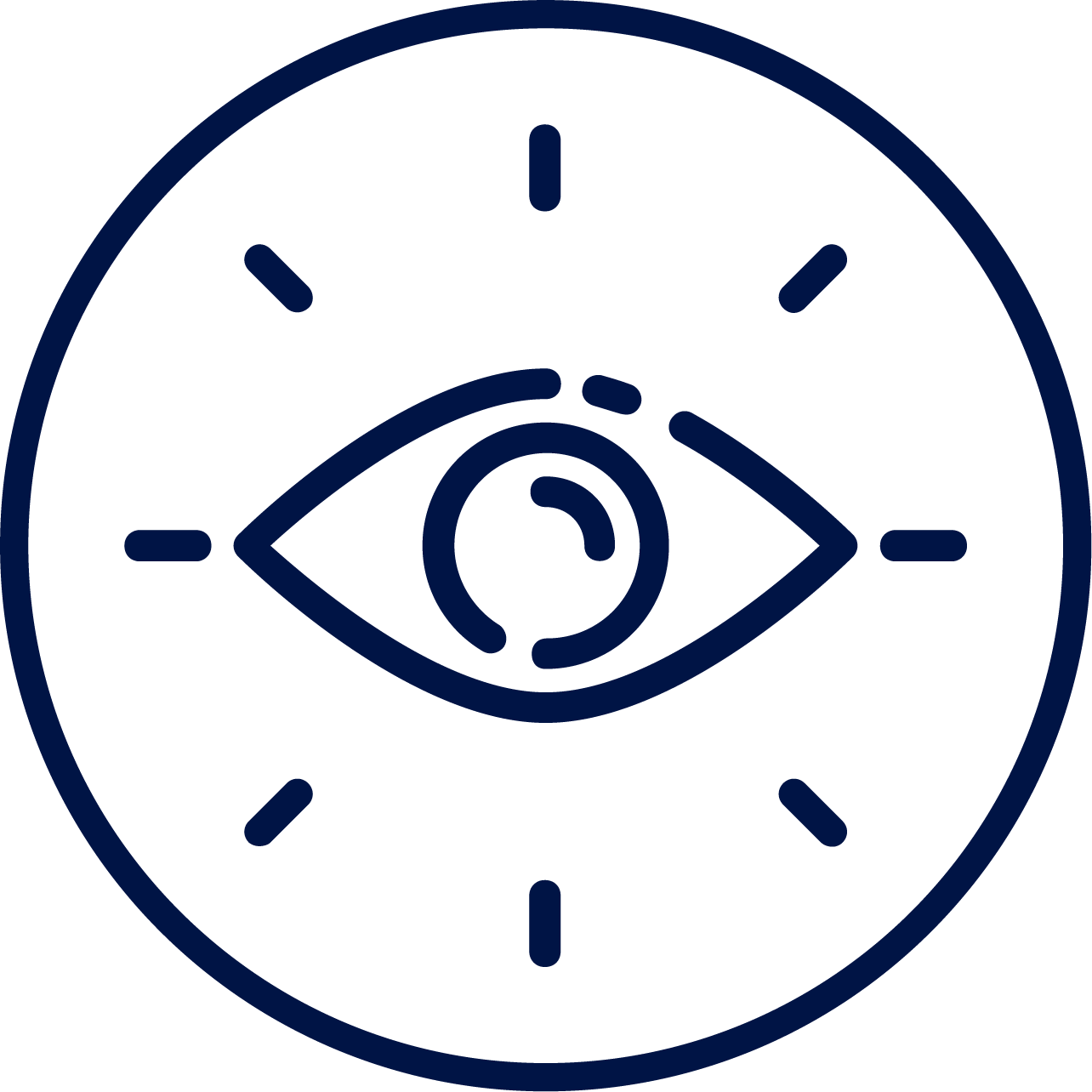 [3]
Нормална работа на зрителните органи
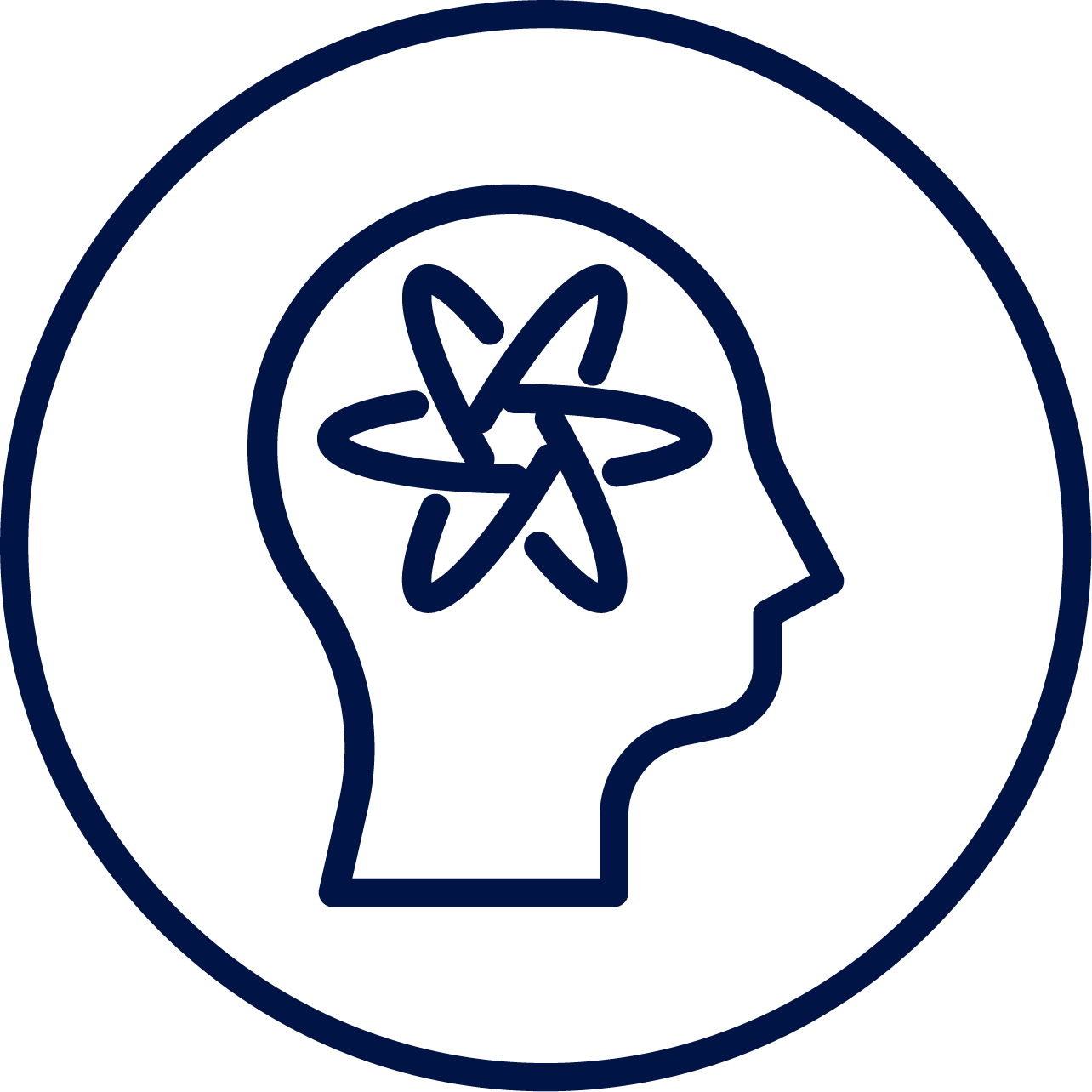 [4]
Интелектуалното развитие
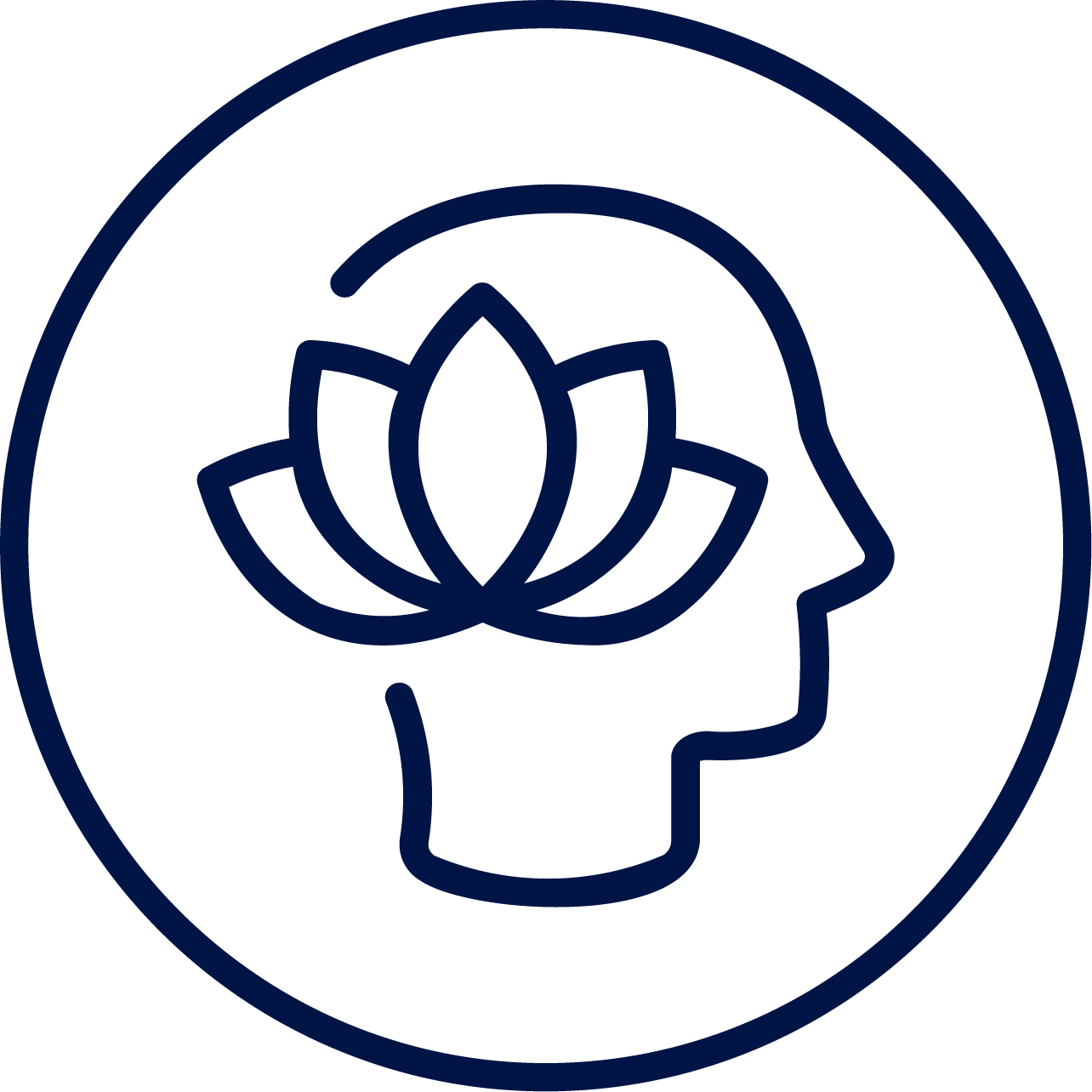 [4]
Емоционалната стабилност
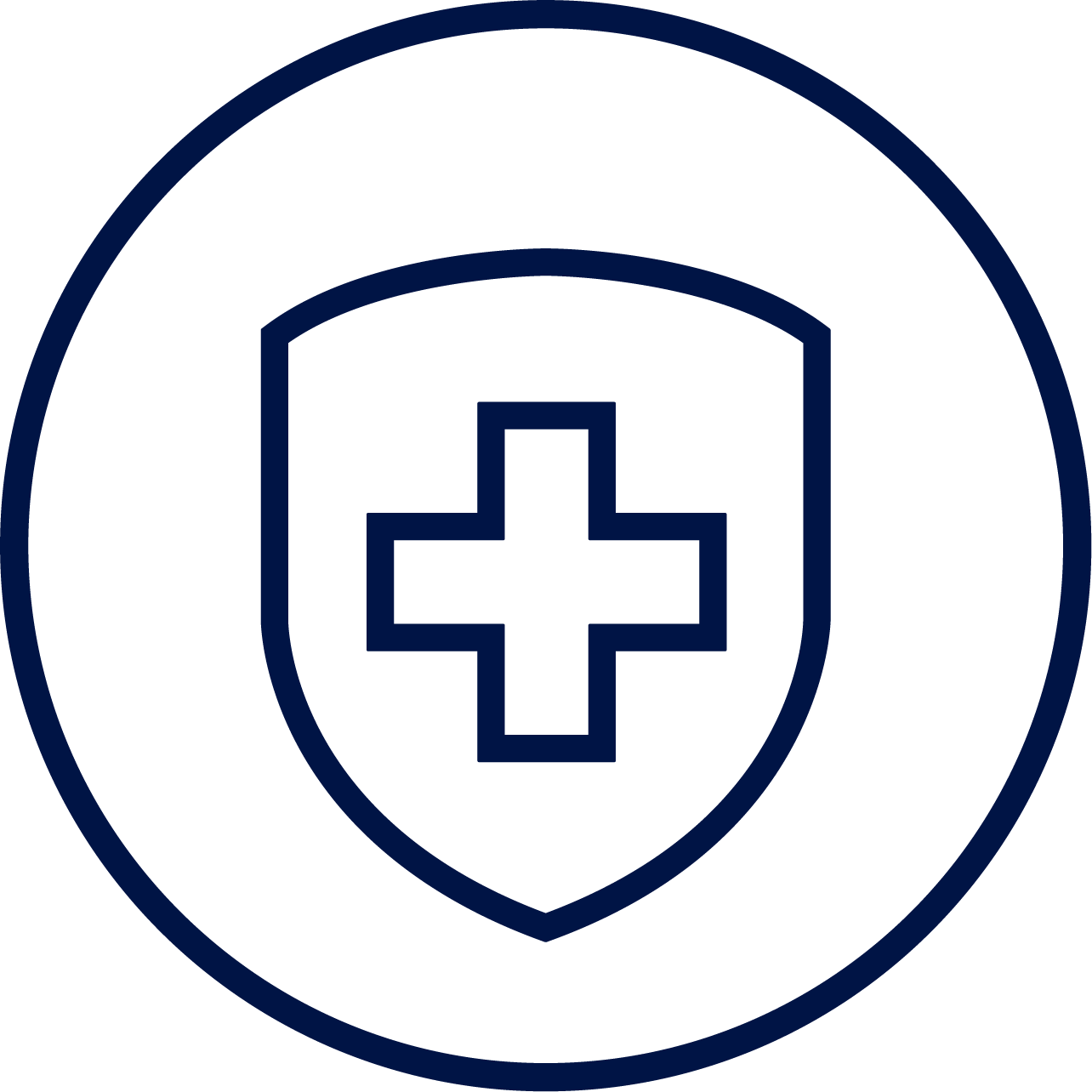 [5]
Силен имунитет
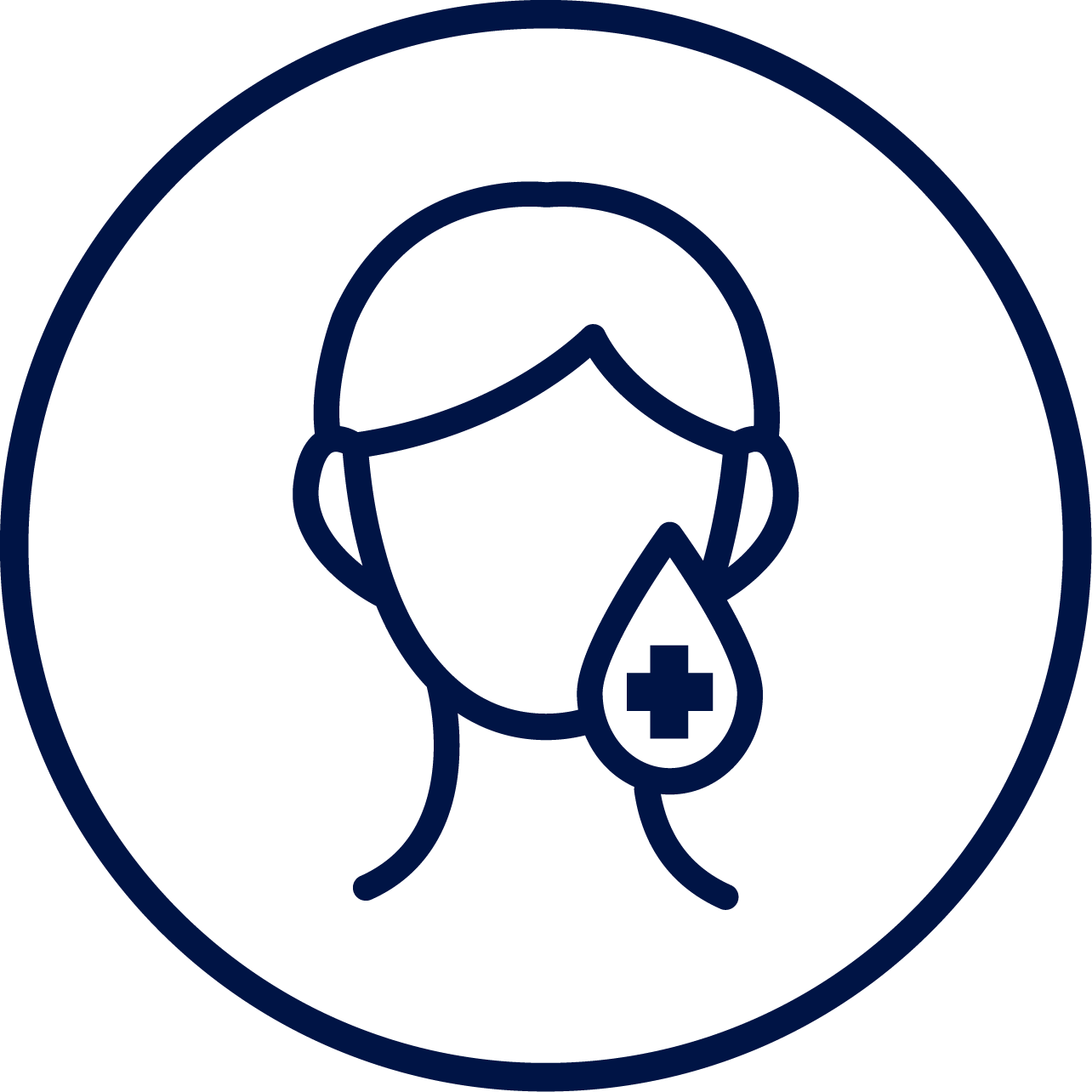 [6]
Здравето на кожата
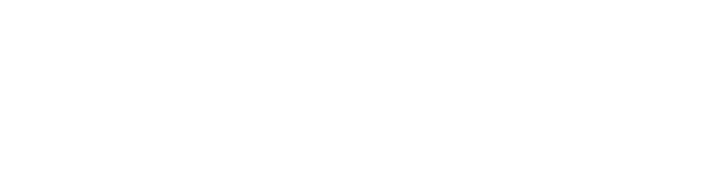 O!Мега-3 ТИ ДЖИ
[Speaker Notes: Изследвания, потвърждаващи свойствата на EPA и DHA омега-3:  
1-2 https://pubmed.ncbi.nlm.nih.gov/29993265/; https://pubmed.ncbi.nlm.nih.gov/30735073/ 
3 https://www.ncbi.nlm.nih.gov/pmc/articles/PMC6024720/ 
4 https://www.sciencedirect.com/science/article/abs/pii/S0091305715000593
5 https://www.frontiersin.org/articles/10.3389/fvets.2020.569939/full
6 https://pubmed.ncbi.nlm.nih.gov/24211275]
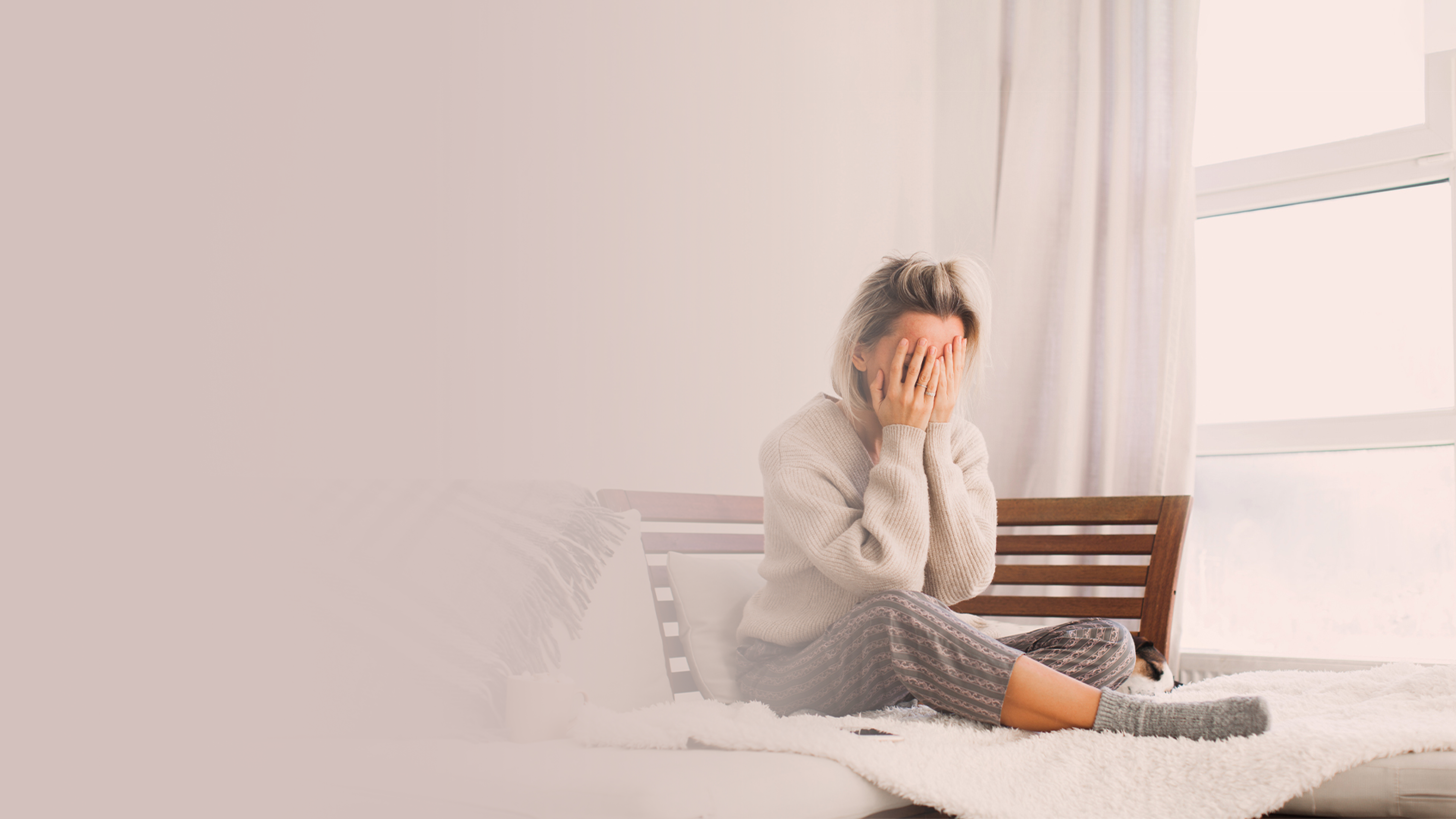 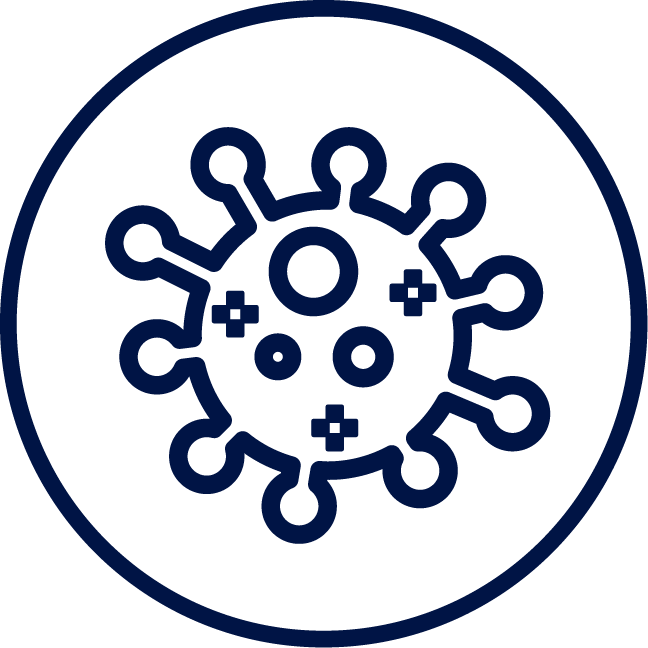 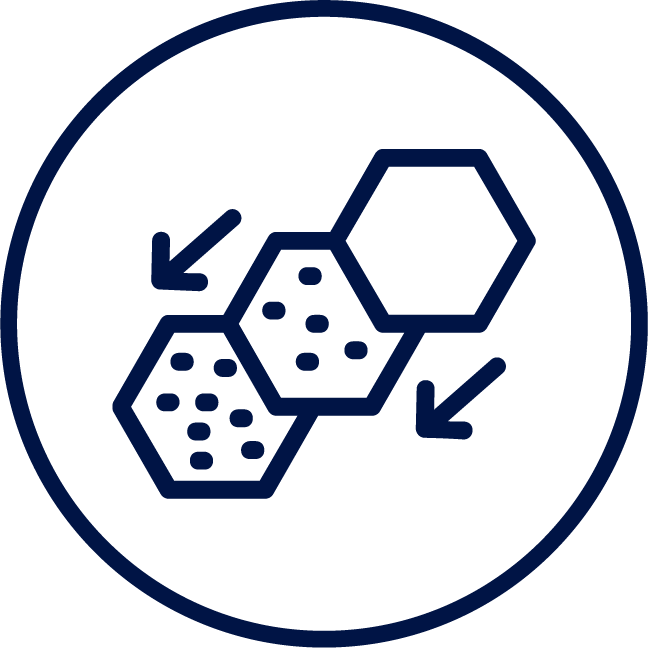 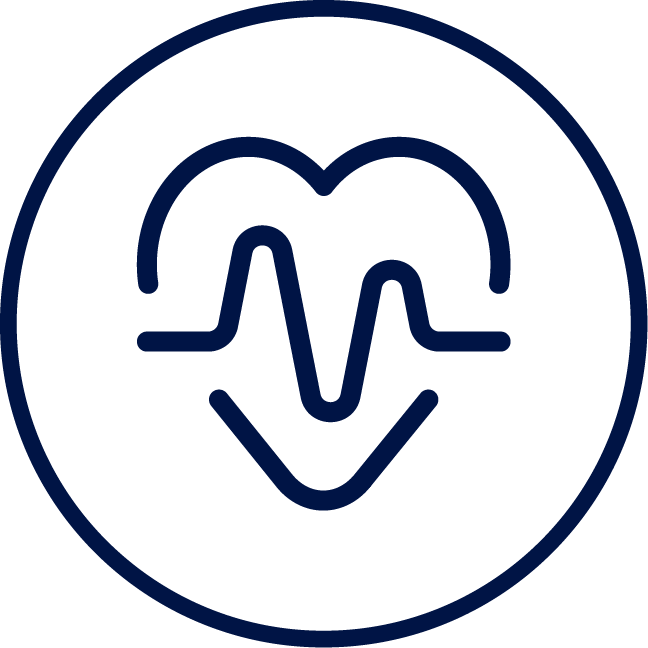 намаляване на зрението и поява на сухота в очите
нарушаване на паметта и концентрацията на вниманието
отслабване на имунитета и намаляване на жизнените сили
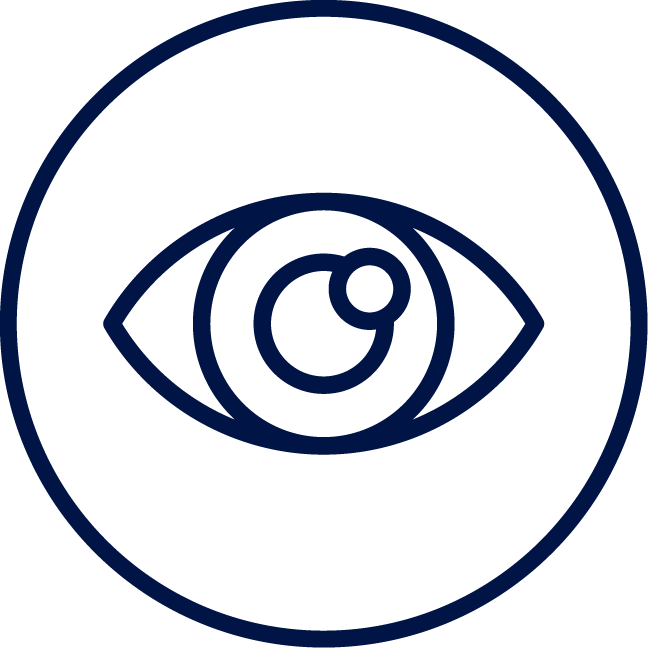 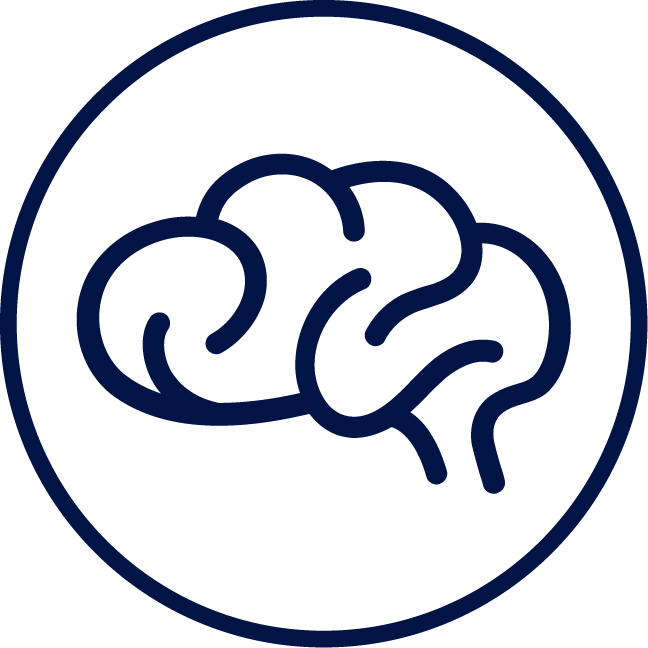 проблеми със сърцето и съдовете
сухота на кожата
В повечето страни по света хората не получават 
достатъчно EPA и DHA
[7]
Недостигът им може да доведе до:
O!Мега-3 ТИ ДЖИ
прочети изследването
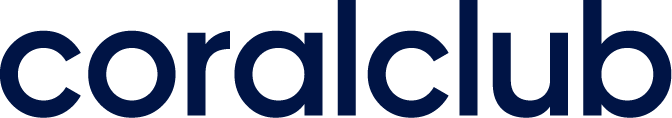 [Speaker Notes: Забележка към изследването
През 2016 година за първи път е публикуван мащабен обзор, в който се посочва, че възрастните хора в повечето региони по света имат «ниско» или «много ниско» ниво на ПНМК омега-3 — особено на ейкозапентаенова киселина (EPA) и докозахексаенова киселина (DHA). 
На базата на анализ на 298 изследвания е създадена карта, която показва нивата на EPA и DHA в кръвотока на здрави възрастни хора по цял свят.
Региони с високи нива на EPA и DHA са установени най-вече в страните до Японско море (Япония, Южна Корея и Приморския край на Русия) и Скандинавието (Дания, Норвегия и Гренландия).
Умерено ниво на EPA и DHA се наблюдава в Северна Канада, Чили, Исландия, Финландия, Швеция, Тунис, Хонконг, Монголия и Френска Полинезия. 
Ниско ниво на EPA и DHA е установено в: 
Европа (Белгия, Чехия, Франция, Германия, Шотландия, Испания, Нидерландия), 
страните от Близкия Изток (Израел), 
Азия (Китай, Русия и Сингапур), 
Океания (Австралия и Нова Зеландия),
Африка (Южна Африка и Танзания).
Много ниско ниво на EPA и DHA  се наблюдава в кръвта на жителите на: 
Северна Америка (Канада и САЩ), 
Централна и Южна Америка (Гватемала и Бразилия), 
Европа (Ирландия, Великобритания, Италия, Гърция, Сърбия и Турция), 
Близкия Изток (Иран и Бахрейн), 
Югоизточна Азия (Индия) 
Африка (Кения). 
Не за всички страни са намерени изследвания, удовлетворяващи критериите за включване в анализа. Но учените, базирайки се на данните от съседни страни, предполагат, че нивата на EPA и DHA в кръвта на населението на Източна Европа и Централна Азия най-вероятно ще бъдат от «ниско» до «много ниско».]
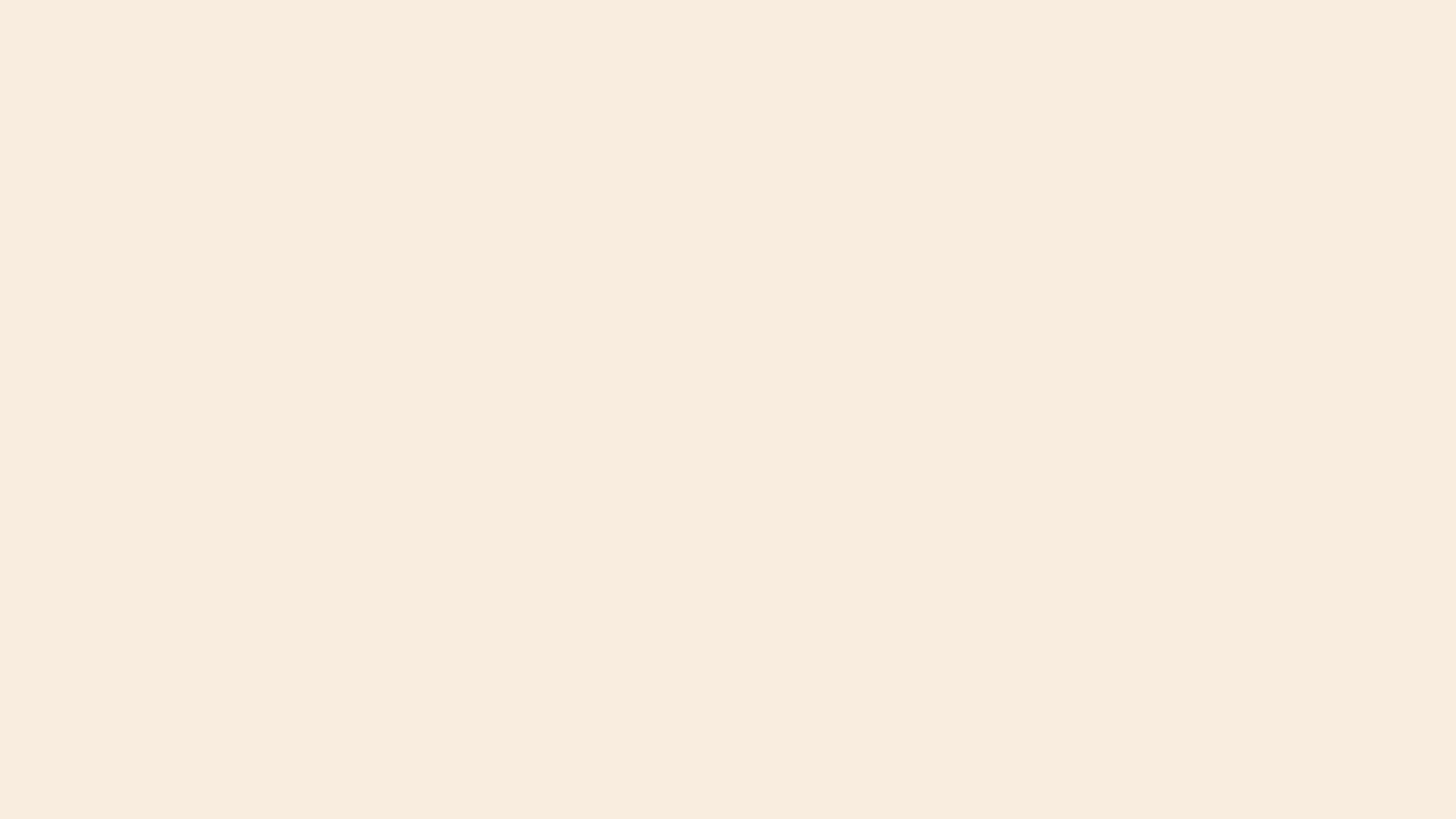 Съвременното западно хранене ≠ източник на EPA и DHA
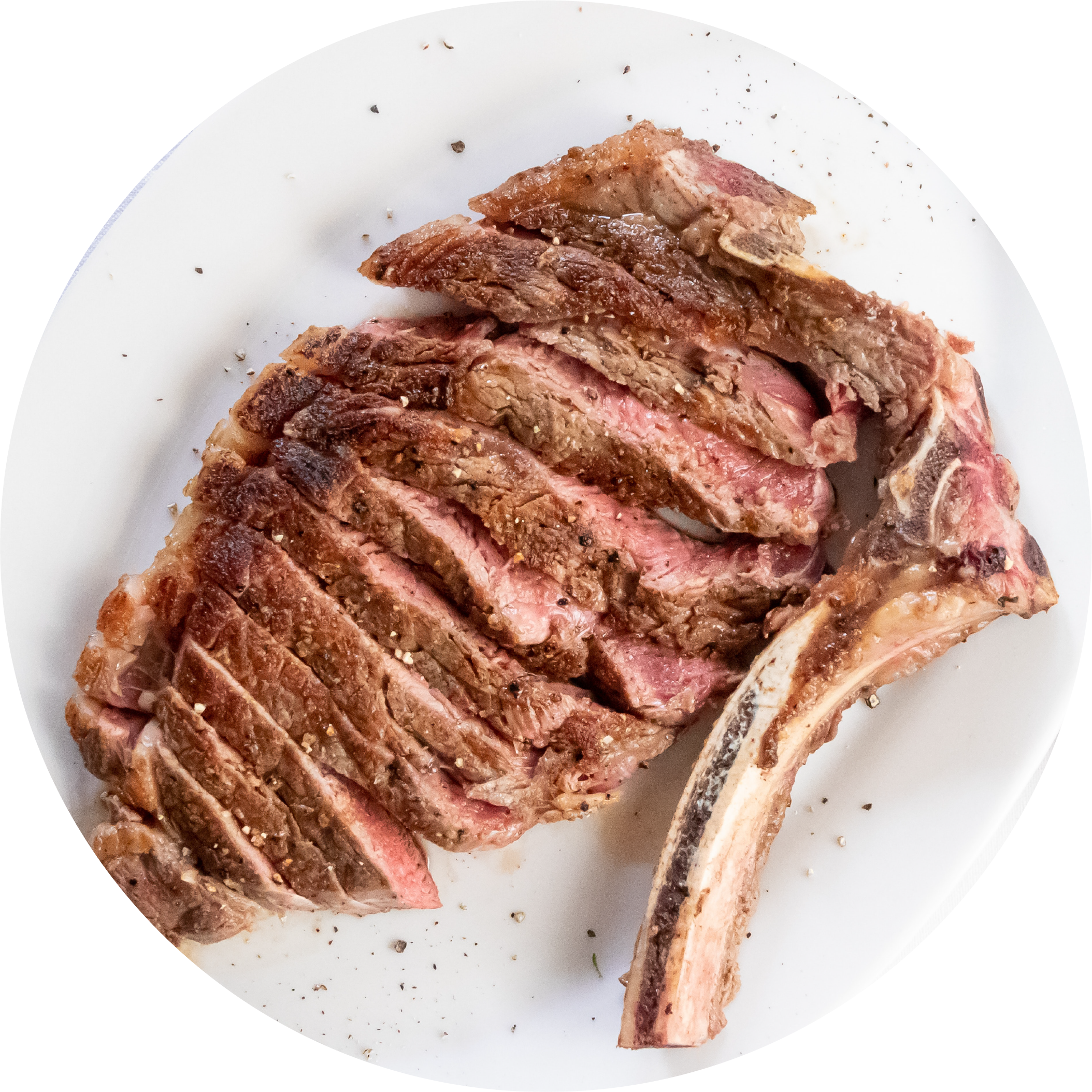 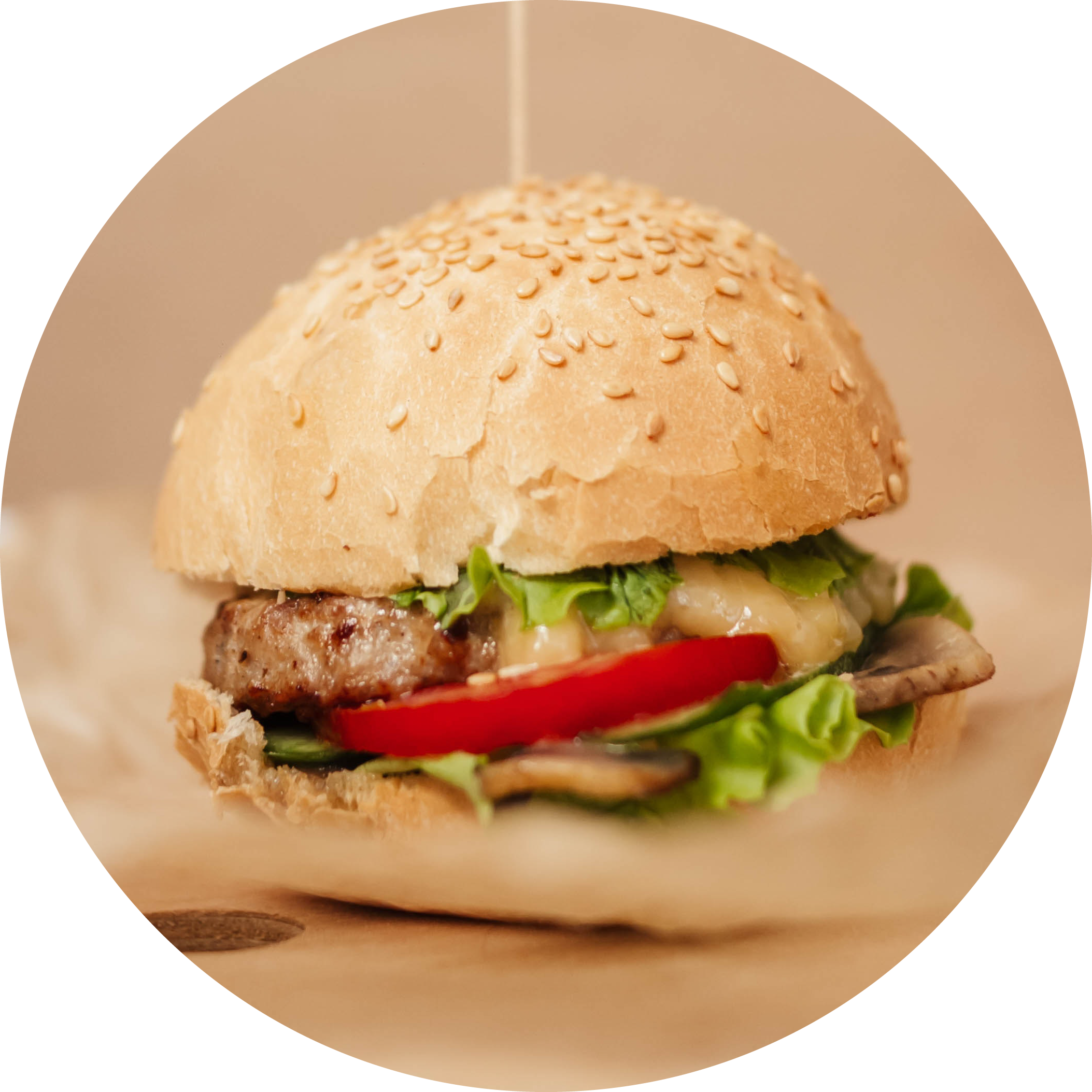 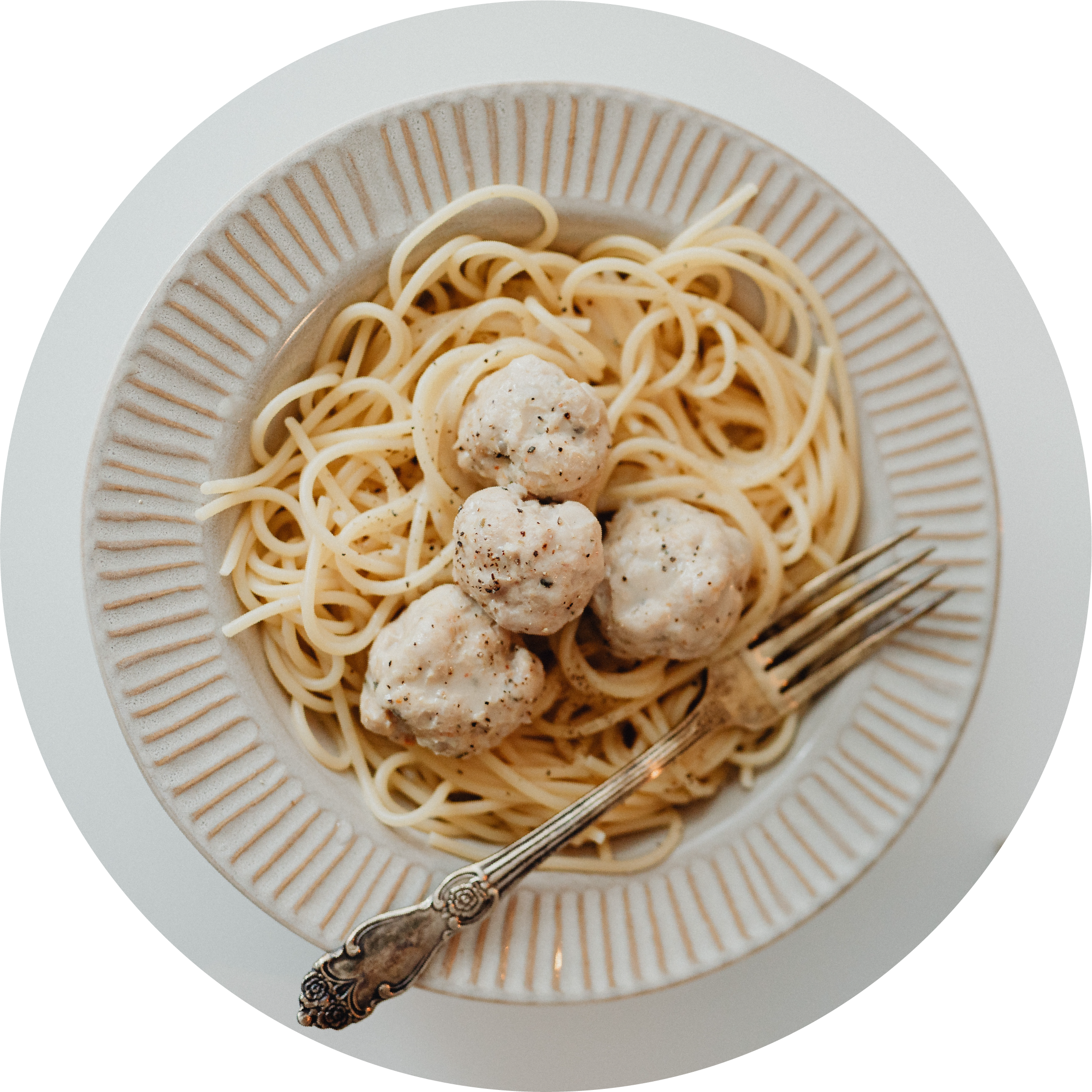 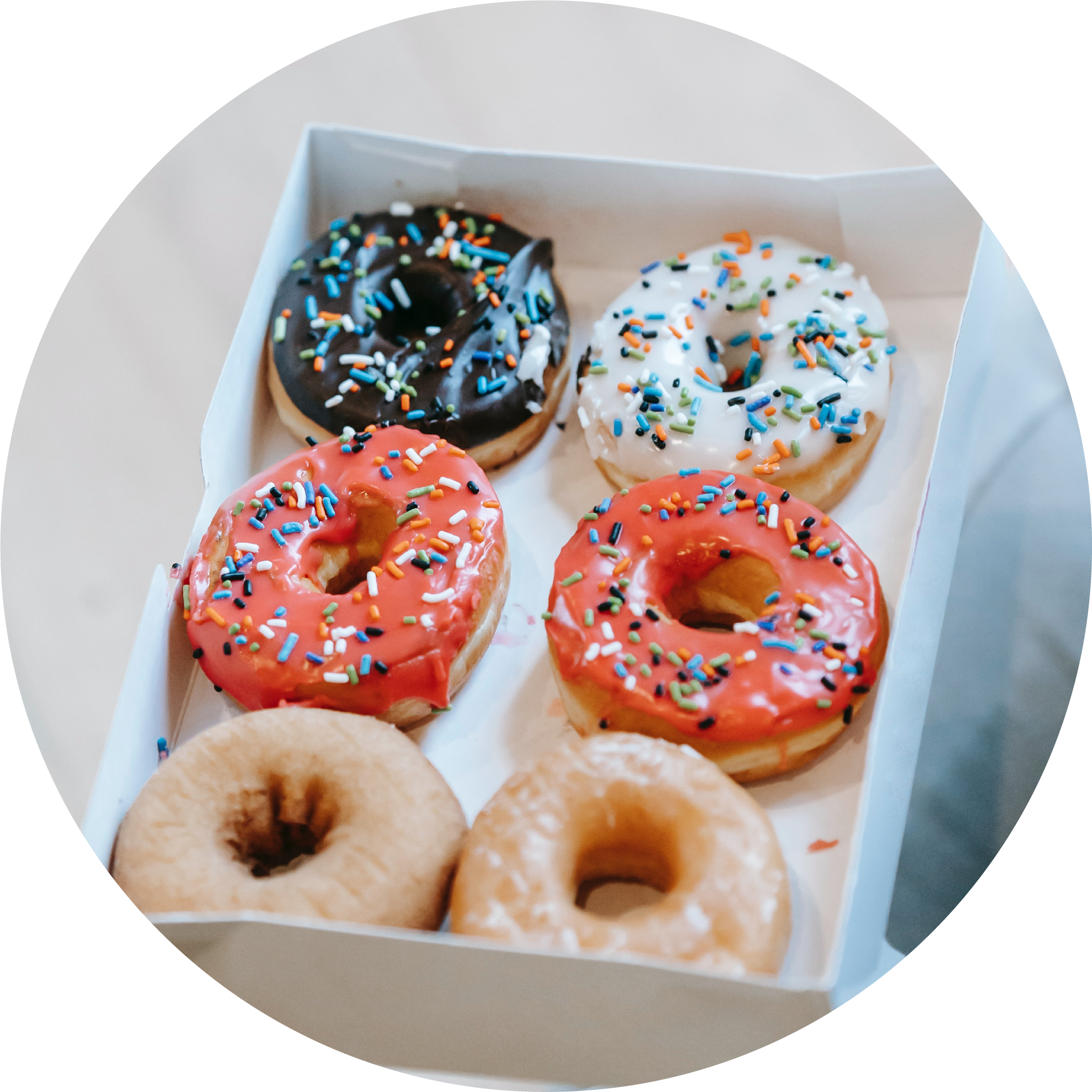 Прекалено много твърди 
животински мазнини
Прекалено много вредни трансмазнини
Рафиниранипродукти
Захар
O!Мега-3 ТИ ДЖИ
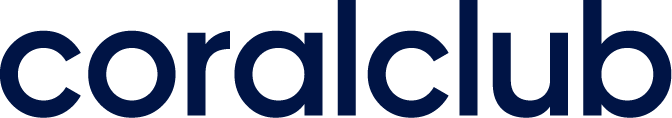 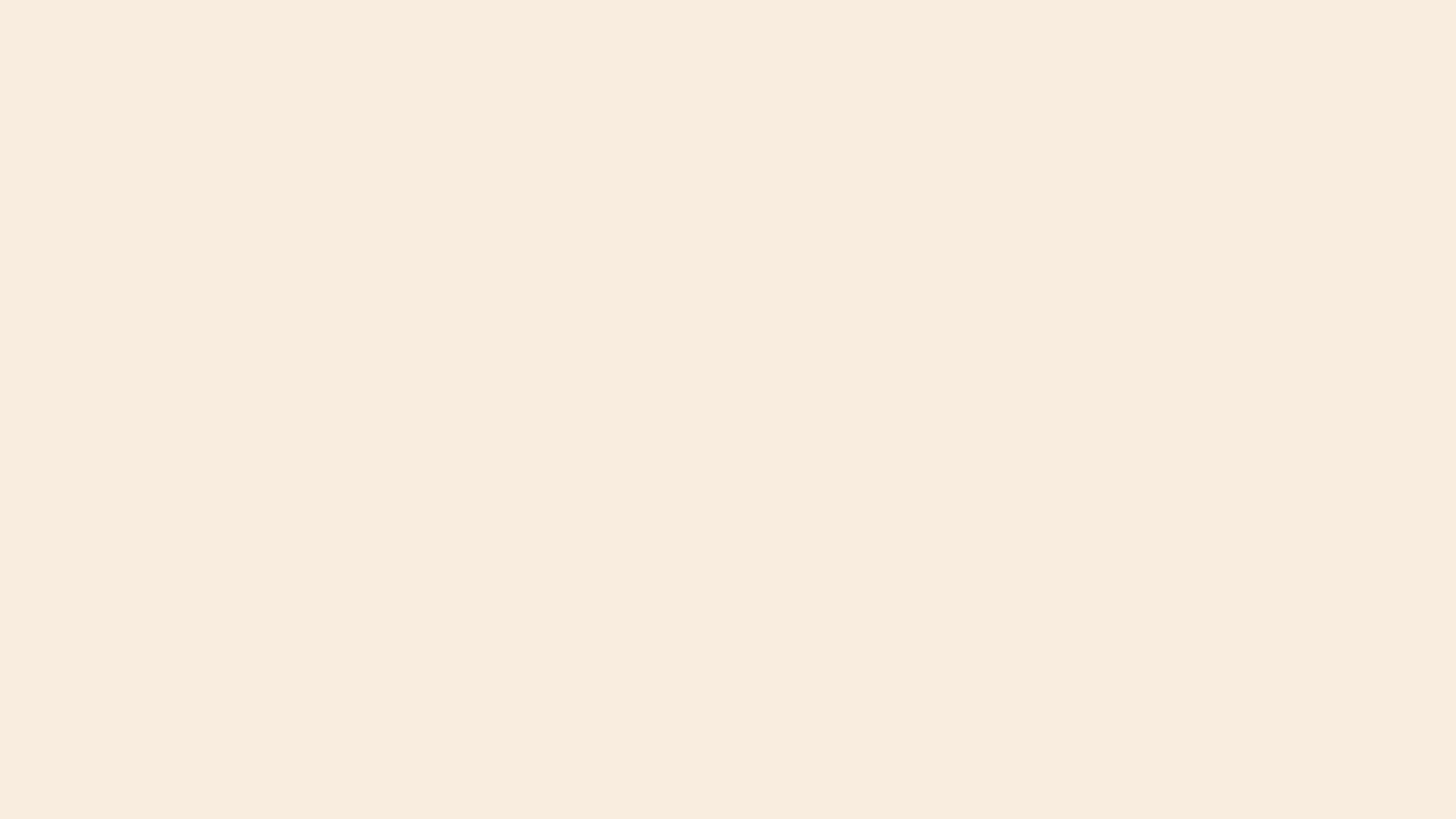 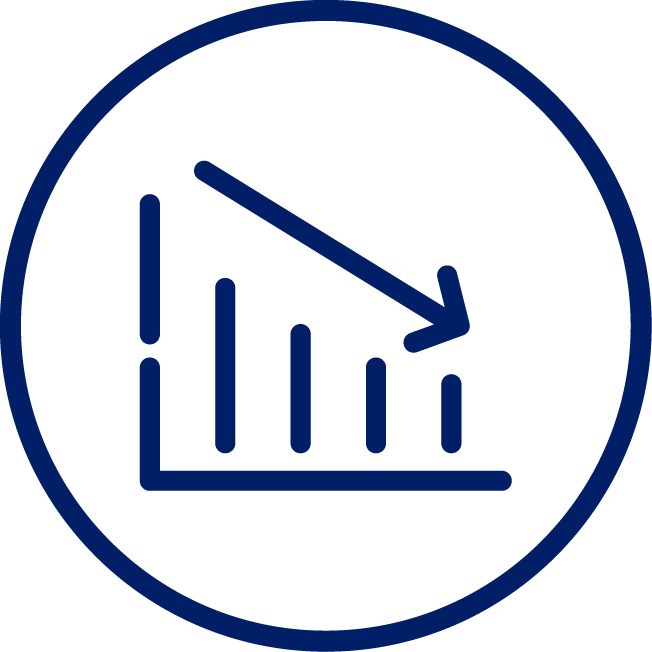 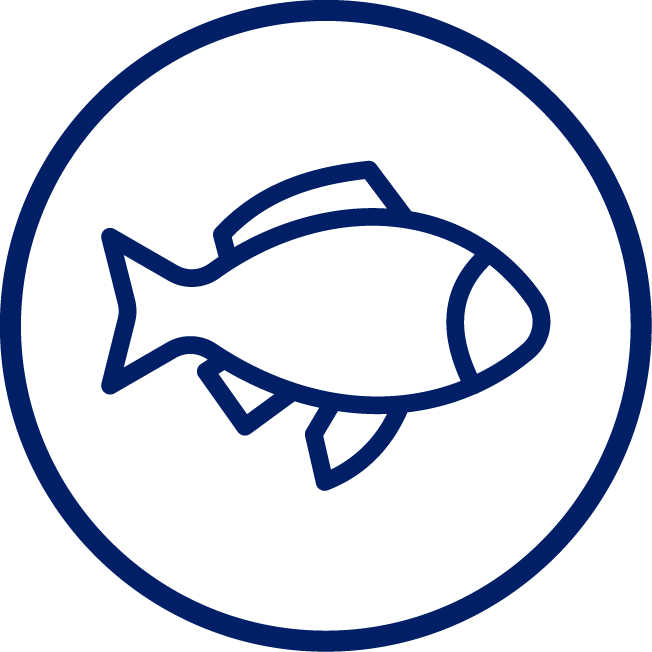 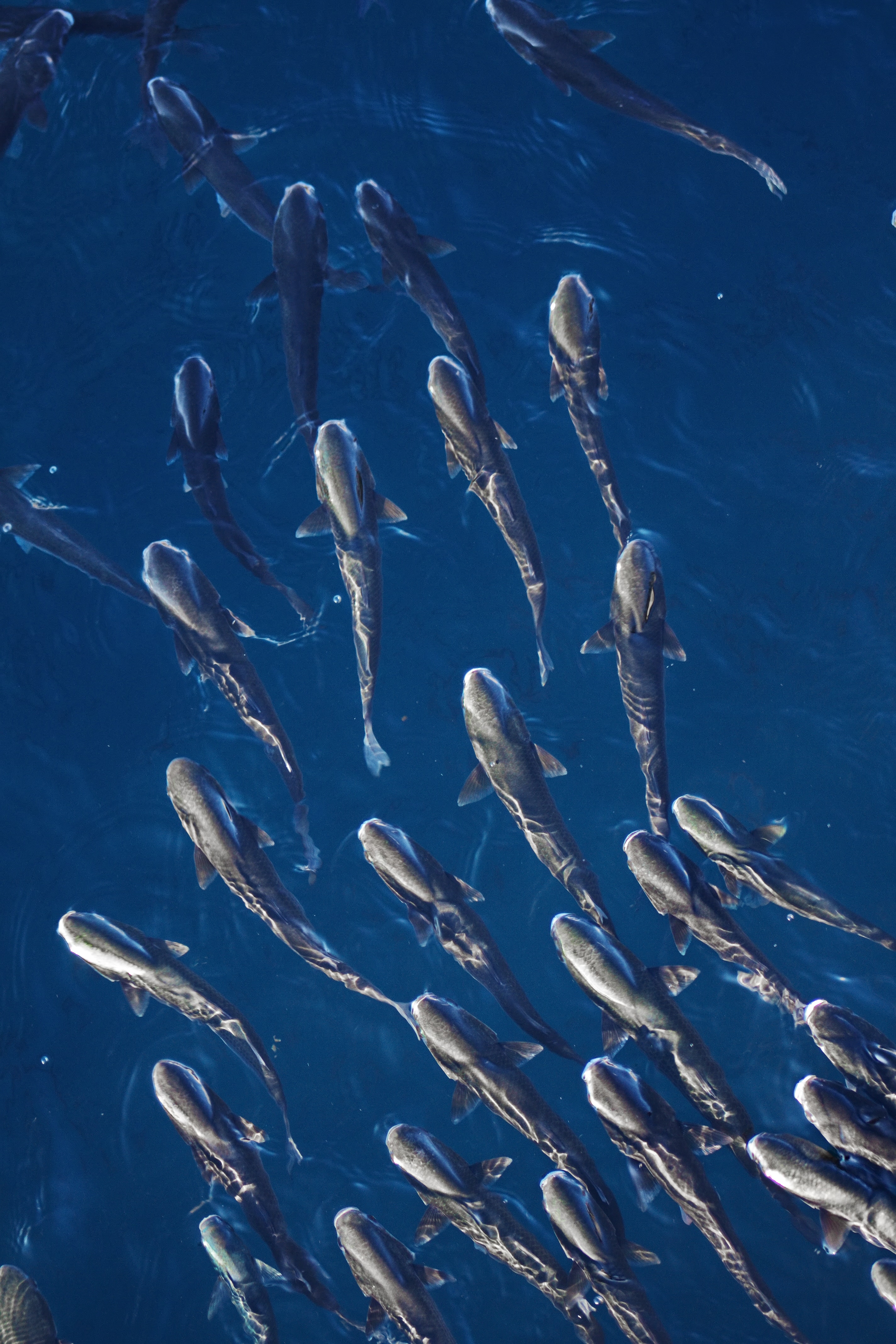 Даже тези, които редовно се хранят с риба, могат да имат
дефицит на EPA и DHA
Изкуствено отгледаната  риба обикновено съдържа малко EPA и DHA поради промишлените храни, бедни на омега-3
На EPA и DHA е богата само студеноводната морска риба
херинга 
сьомга
 треска
 скумрия
тон
сардини 
аншоа
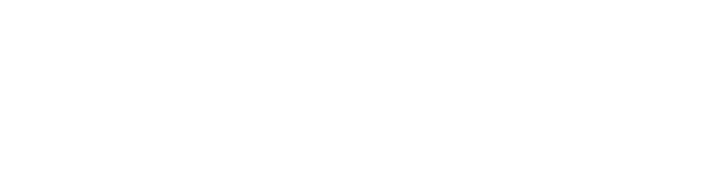 O!Мега-3 ТИ ДЖИ
[Speaker Notes: EPA и DHA се синтезират от микроводорасли, които се хранят със зоопланктон и след това с малки и големи риби. Така EPA и DHA мигрират през хранителната верига, завършвайки в месото на риба тон, скумрия, морска сьомга или всяка друга студеноводна морска риба.
В магазините се предлага предимно риба, отглеждана във ферми. Съдържанието на EPA и DHA, например, в "аквакултурната" сьомга е почти 100% зависимо от това, колко EPA и DHA ще бъдат (или не) добавени към фуража.]
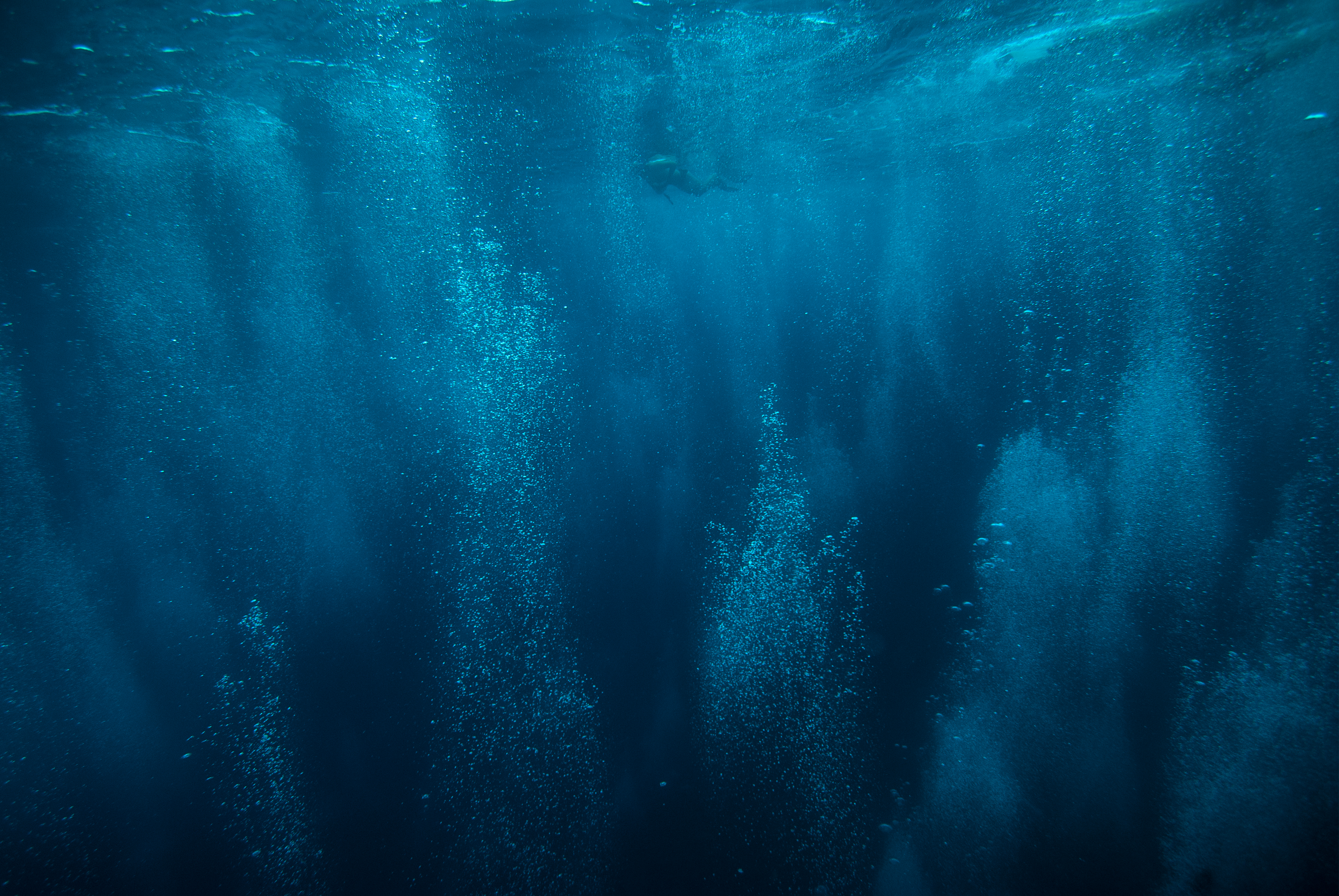 Потапяне в дълбините на света на омегата…
За да могат EPA и DHA да донесат по-голяма полза на организма, учените са изробретили методи за повишаване на КОНЦЕНТРАЦИЯТА НА ПНМК омега-3.
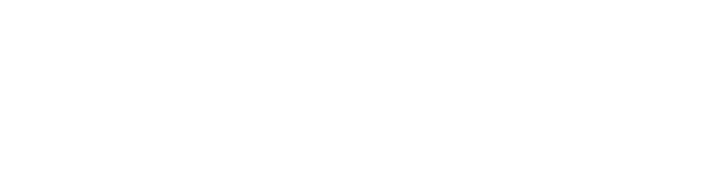 O!Мега-3 ТИ ДЖИ
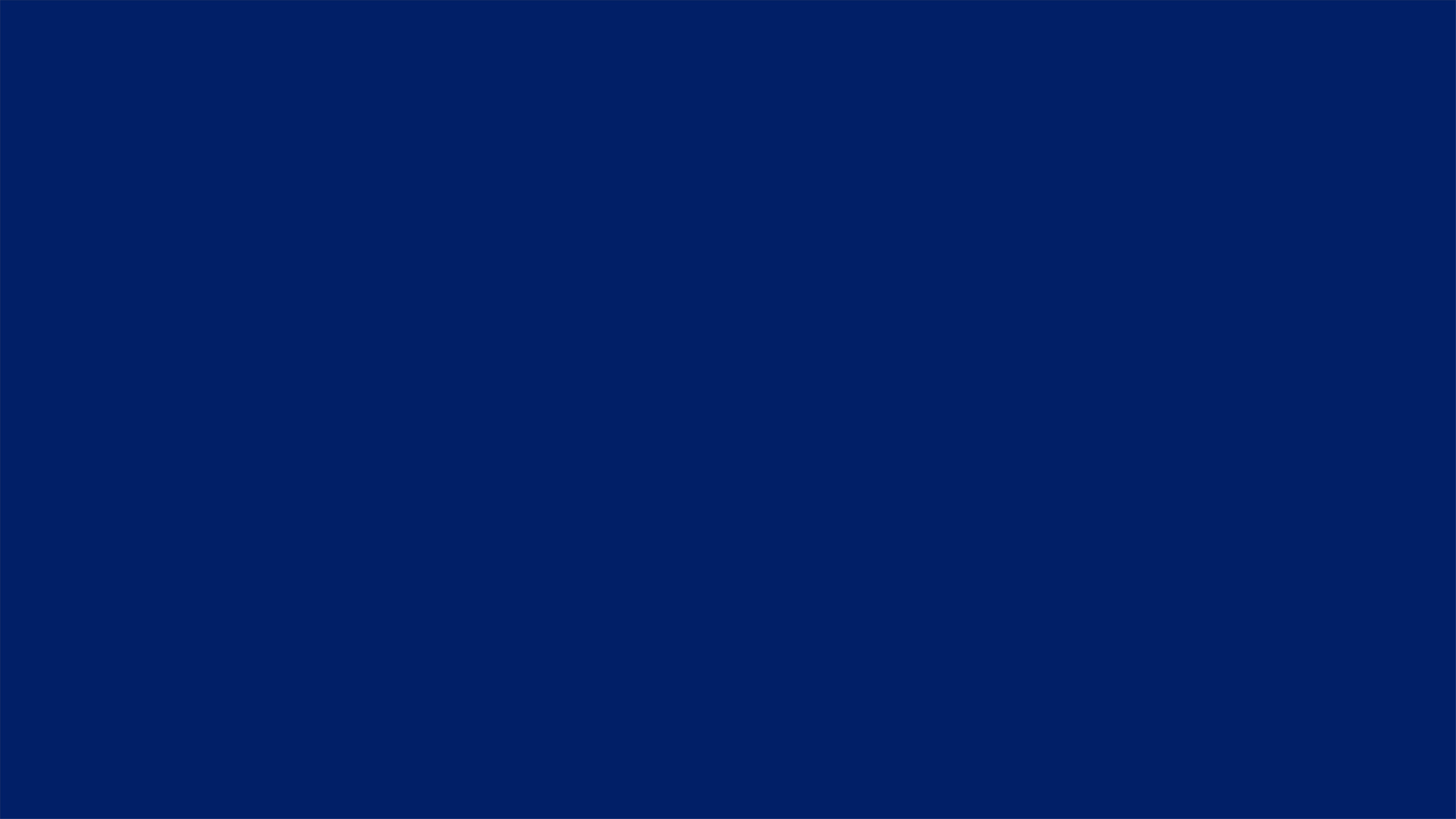 Процес на преетерификация
Процес на реетерификация
Рибено масло (съдържа EPA и DHA в природна триглицеридна форма)
15-20%
EPA и DHA
>60%
EPA и DHA 
във възстановена триглицеридна форма
EPA и DHA 
в етилетерна форма
Как да се постигнат високи концентрации на EPA и DHA?
Помага да се отделят EPA и DHA от другите мастни киселини и увеличава тяхната концентрация в продукта.
Възстановява формата на EPA и DHA, близка до природната и още  повече повишава концентрацията им в продукта.
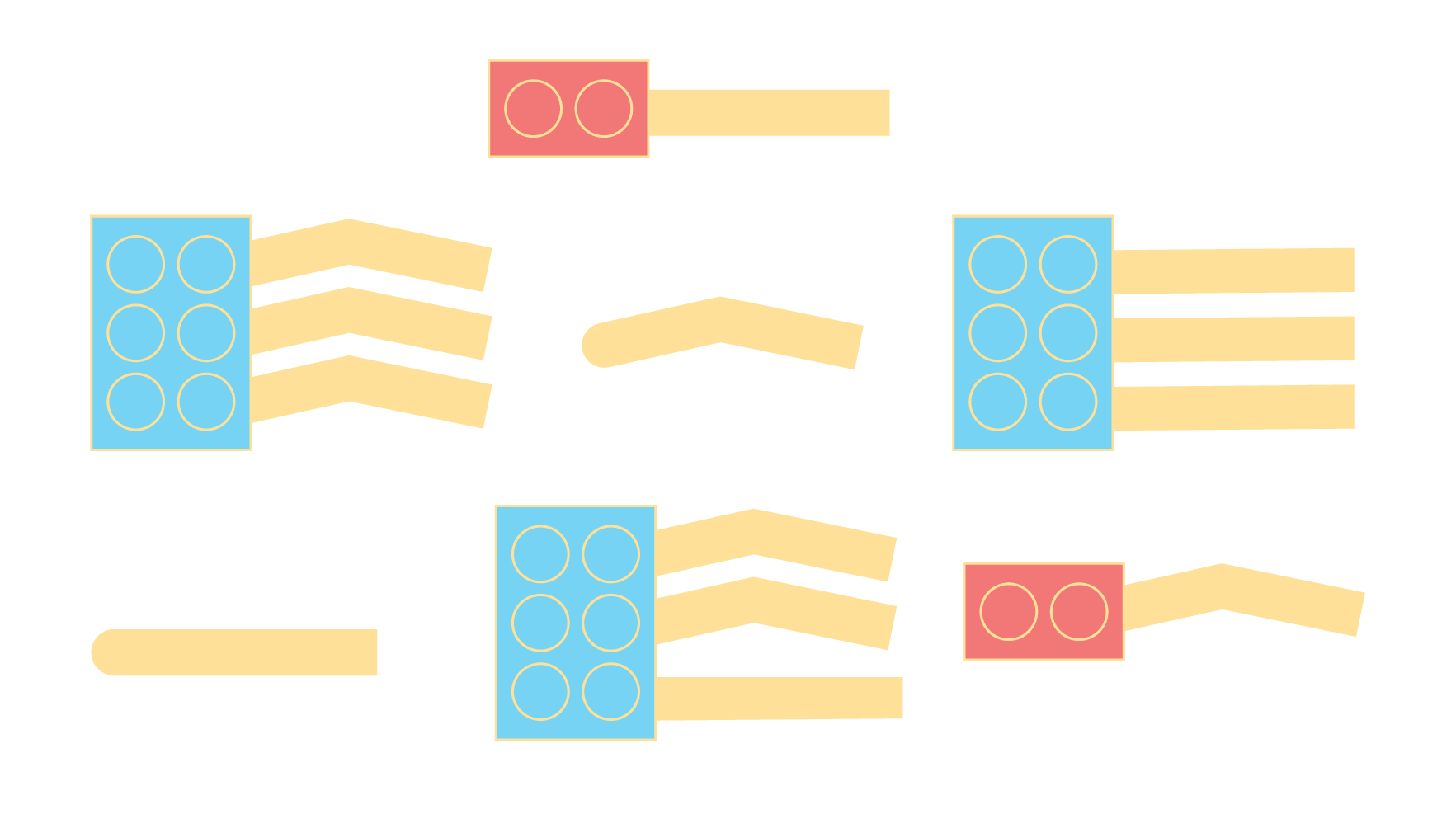 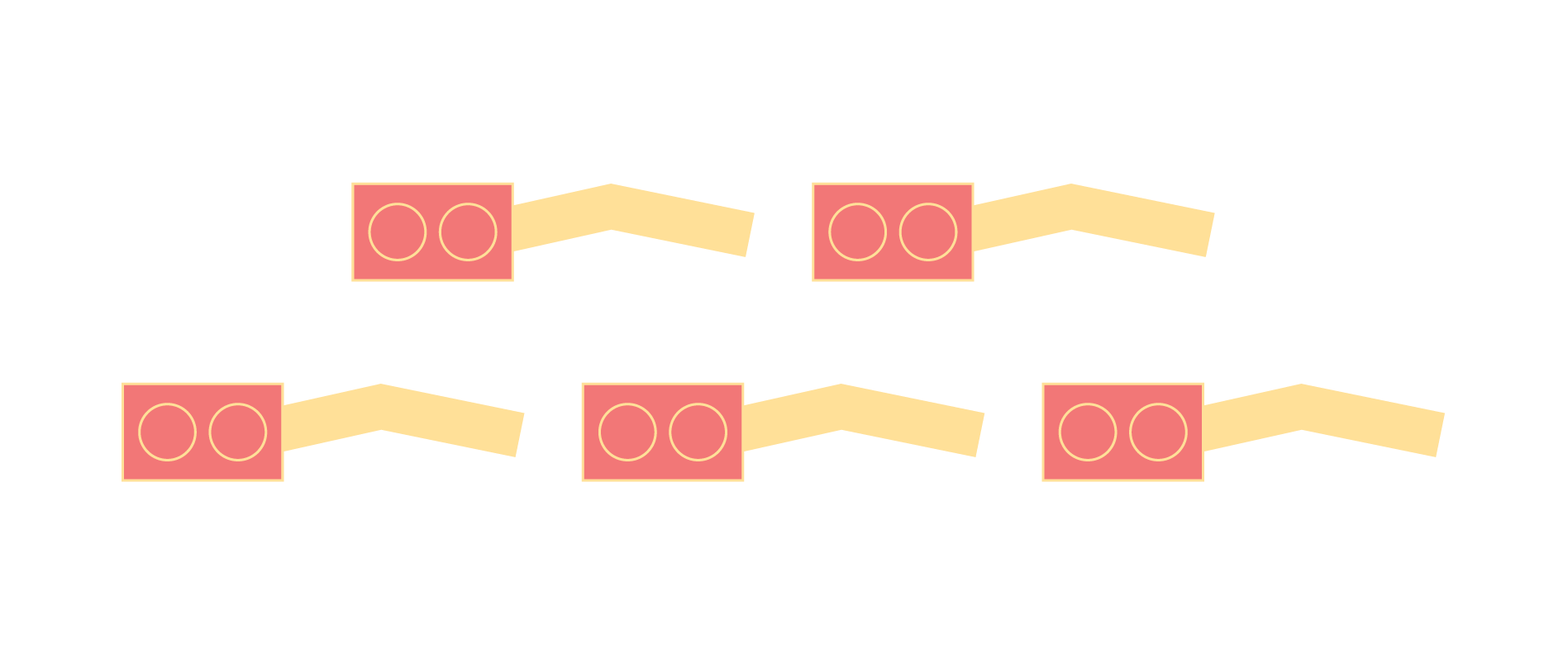 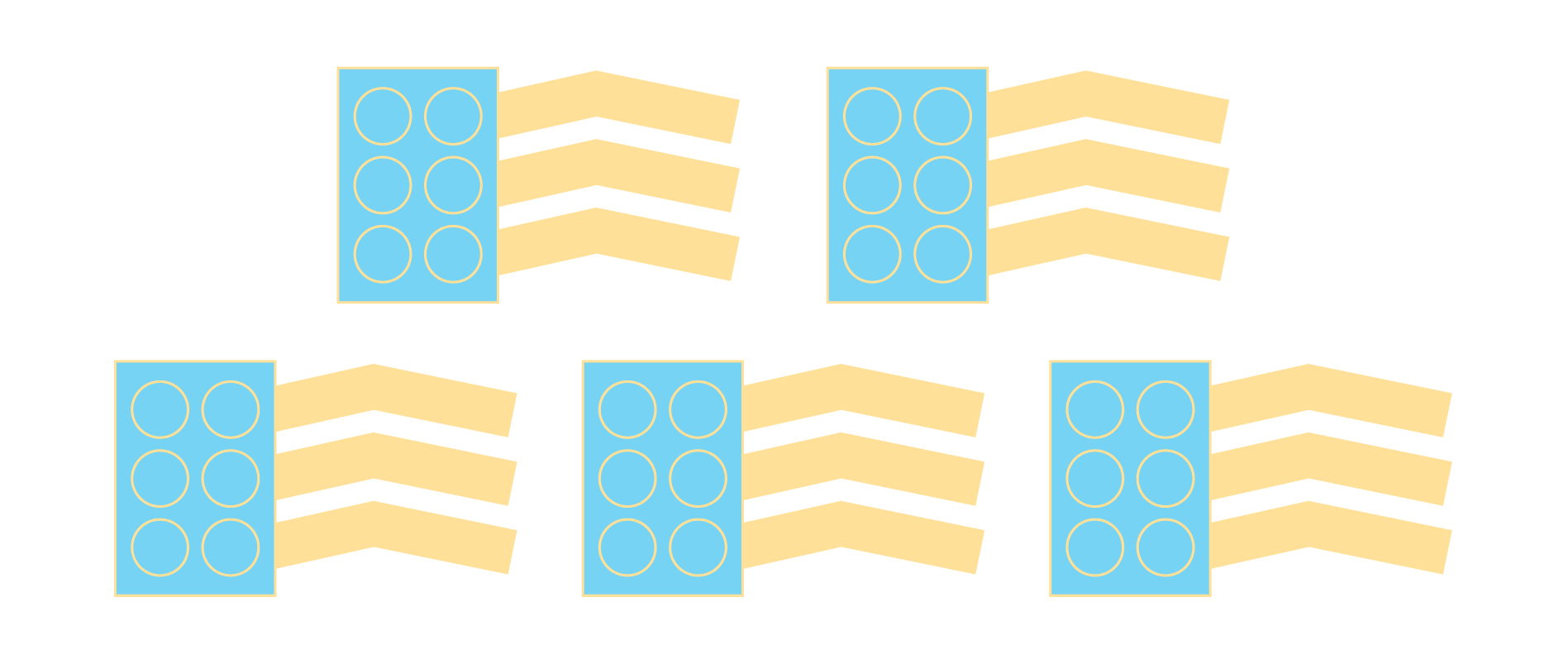 Суровини от рибна маса
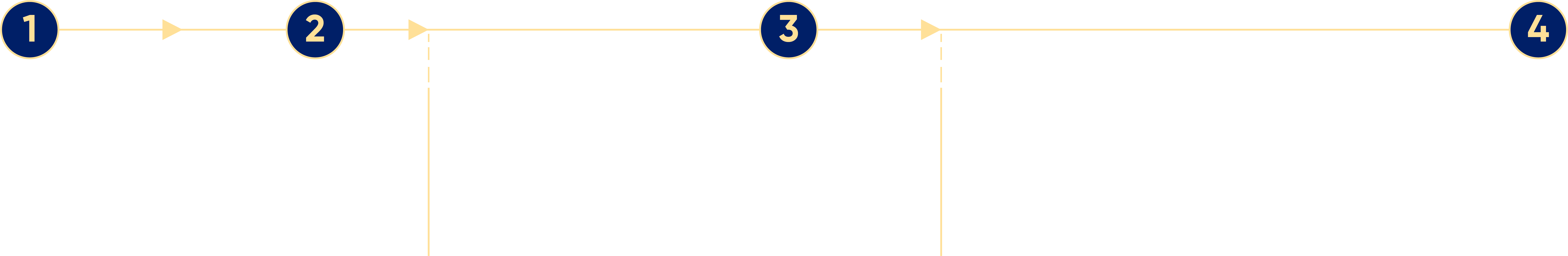 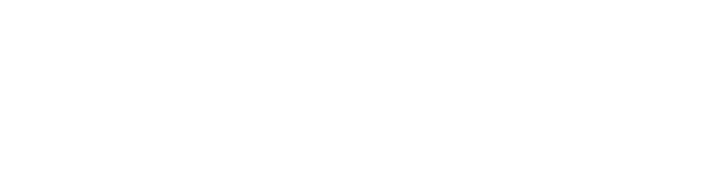 O!Мега-3 ТИ ДЖИ
[Speaker Notes: За да се създаде хранителна добавка с висока концентрация на омега-3, първо се отделя маслото от рибната маса. След това се преобразват съединенията на различните мастни киселини и от тях се отделят EPA и DHA, да се получи обогатен продукт — с помощта на преетерификация.   
Как се случва това? В натуралното рибено масло при определени условия се добавя едноатомен спирт етанол, който може да приеме само 1 молекула мастна киселина  и в резултат на реакцията на обмяна на мастни киселини между глицерина и етанола се образуват 3 вида съединения на етанола: само с ПНМК, само с мононенаситени мастни киселини и само с наситени мастни киселини. 
Следващата задача е да се отделят съединенията на етанола с ПНМК от всички останали. Съединенията на етанола с ПНМК са най-леките от всички образували се съединения, най- течни и най-подвижни, затова могат да бъдат отделени с помощта на понижаване на температурата и центруфугиране. По този начин се появява етилетерната форма на ПНМК омега-3. 
След това учените са се замислили за последващо повишаване на концентрацията на EPA и DHA и се е появила идеята за обратно переетерифициране на етилетеровата форма на DHA и EPA.
Процесът е наречен назвали «ре-переетерификация», защото тази повторна реакция протича аналогично, но се отбира това, което се втвърдява най-рано, а се отстранява всичко течно (съединенията на етиловия етер с ПНМК). В резултат на това концентрацията на омега-3 киселини се повишава още повече и те придобиват форма, подобна на природната – възстановена триглицеридна форма.]
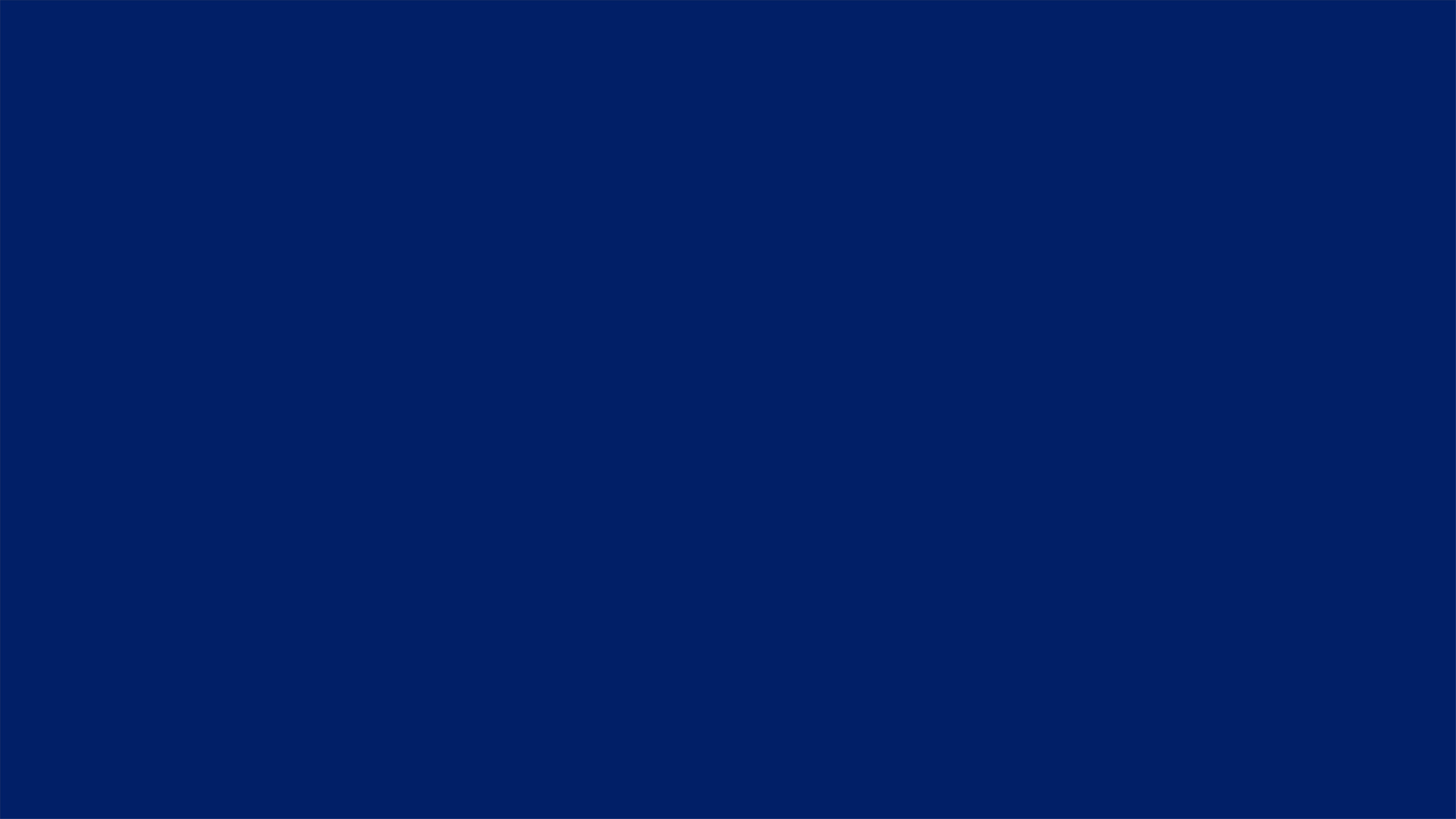 Възстановена
триглицеридна форма
Природна
триглицеридная форма
етилетерна форма
използва се отднавна в хранителните добавки
Разнообразие от форми на съединения на EPA и DHA:
придоби популярност 
в последните години
Представена
 в рибено масло
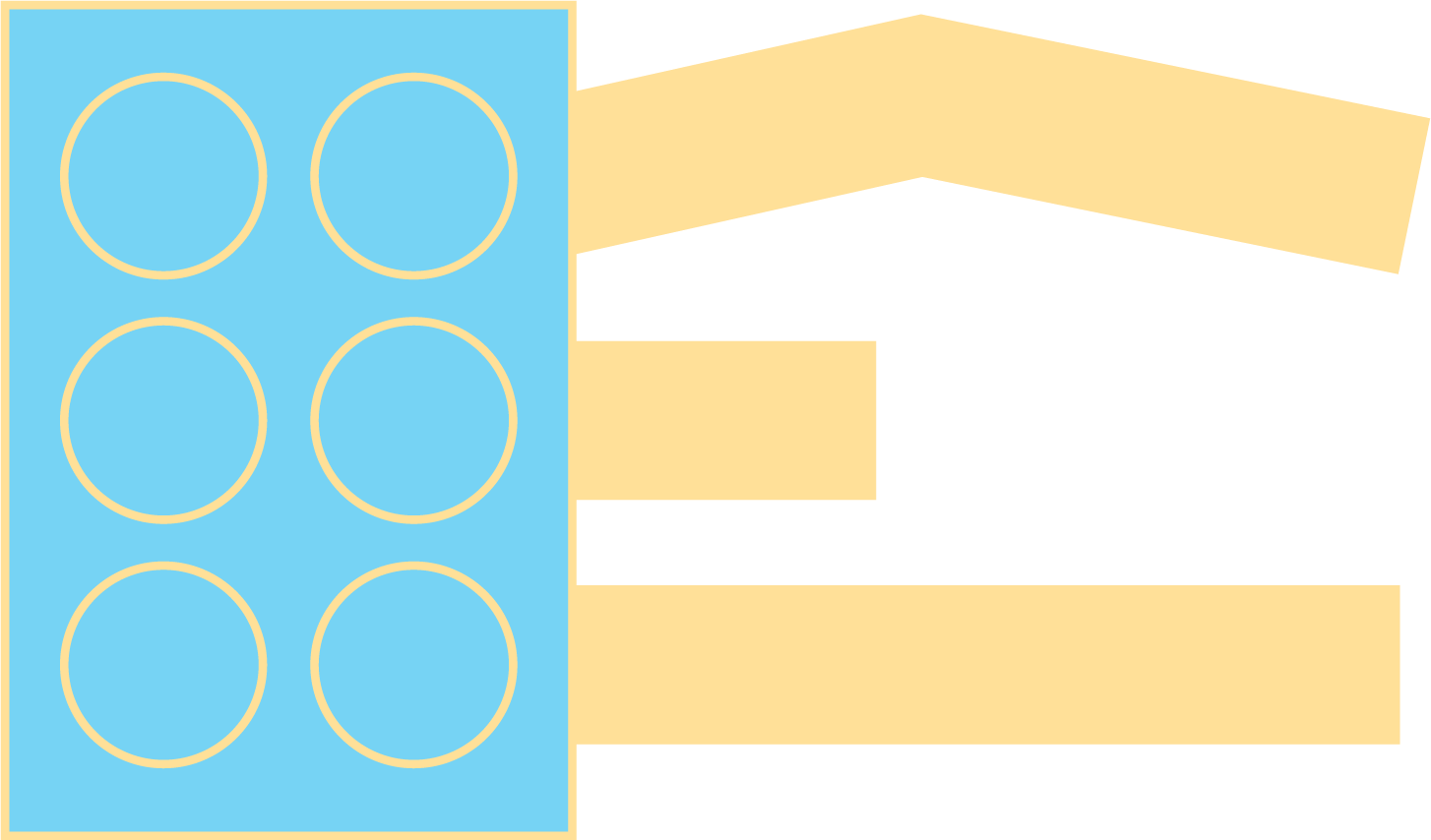 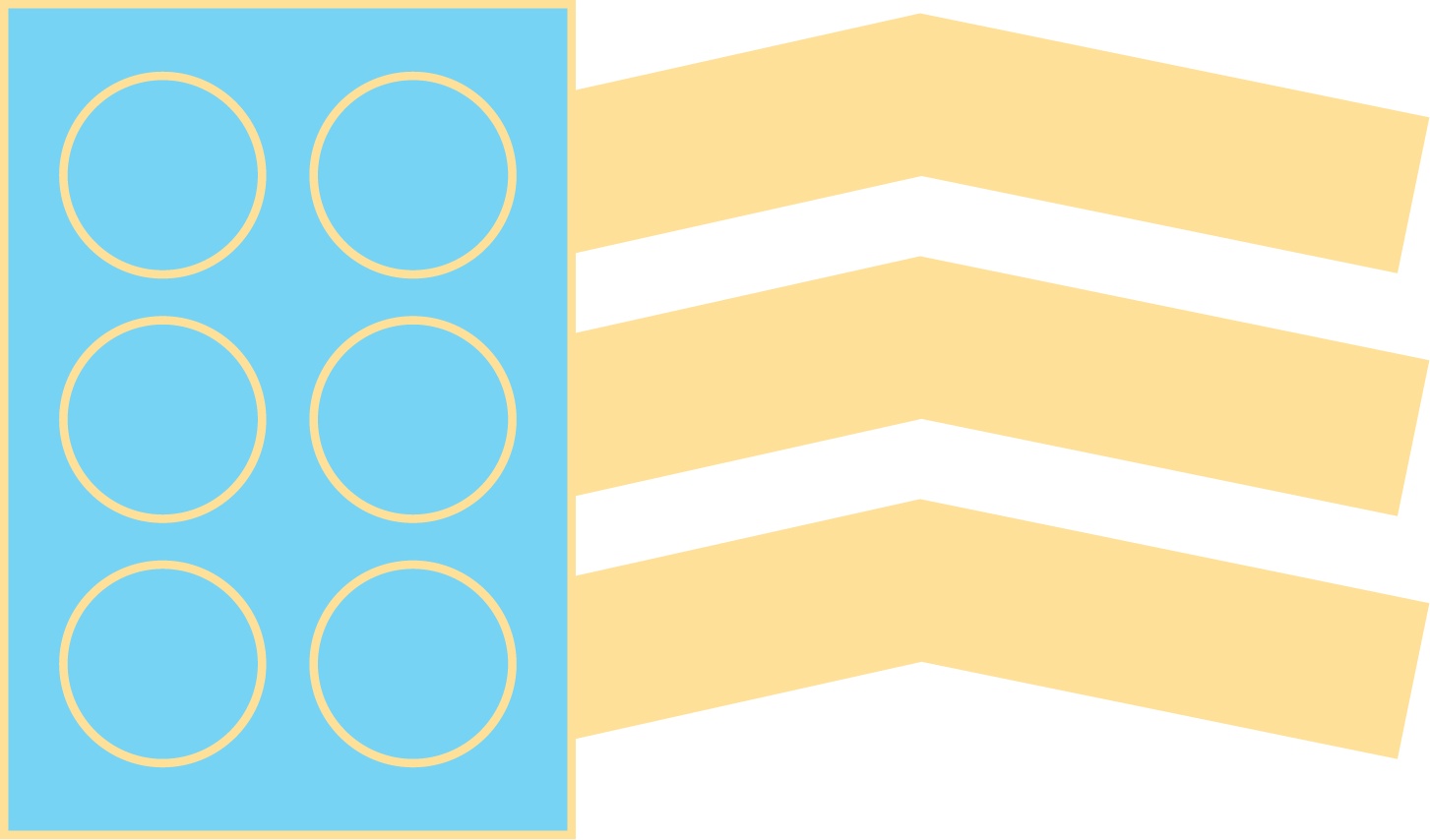 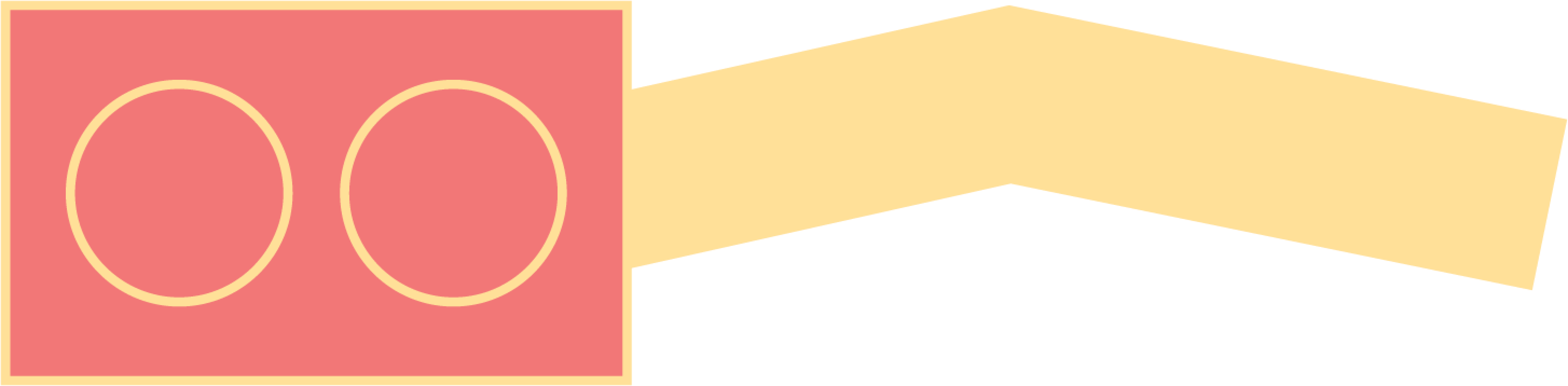 Съединение с 3 молекули ПНМК*
Съединение с 3 молекули различни мастни киселини
Съединение с 1 молекула ПНМК
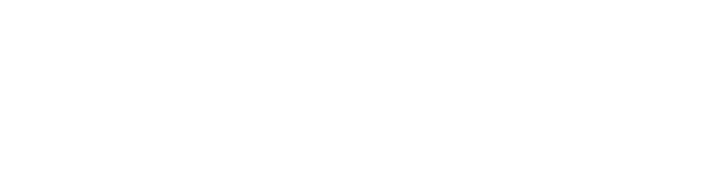 *преимущественно
O!Мега-3 ТИ ДЖИ
[Speaker Notes: Мазнините присъстват храненето на човека най-често във формата на етери.  Етерите (или по-друг начин наречети «естери») са  съединение на мастни киселини със спирт (глицерол/глицерин, етанол/етилов спирт). 
В природните мазнини преобладава триглицеридната форма: към молекулата на многоатомния спирт глицерин са присъединени 3 мастни киселини. Това могат да бъдат всякакви мастни киселини— полиненаситени, мононенаситени и наситени. 
В природното рибено масло съдържанието на полиненаситени мастни киселини се колебае в рамките на 20%. Затова за създаването на хранителни добавки с по-висока концентрация на ПНМК, трябва да се отделят нужните ПНМК от другите мастни киселини. 
За целта се прилата процес на переетерификация. Получената в резултат на този процес форма се нарича етилетерна или етилестерна. След переетерификацията концентрацията на ПНМК омега-3 в готовия продукт се повишава  2-3 пъти.
За връщане на ПНМК в първичната за организма триглицеридна форма се използва процес на ре-переетерификация, а получената форма се нарича възстановена триглицеридна/ре-переетерифицирана. Концентрацията на ПНМК в готовия продукт се повишава още повече.]
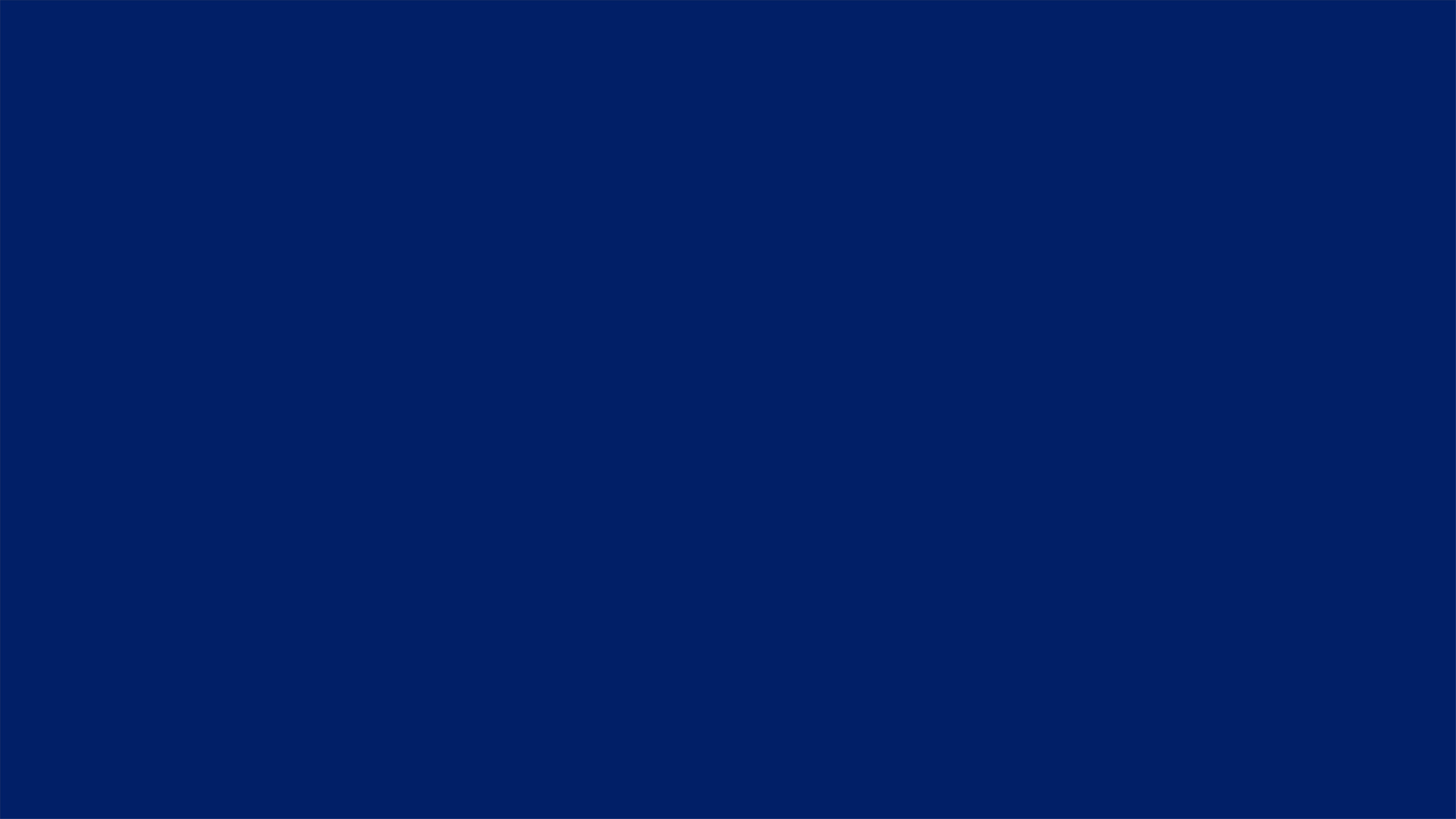 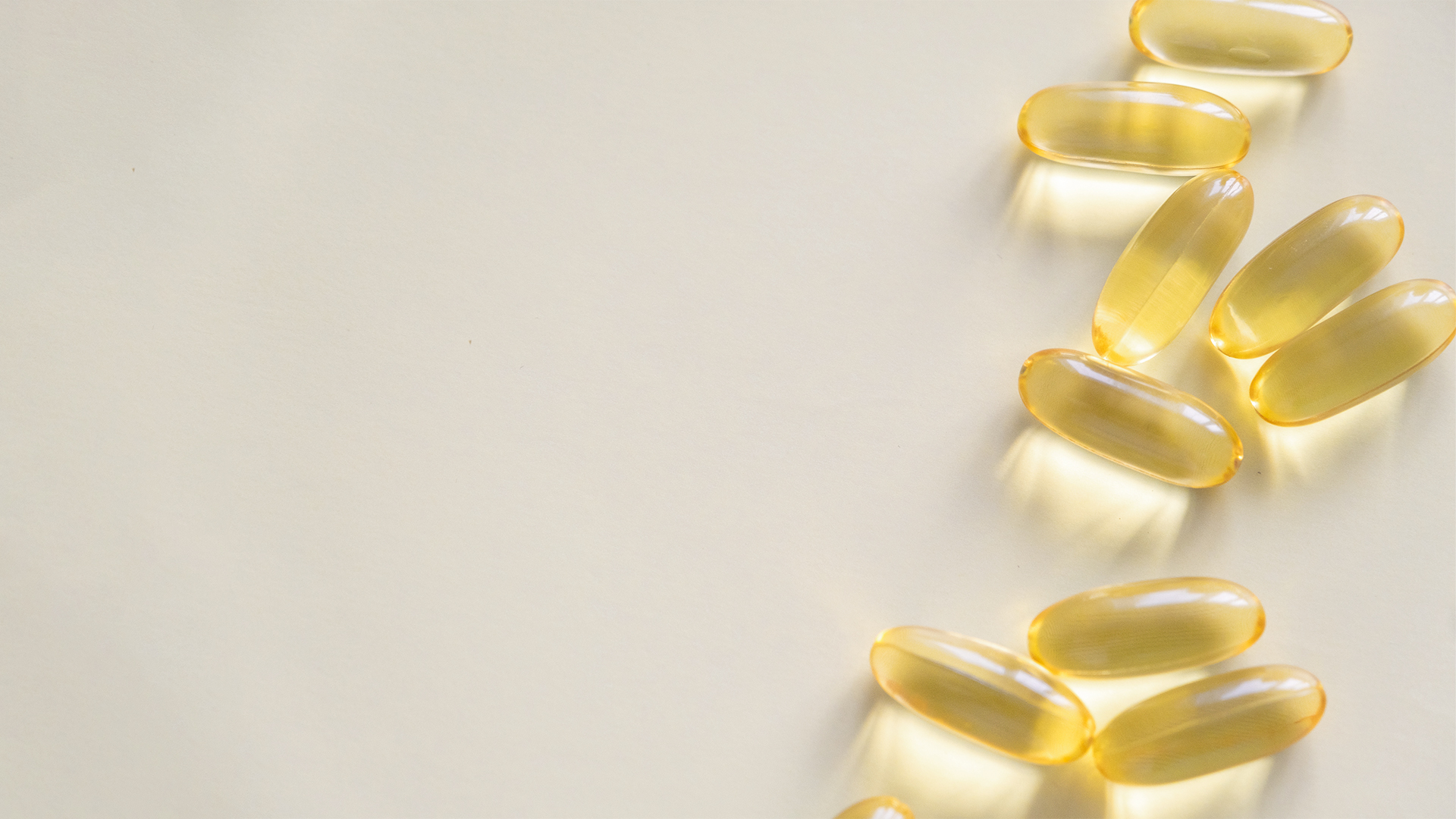 O!Мега-3 ТИ ДЖИ
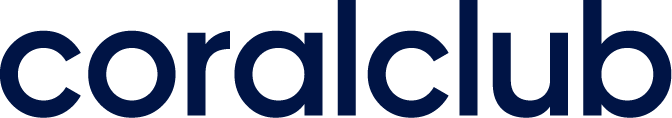 Възстановената триглицеридна форма на омега-3 е близка по своята структура до природната
Затова тя е по-позната на организма и за храносмилателните ензими  е лесно да работят с нея

Това е особено важно за хората, които за първи път приемат 
хранителни добавки с ПНМК омега-3.
[8,9]
прочети изследването
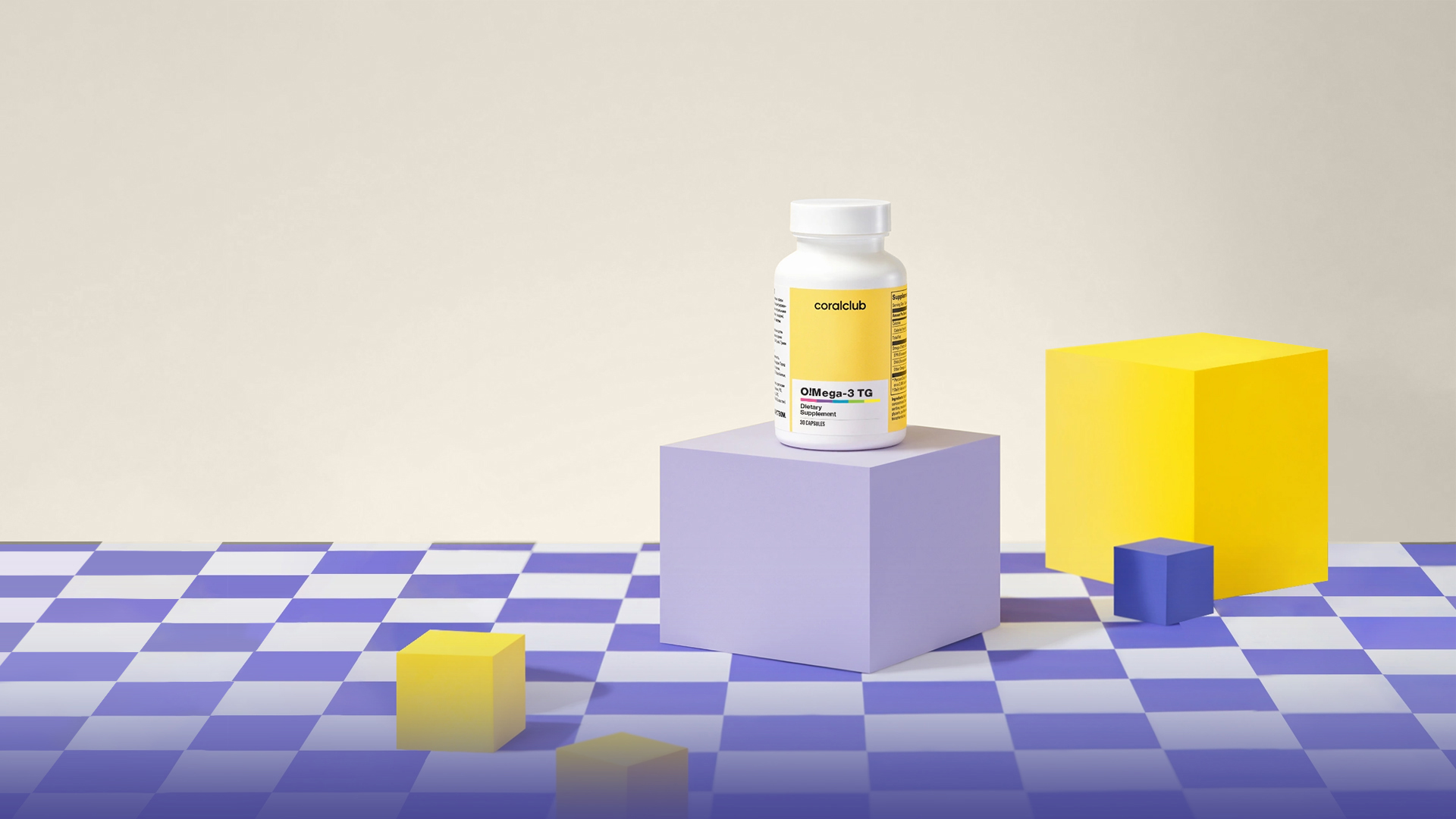 Обединявайки новостите и най-добрите традиции в грижата за здравето, 
ние създадохме за Вас O!Мега- 3 ТИ ДЖИ— продукт за ефективна поддръжка на сърцето, съдовете и зрението
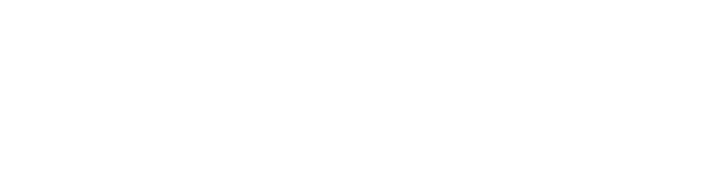 O!Мега-3 ТИ ДЖИ
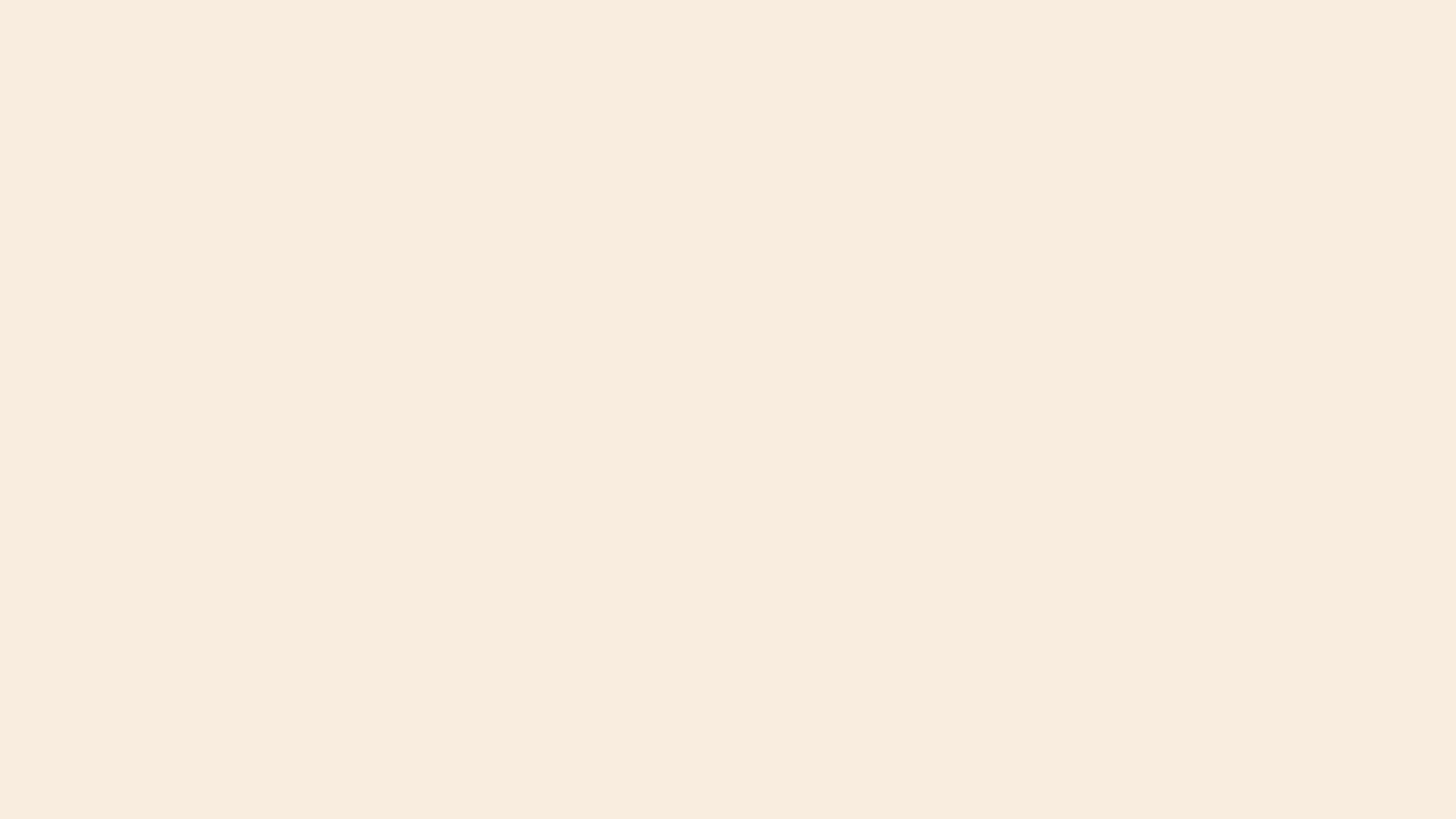 М
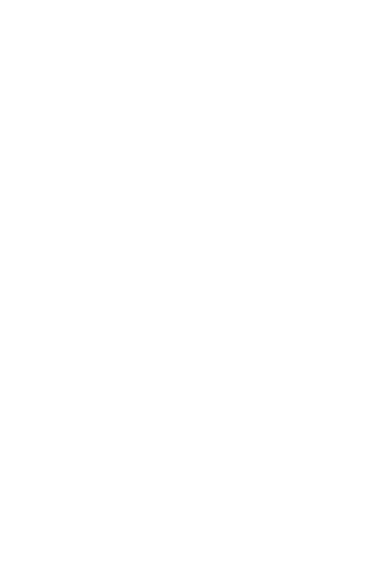 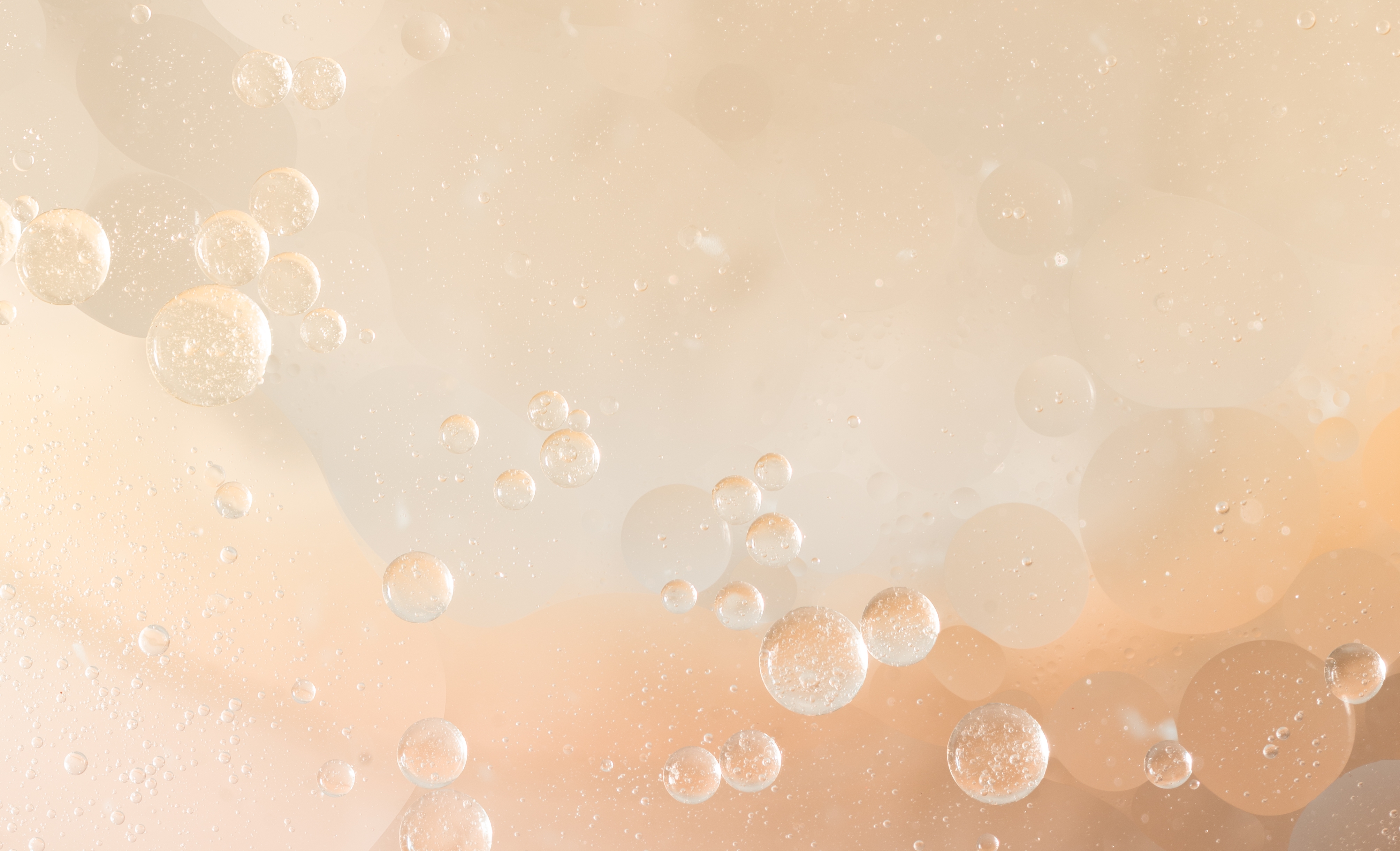 Рибено масло — 1000 мг
O!Мега-3 ТИ ДЖИ
Омега-3 — 650 мг, в това число:
Съдържание на активни вещества в 1 капсула
като в ~ 92 г  свободно уловена 
сьомга на пара
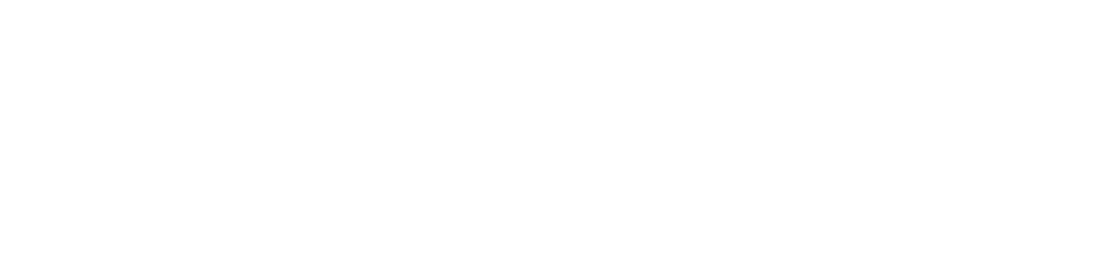 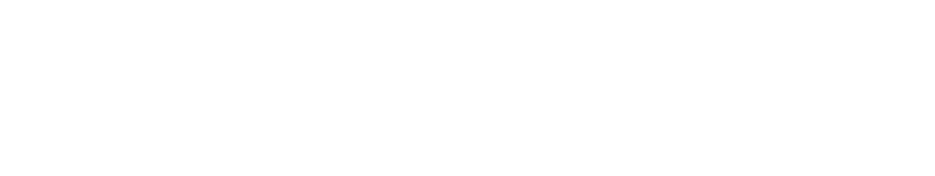 EPA  — 360 мг
като в ~ 201 г свободно уловена 
сьомга на пара
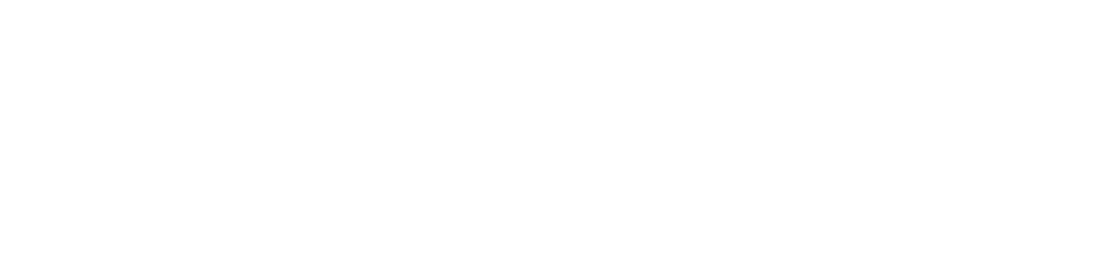 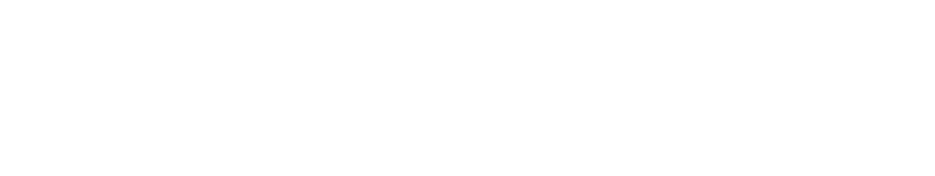 DHA — 240 мг
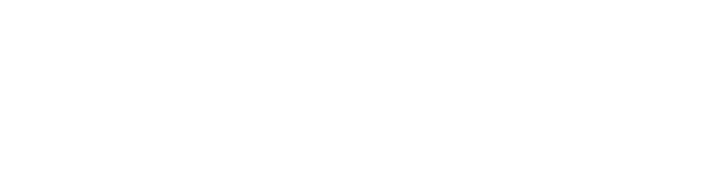 O!Мега-3 ТИ ДЖИ
[Speaker Notes: За нормата на прием на EPA и DHA  
Няколко групи експерти и международни организации са направили препоръки за дневната доза на прием на EPA + DHA, която обикновено варира: 
от 250 мг/ден до 500 мг/ден за общо здраве,
от 500 мг/ден до ≥ 1000 мг/ден за здравето на сърцето.]
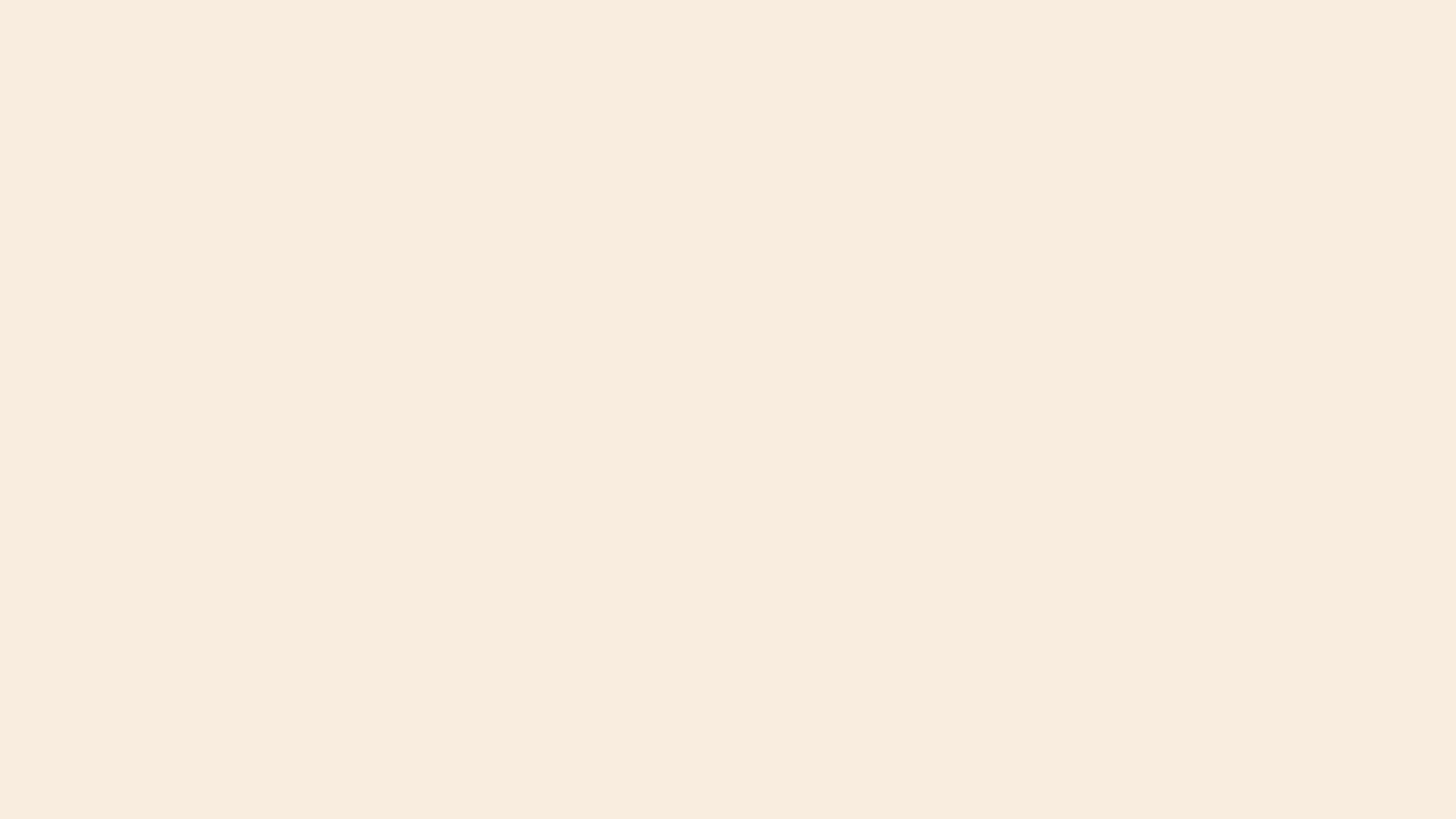 ZZZZ
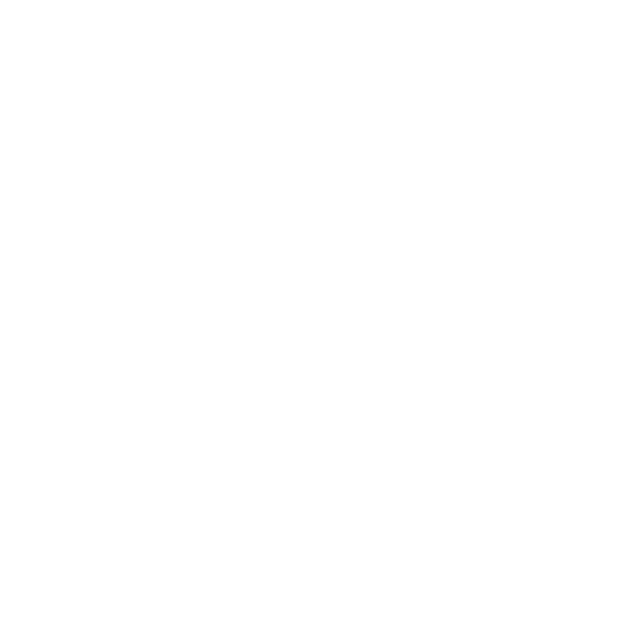 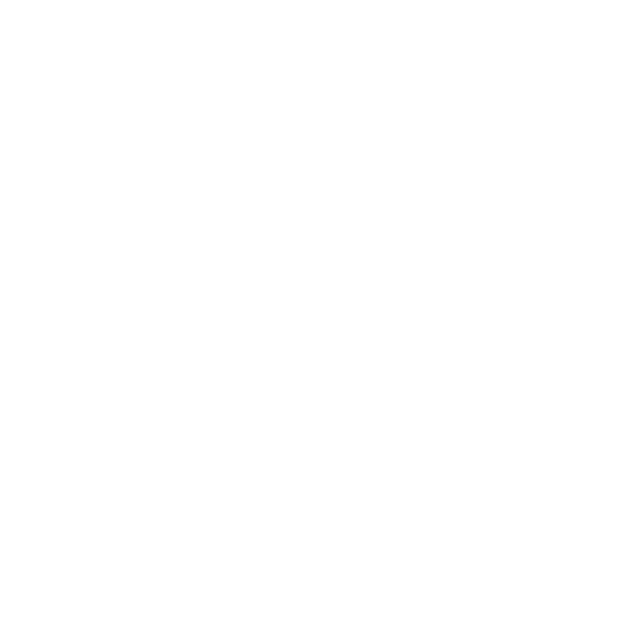 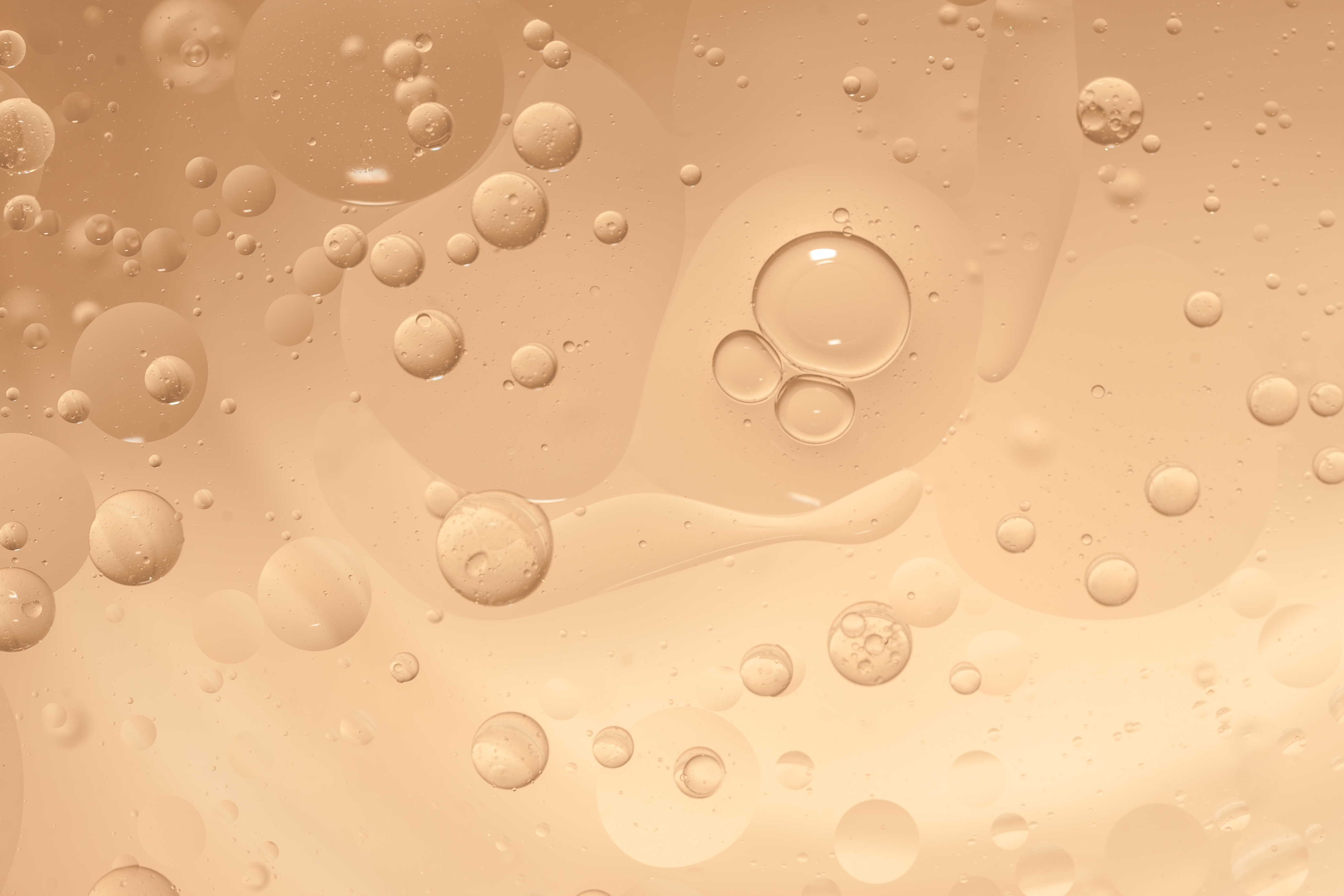 O!Мега-3 ТИ ДЖИ: точно тази – възстановена 
триглицеридна форма
Повишена концентрация на EPA и DHA в продукта
Форма, близка до природната
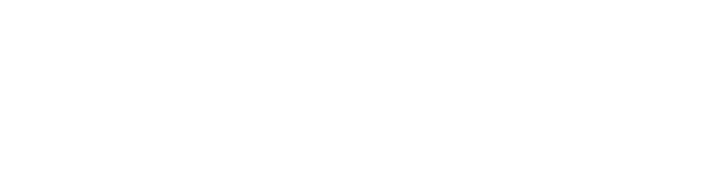 O!Мега-3 ТИ ДЖИ
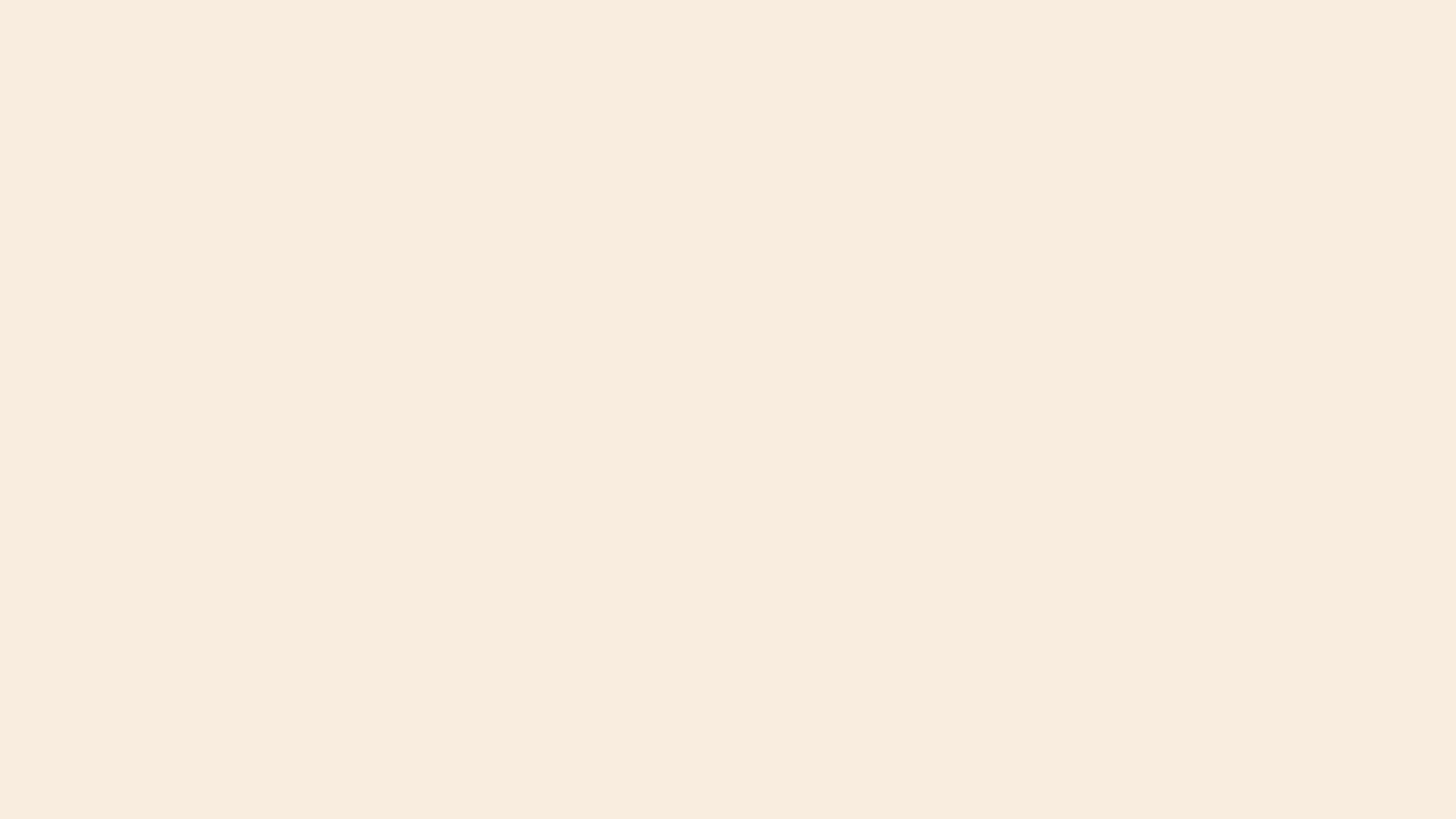 ZZZZ
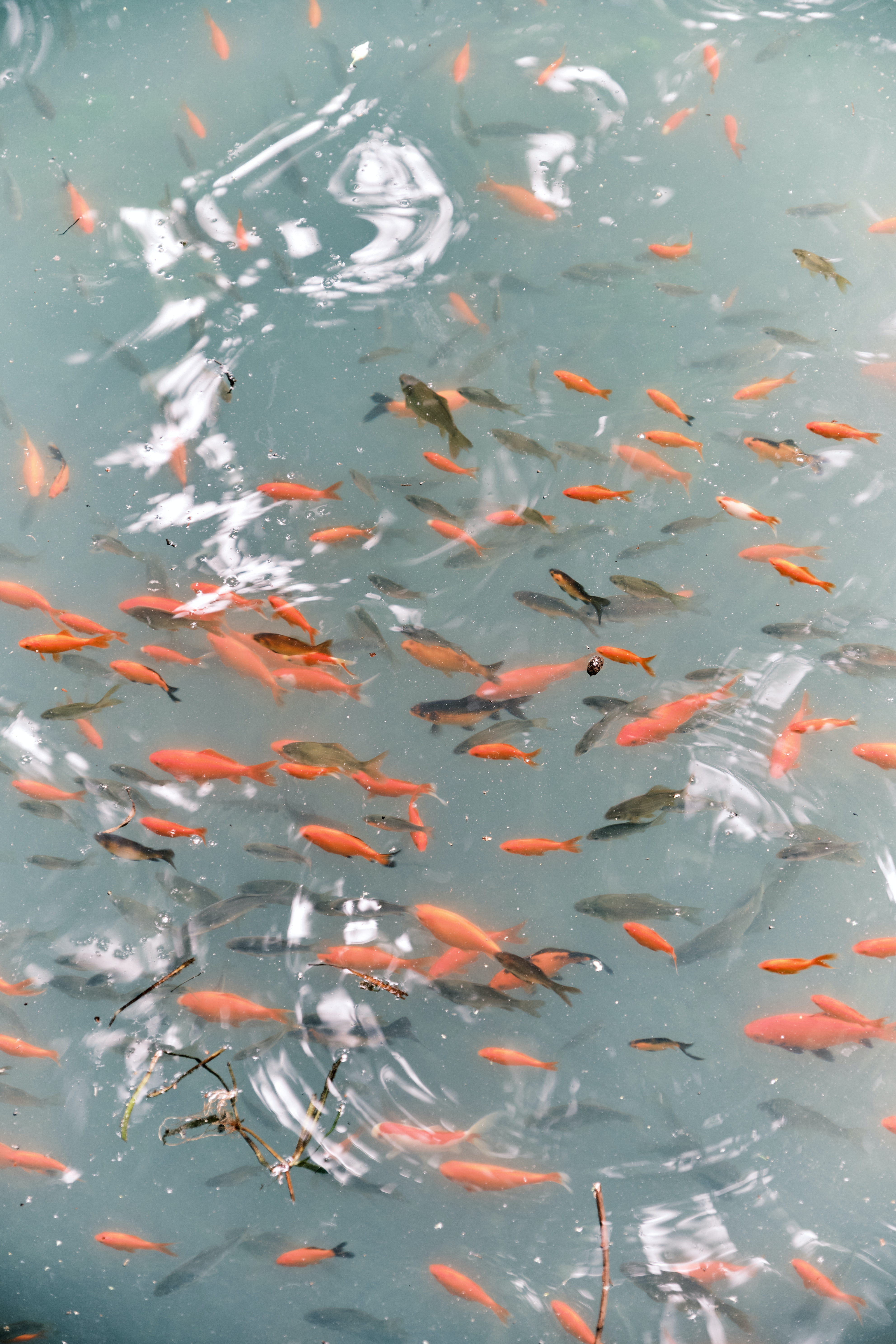 O!Мега-3 ТИ ДЖИ: богатството на Тихия и Атлантическия океан
Рибеното масло, което се използва в продукта, се
добива от студеноводни океански риби
аншоа 
сардини
скумрия
тон
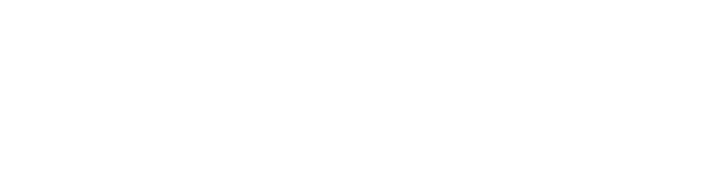 O!Мега-3 ТИ ДЖИ
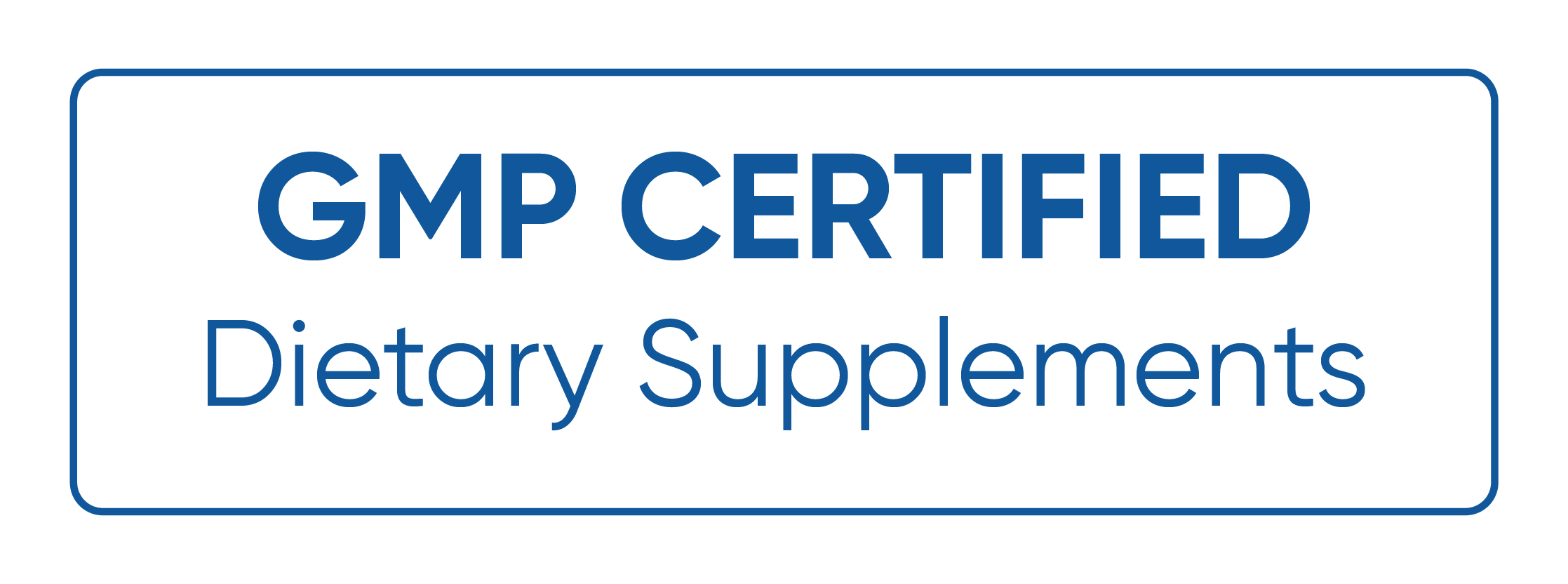 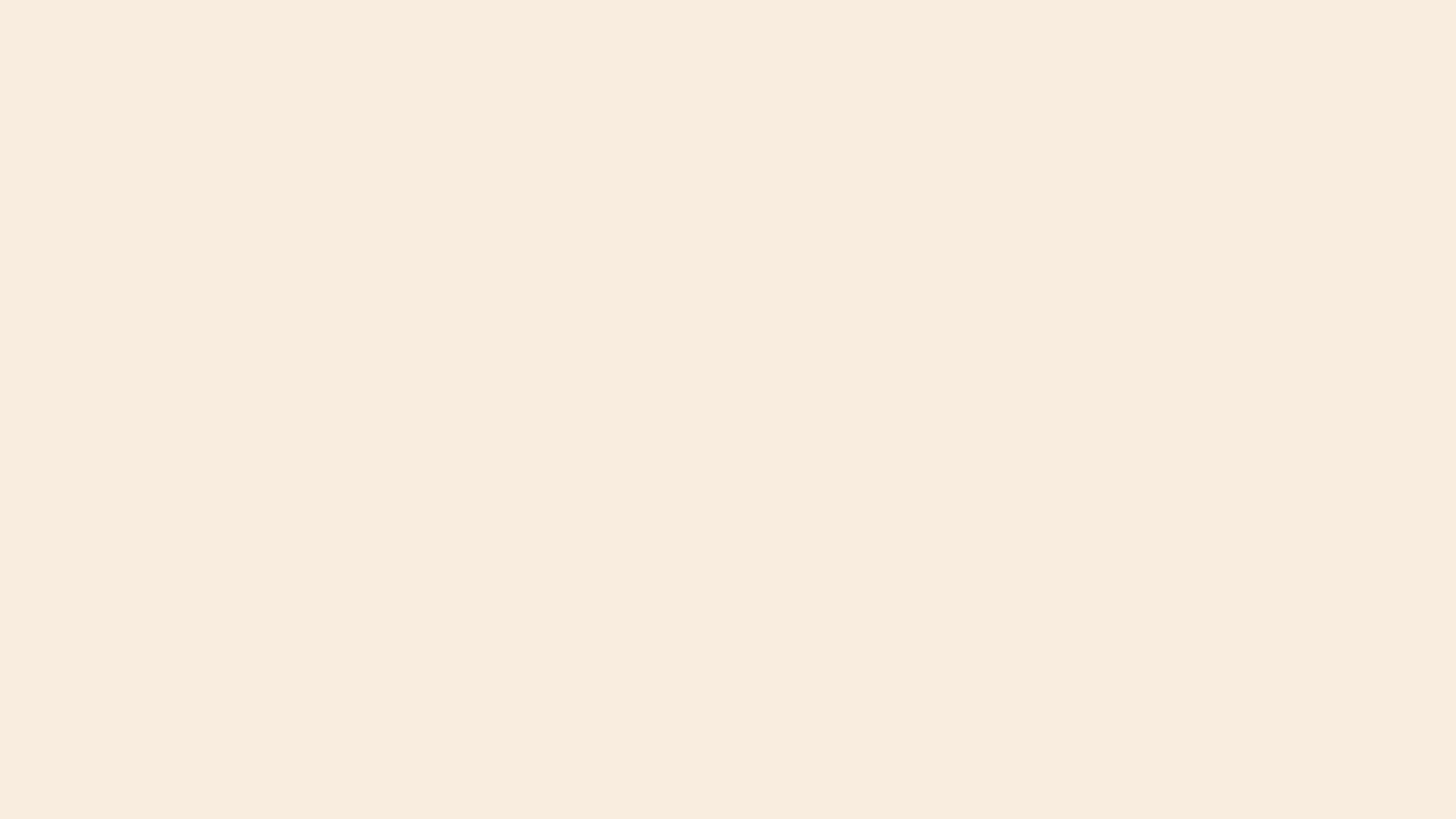 ZZZZ
02
01
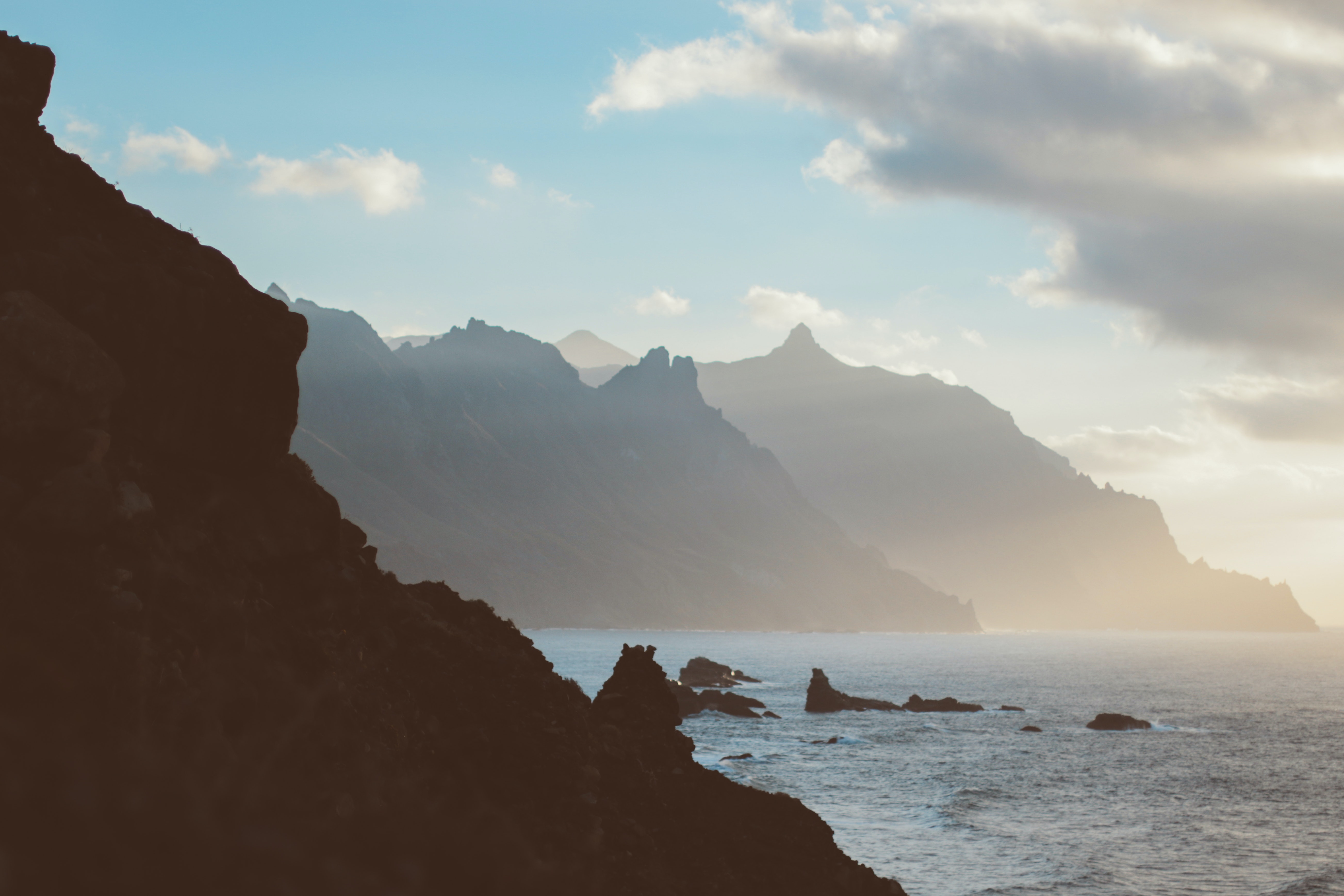 Производство на O!Мега- 3 ТИ ДЖИ в слънчева Испания: качествено и внимателно
Суровините се обработват чрез технологията Flutex — без използване на токсични органични разтворители и високи температури.
Продуктът се произвежда във фабрика, която 
 съответства на международниястандарт GMP.
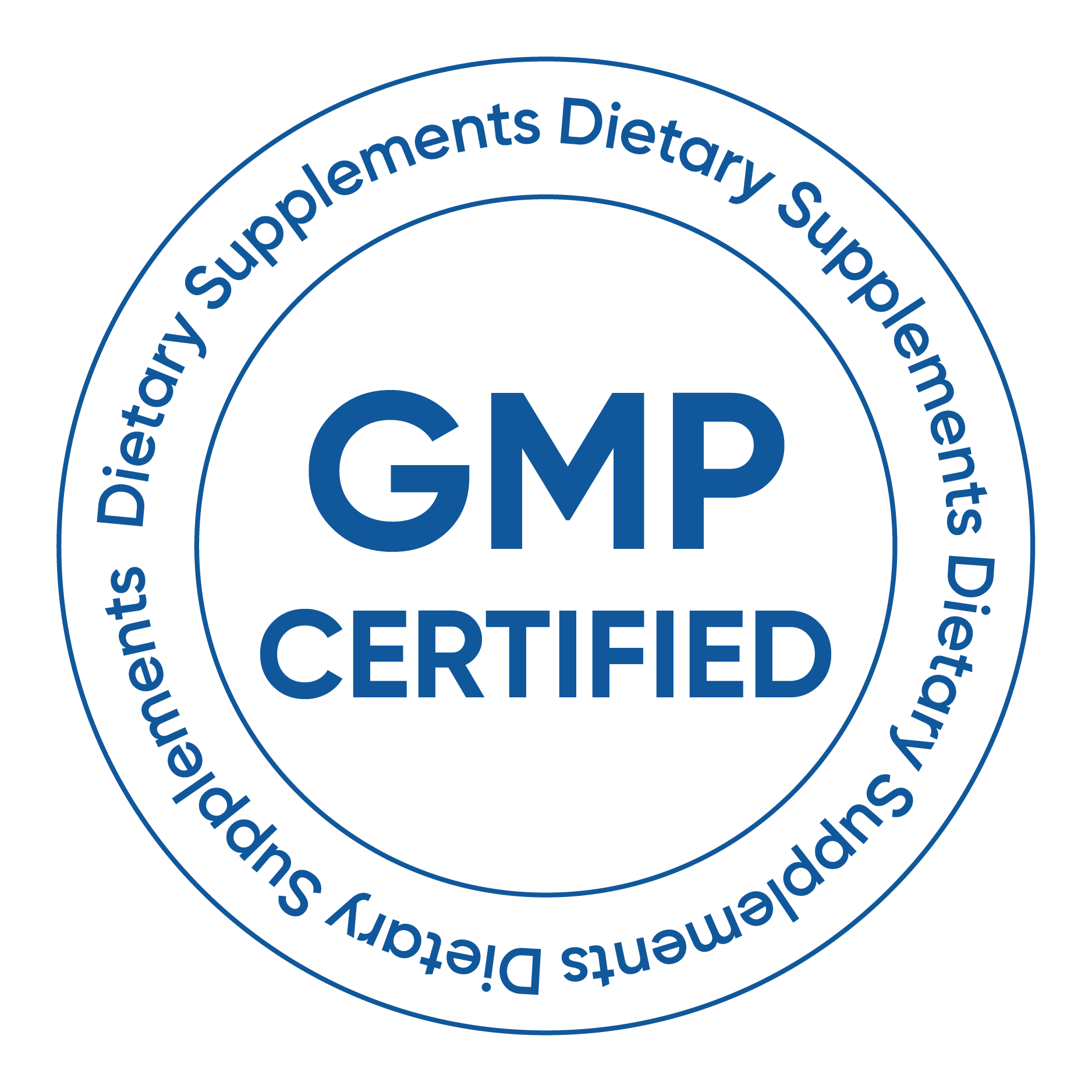 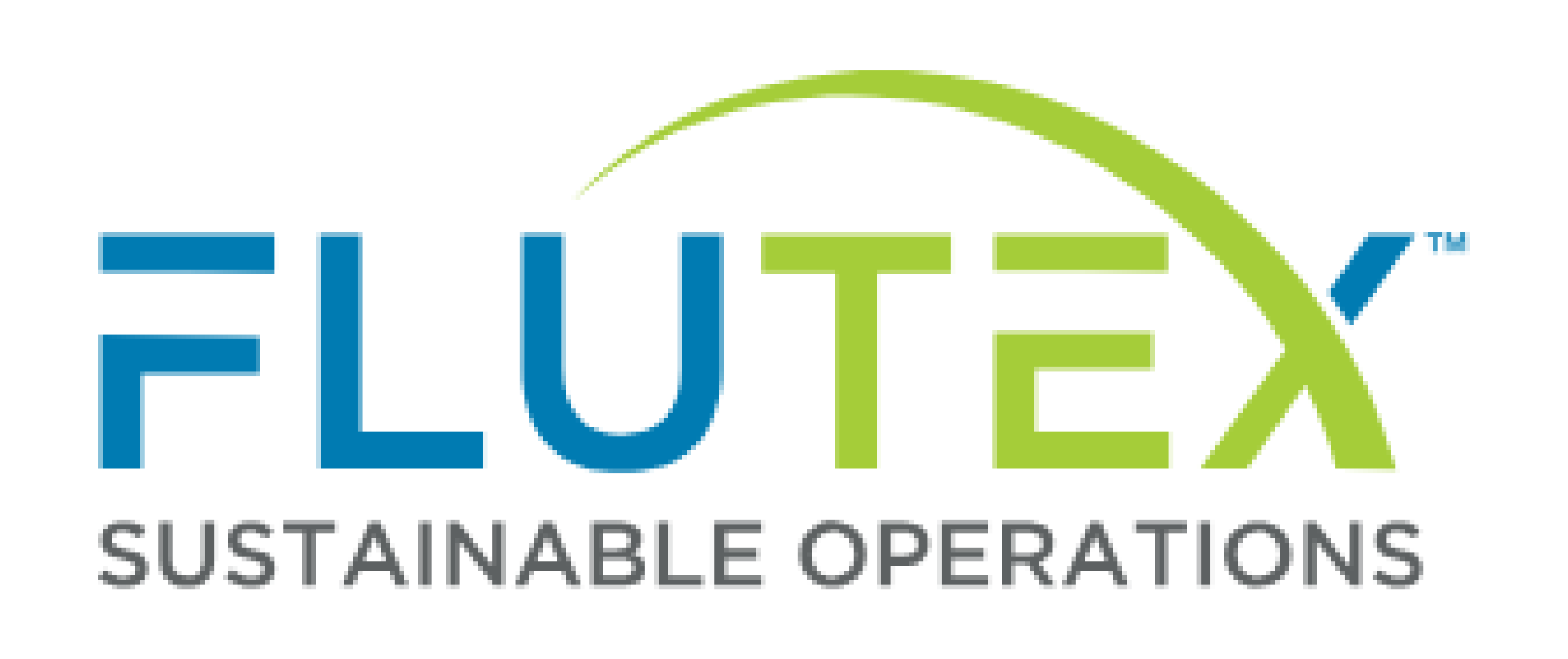 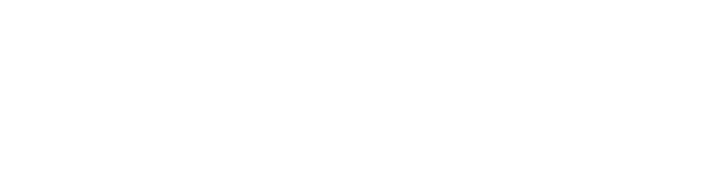 O!Мега-3 ТИ ДЖИ
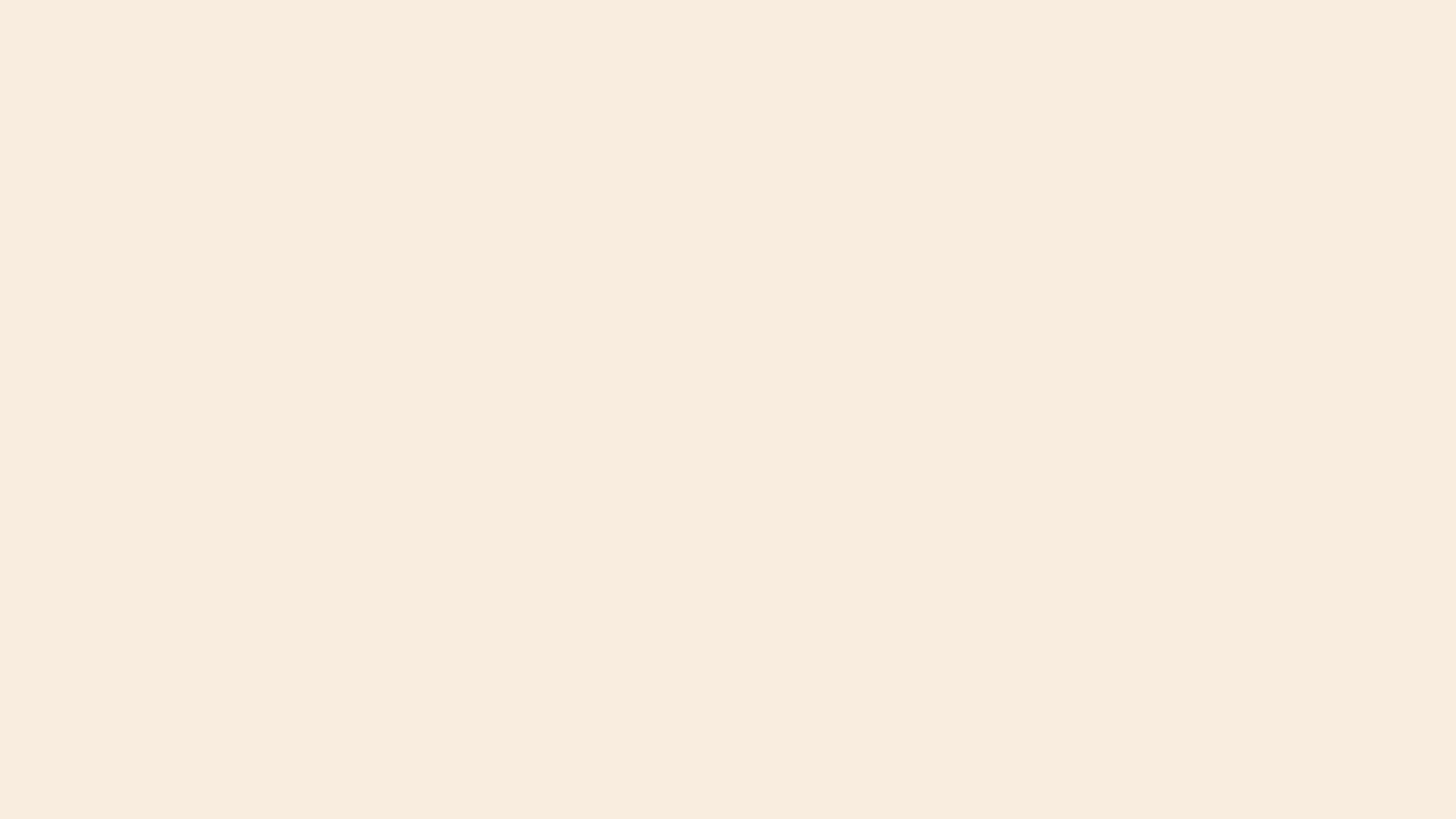 ZZZZ
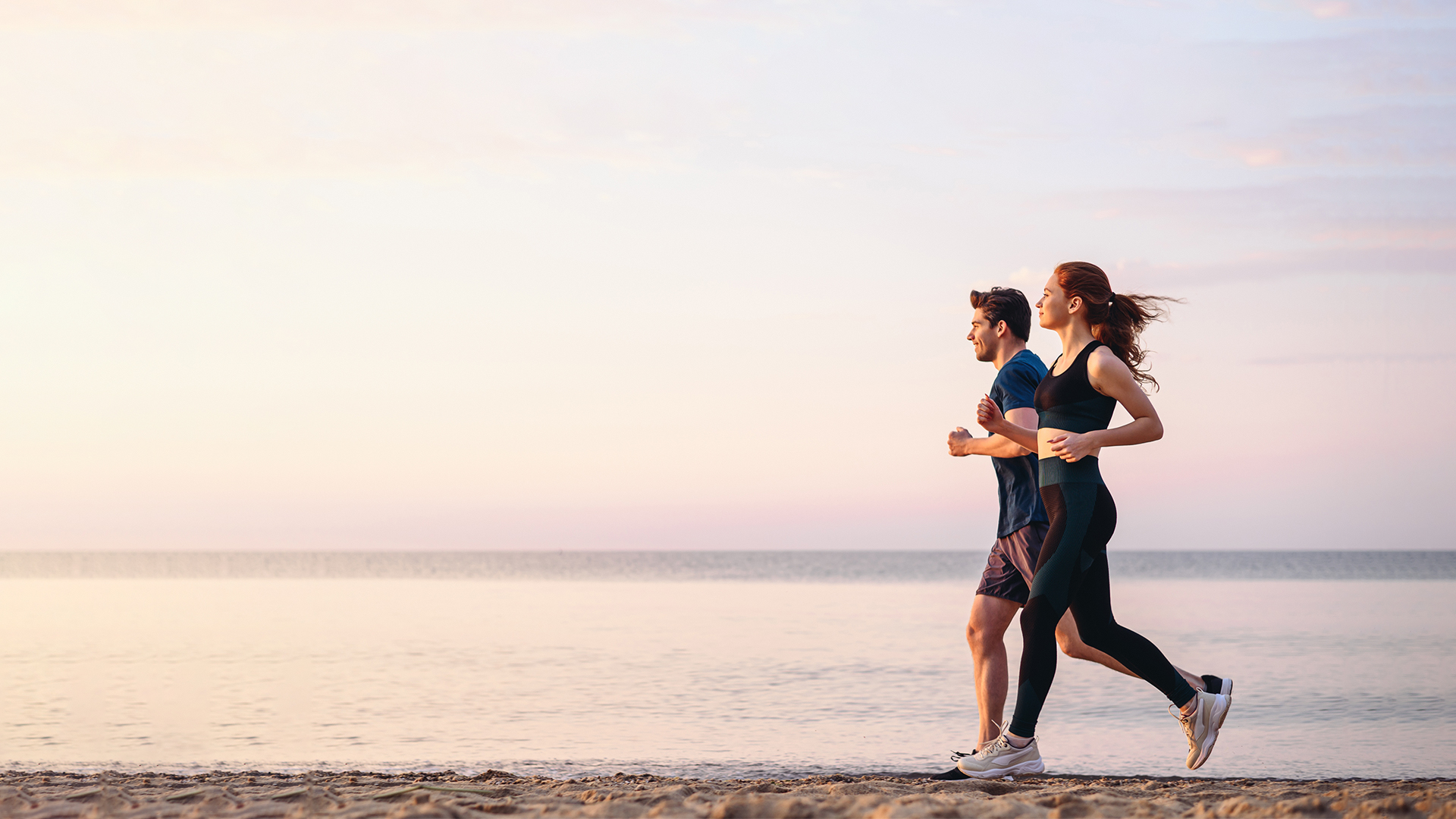 По 1 капсула O!Мега-3 ТИ ДЖИ
3 пъти на ден по време на хранене —
и Вашият организъм с лекота ще улови ритъма на здравето!
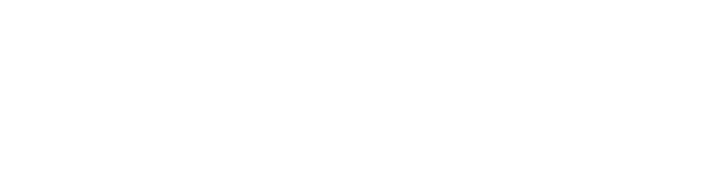 O!Мега-3 ТИ ДЖИ
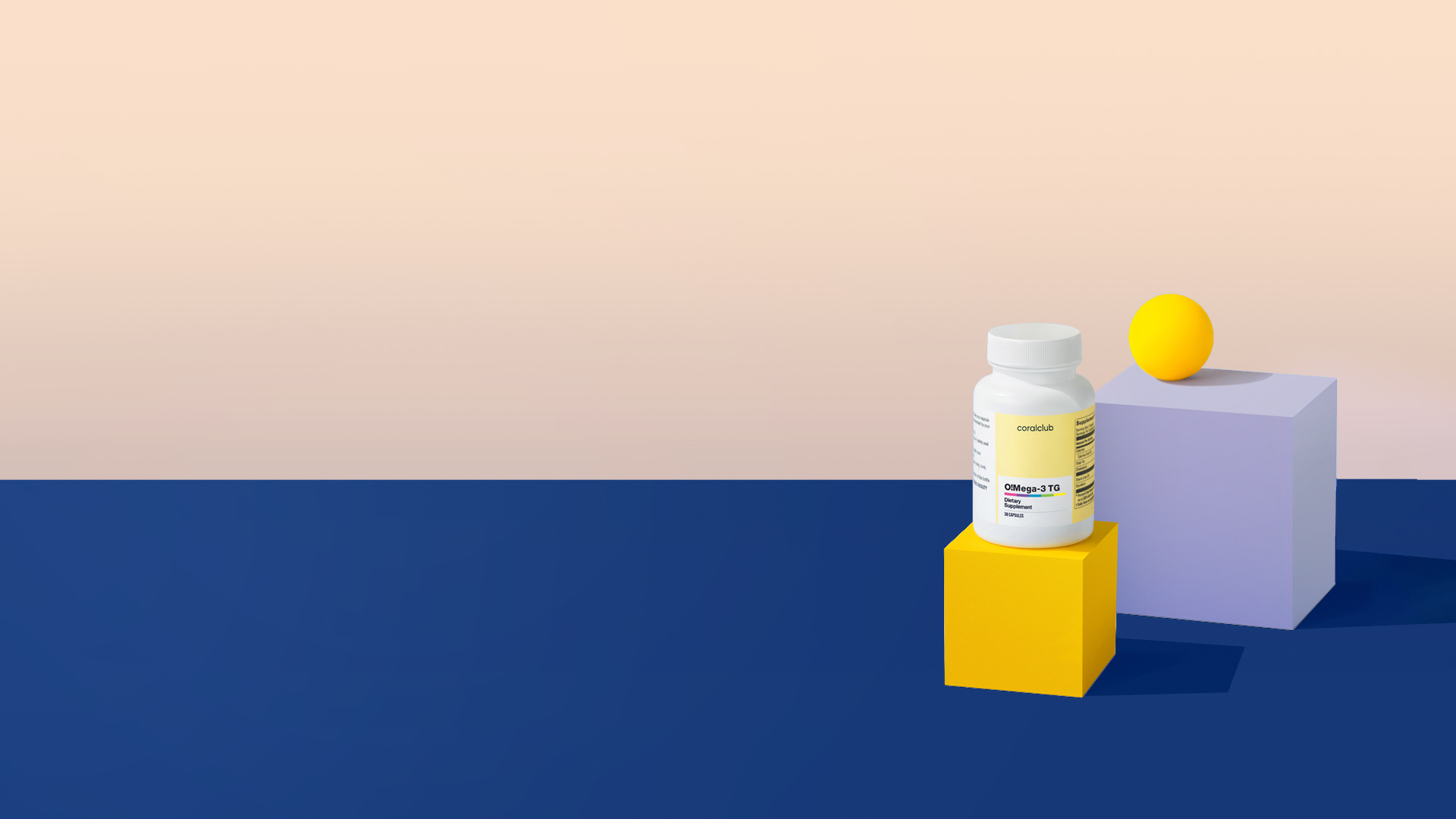 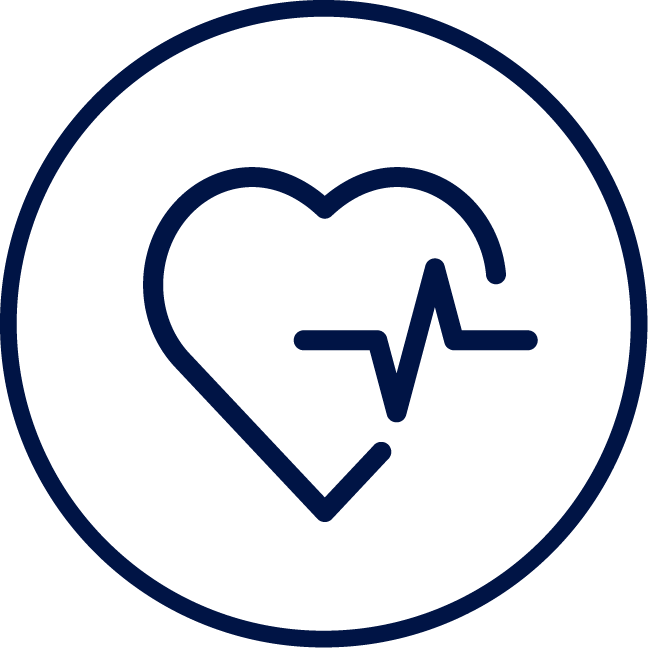 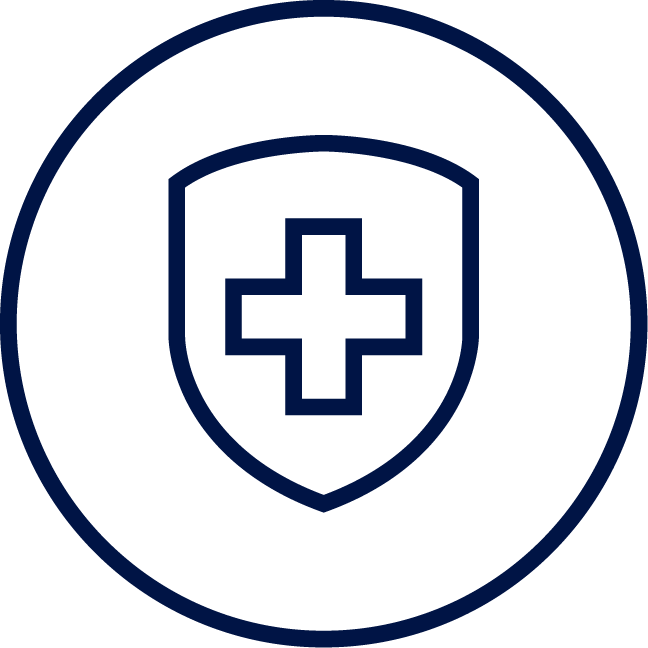 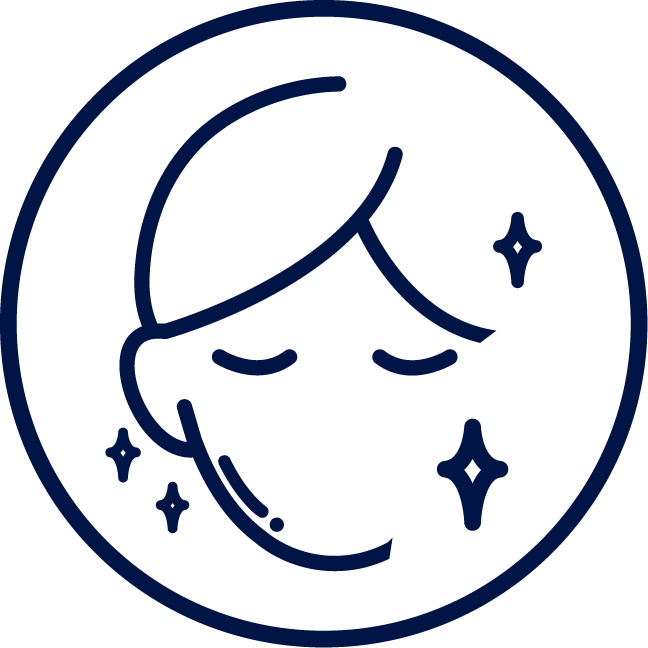 поддържа здравето на сърцето, съдовете и зрението
помага за подобряване състоянието на кожата
укрепва имунната и нервната система
O!Мега-3 ТИ ДЖИ
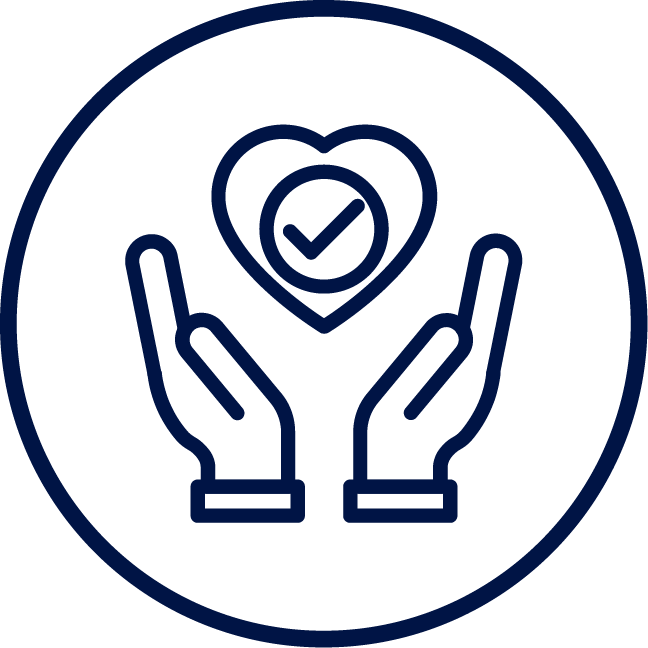 удължава активното дълголетие
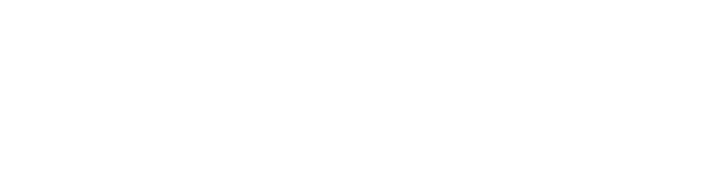 O!Мега-3 ТИ ДЖИ
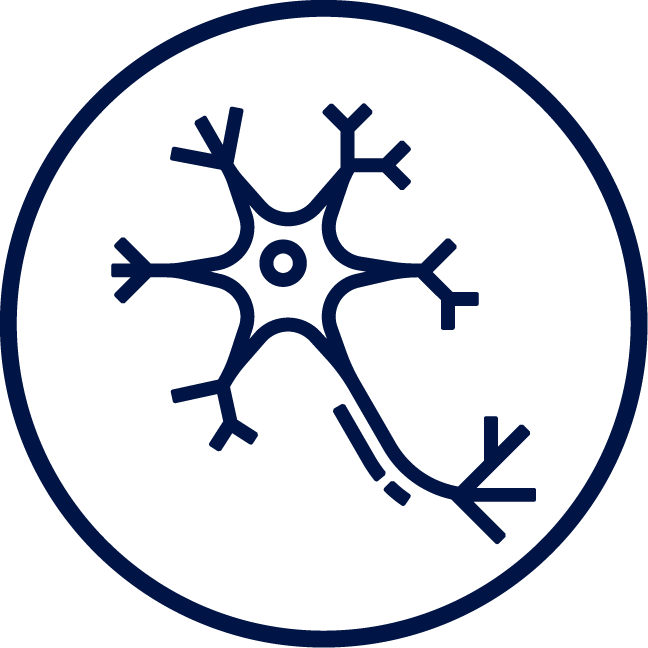 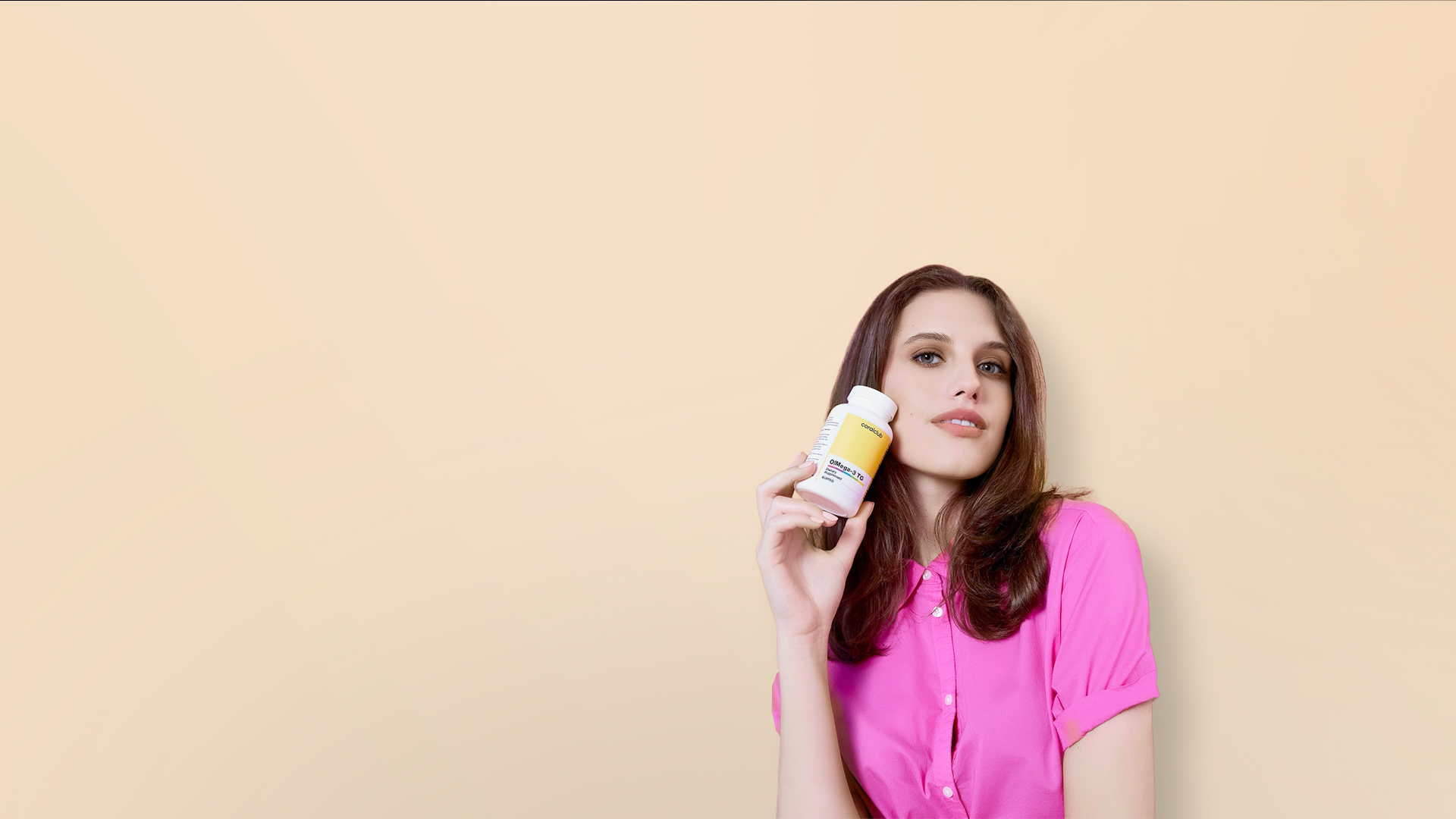 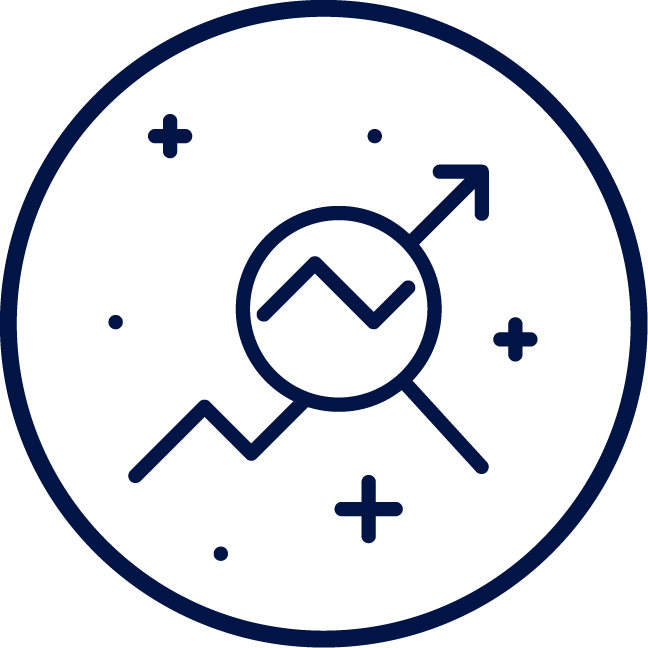 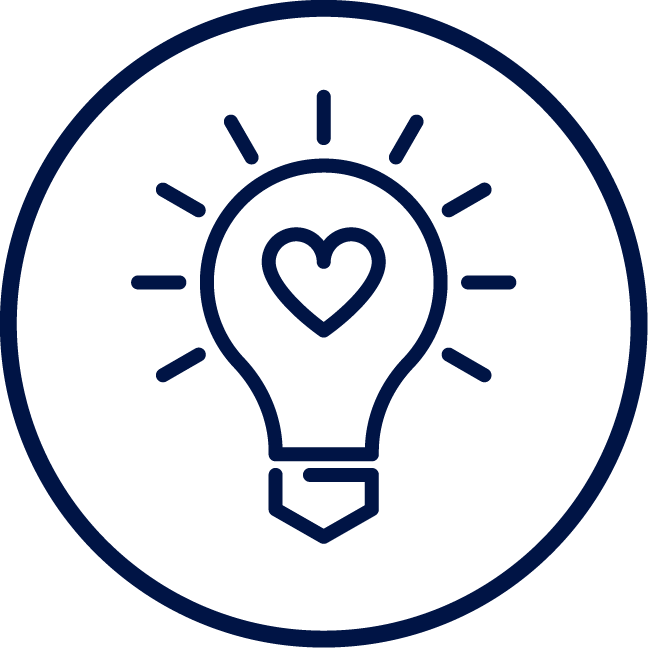 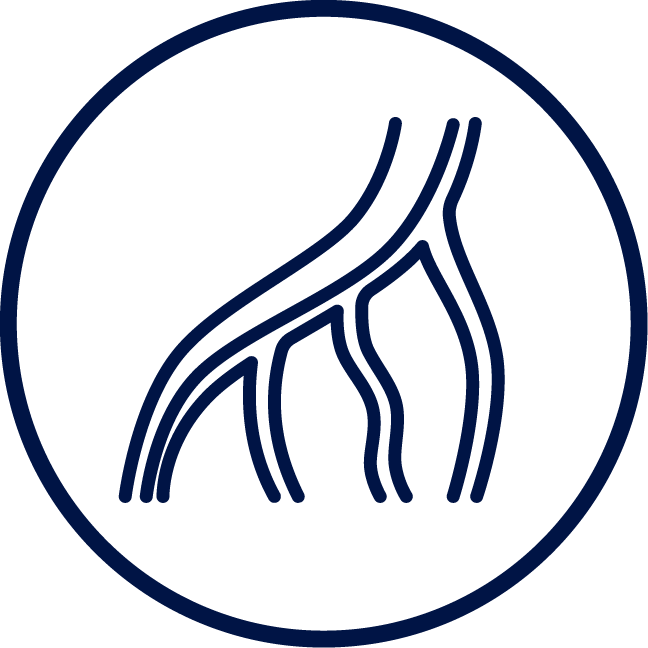 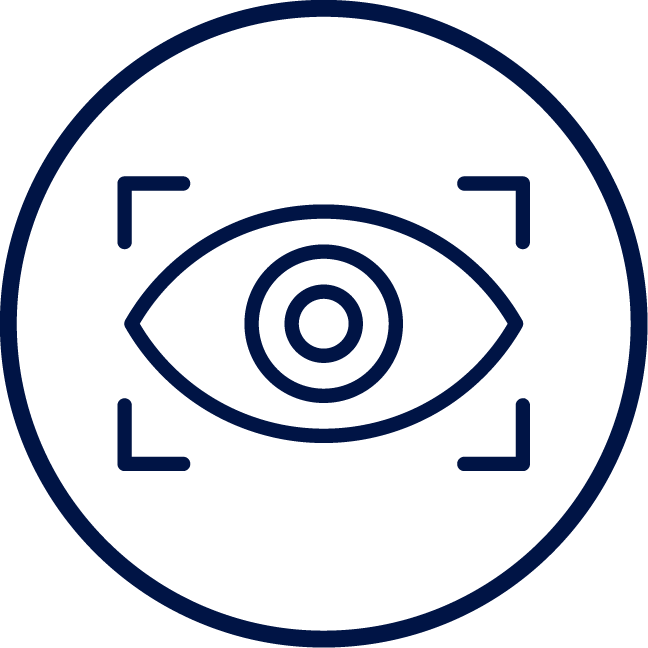 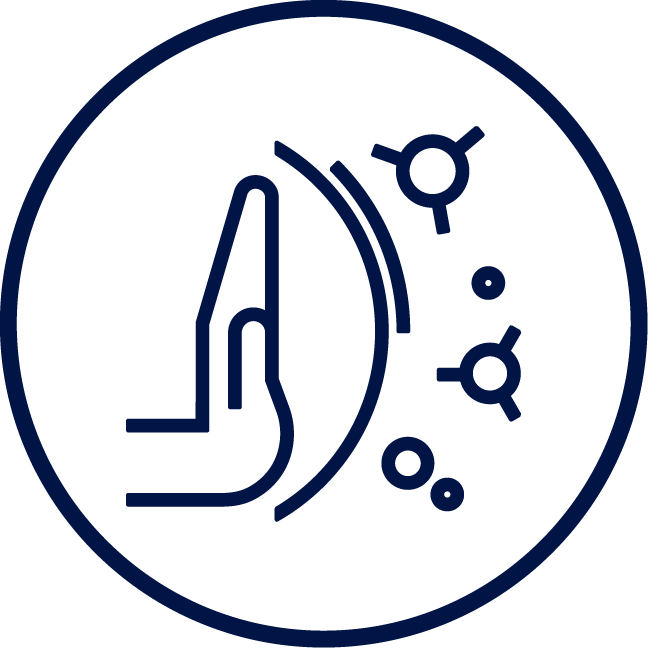 O!Мега-3 ТИ ДЖИ
поддържат здравето на сърцето и съдовете
противостоят на простудите в сезона на ОРВИ
повишат издръжливостта и работоспособността си
се справят с големи умствени натоварвания
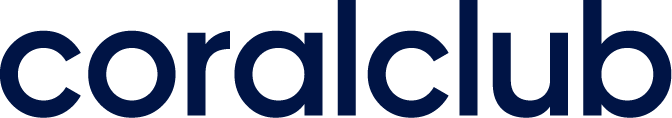 запазят остротата на зрението си
се погрижат за нервната си система
O!Мега- 3 ТИ ДЖИ е идеален за тези, които искат да:
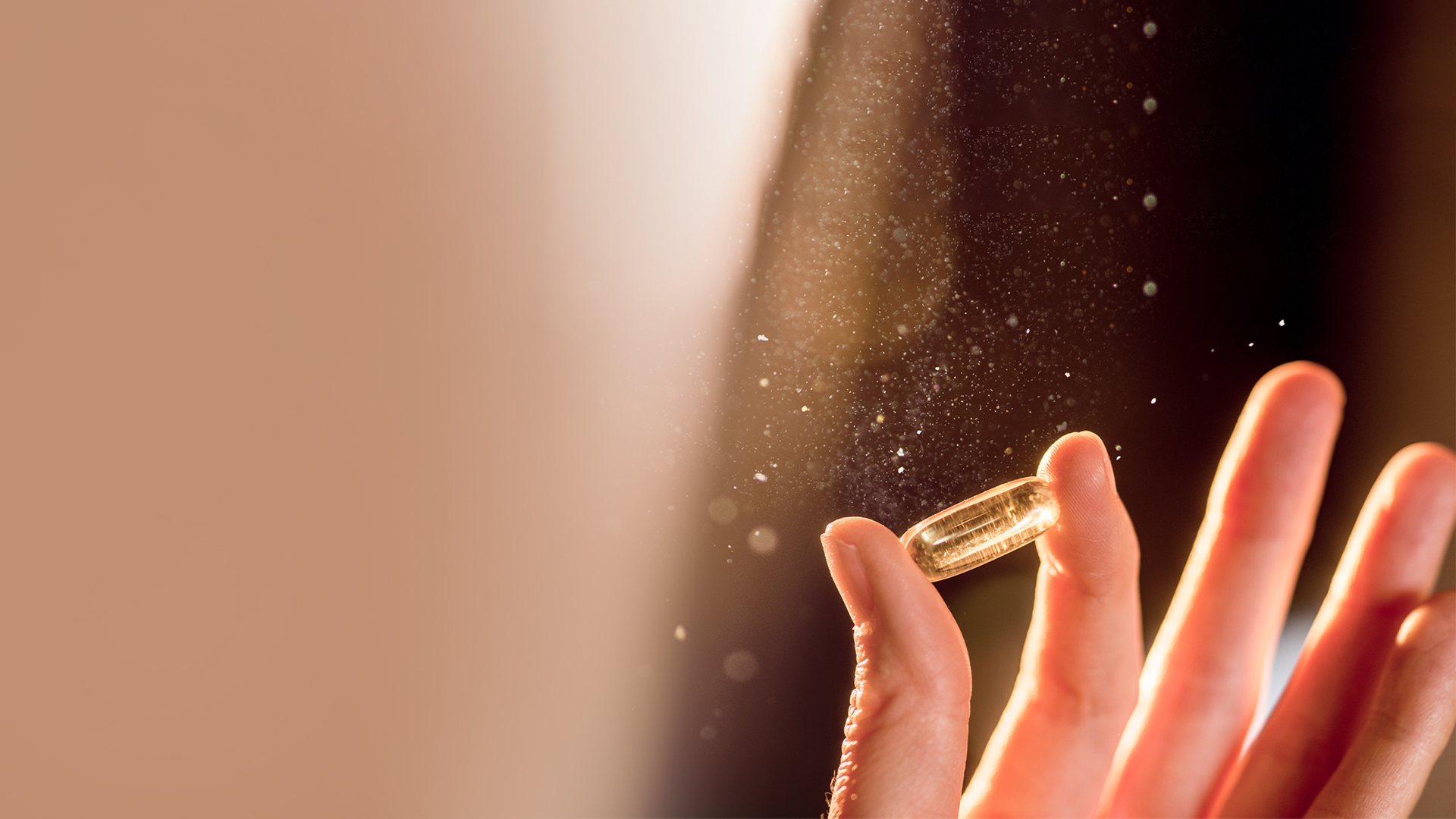 1
3
2
O!Мега-3 ТИ ДЖИ
За здравето на сърцето, съдовете и зрението
Висока концентрация на ПНМК омега-3 във всяка капсула
Подходящ за деца над 14 години 
и възрастни
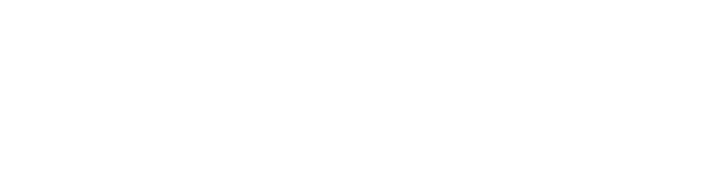 O!Мега-3 ТИ ДЖИ
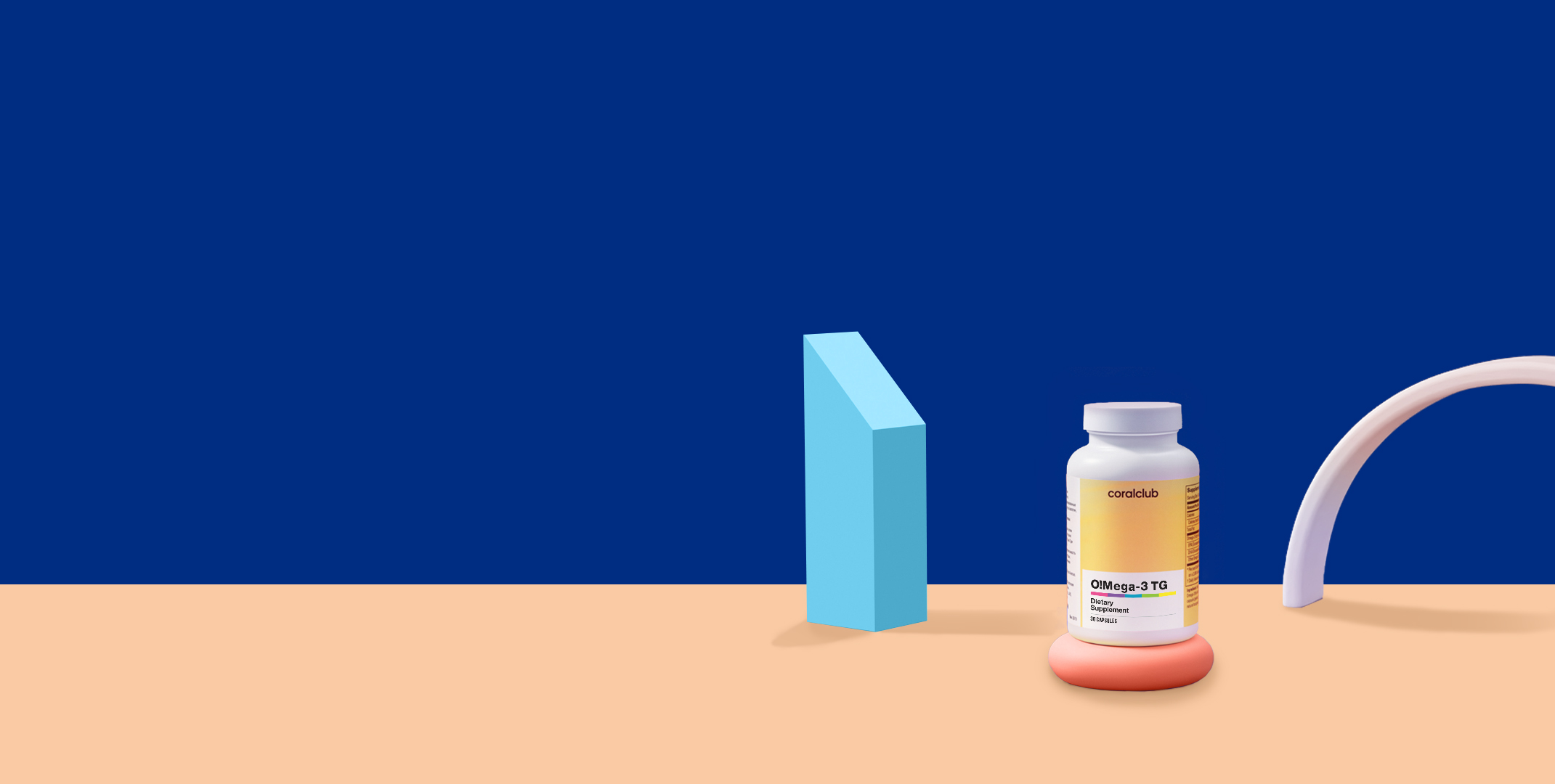 O!Мега-3 ТИ ДЖИ
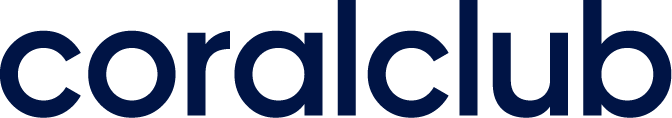 O!Мега- 3 ТИ ДЖИ(30 капсули)
2194
БОНУСНИ ТОЧКИ


КЛУБНА ЦЕНА


КЛИЕНТСКА ЦЕНА
7,5
12,00 у.е.
15,00 у.е.
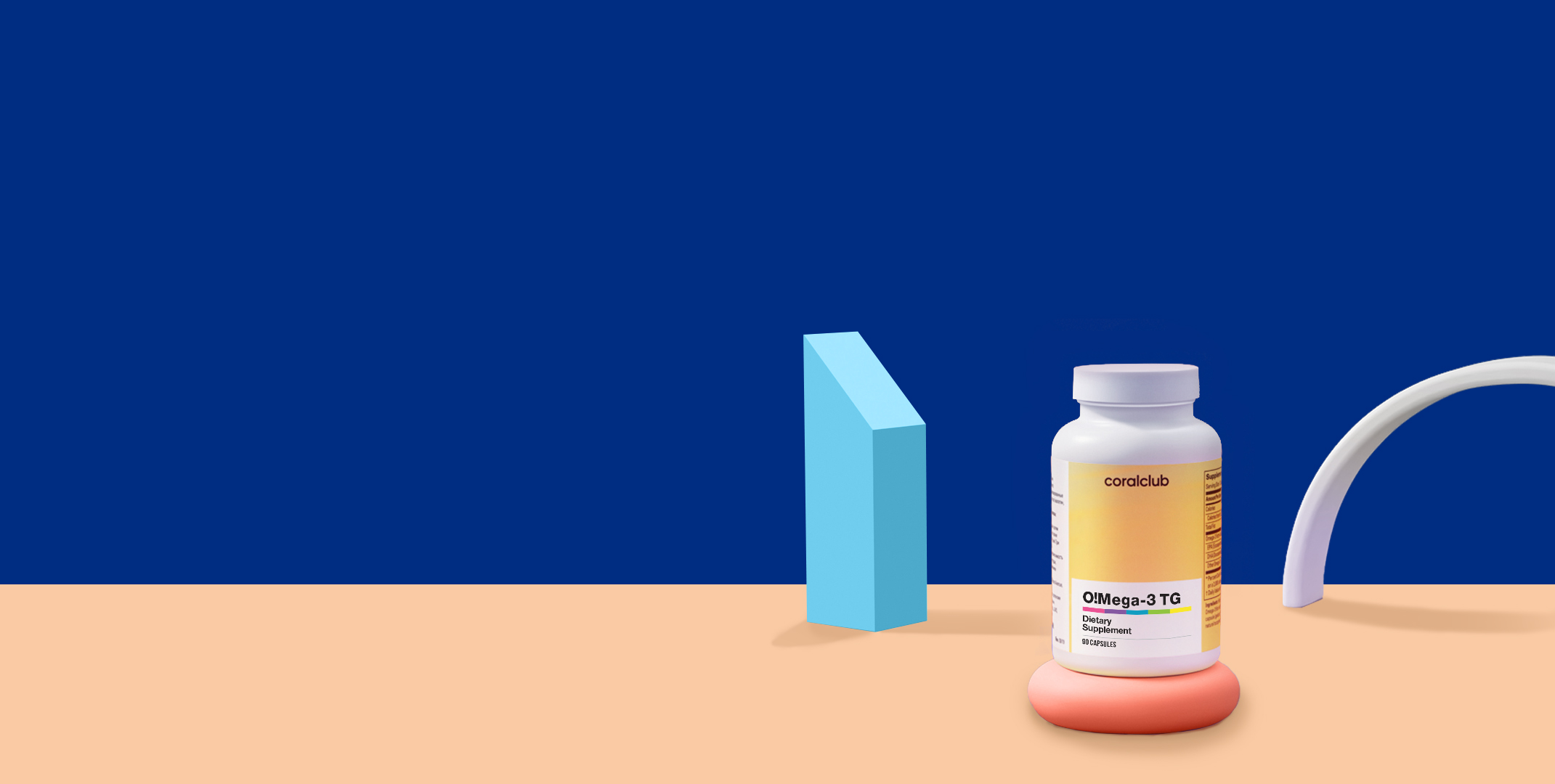 O!Мега- 3 ТИ ДЖИ(90 капсули)
2191
БОНУСНИ ТОЧКИ


КЛУБНА ЦЕНА


КЛИЕНТСКА ЦЕНА
19,0
30,00 у.е.
37,50 у.е.
O!Мега-3 ТИ ДЖИ
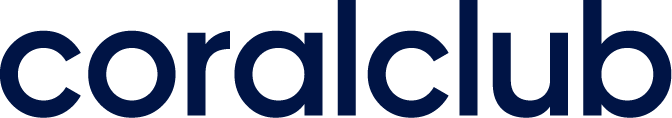 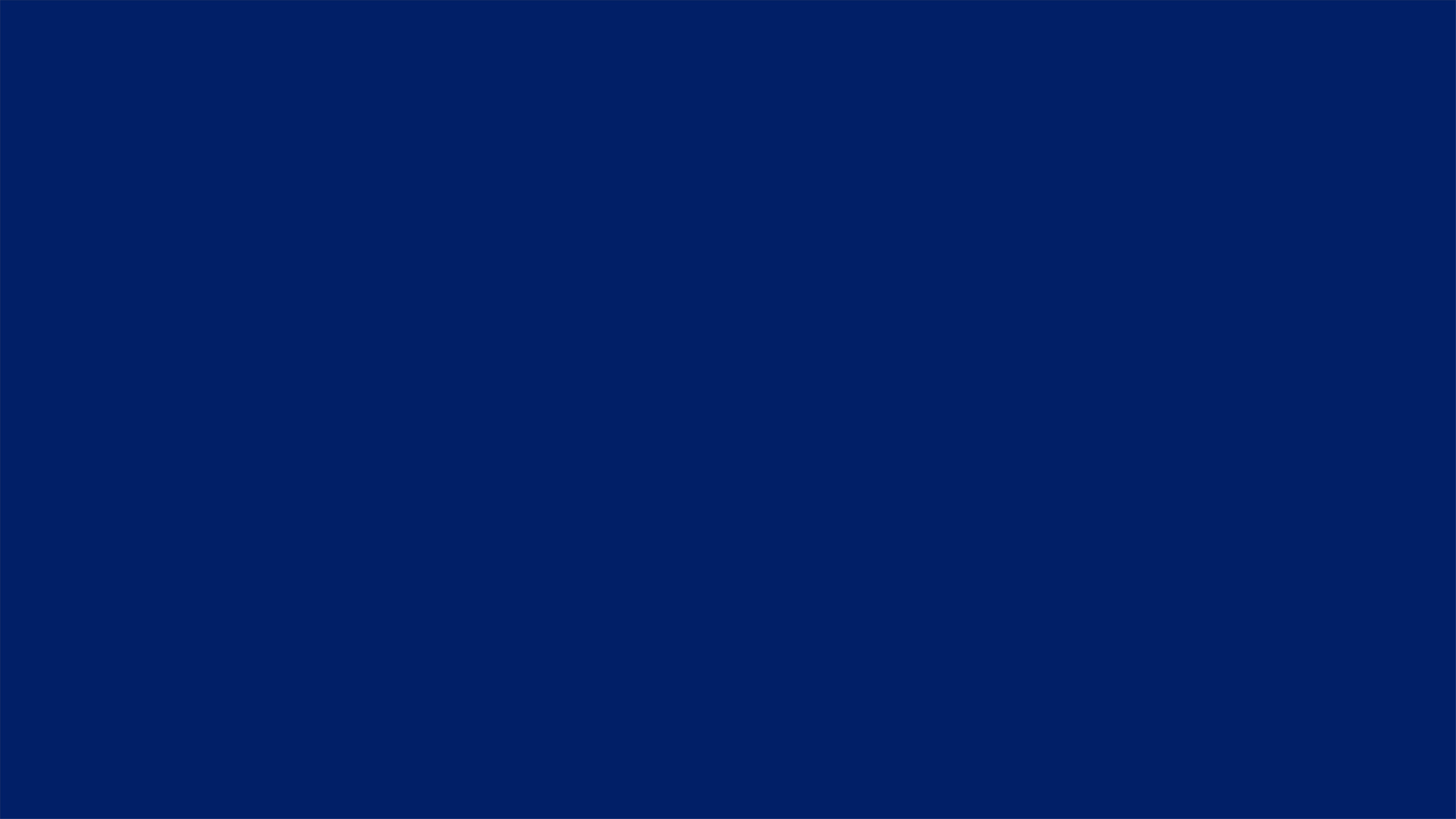 O!Mega-3 TG вместо Omega 3/60: какво е променено?
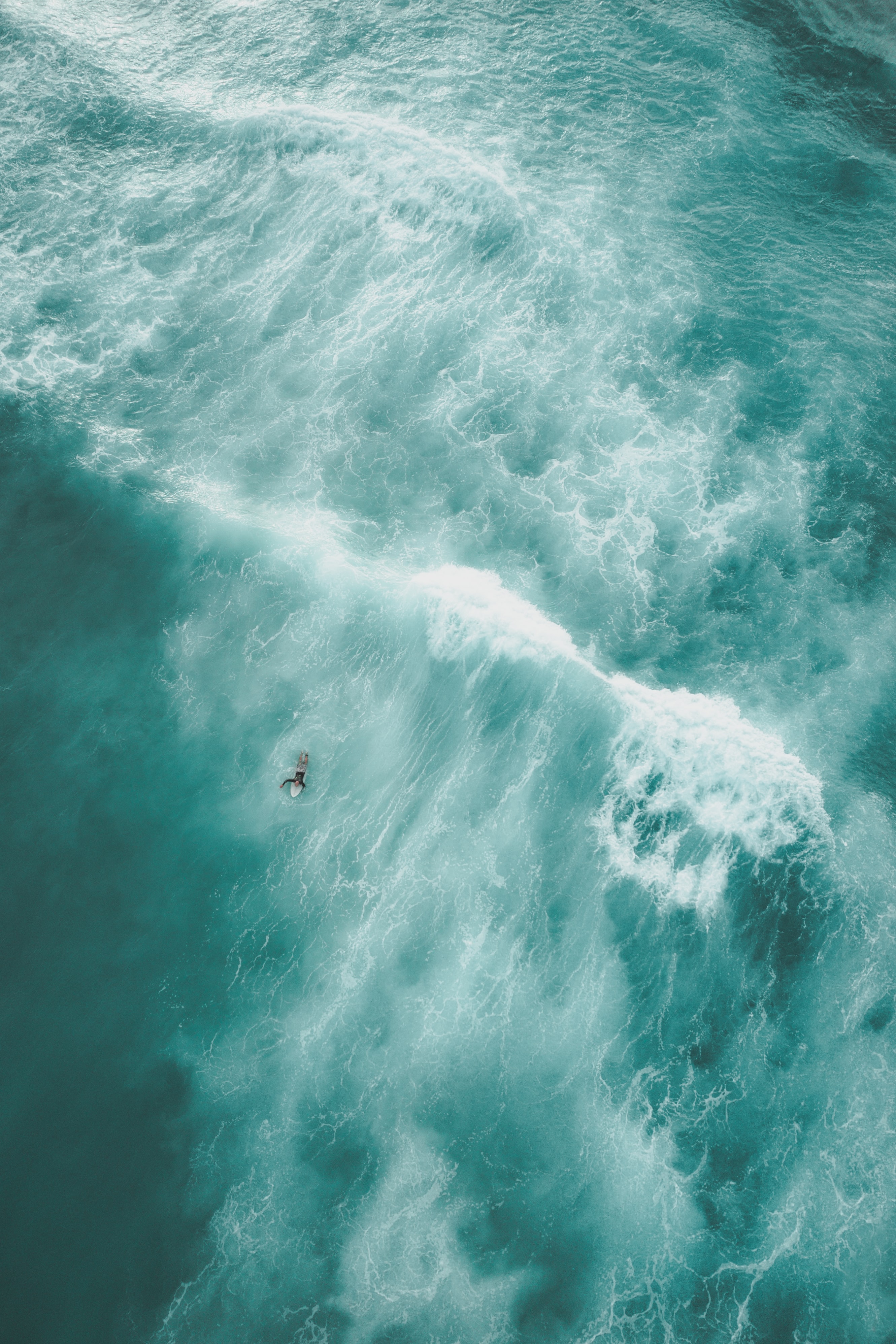 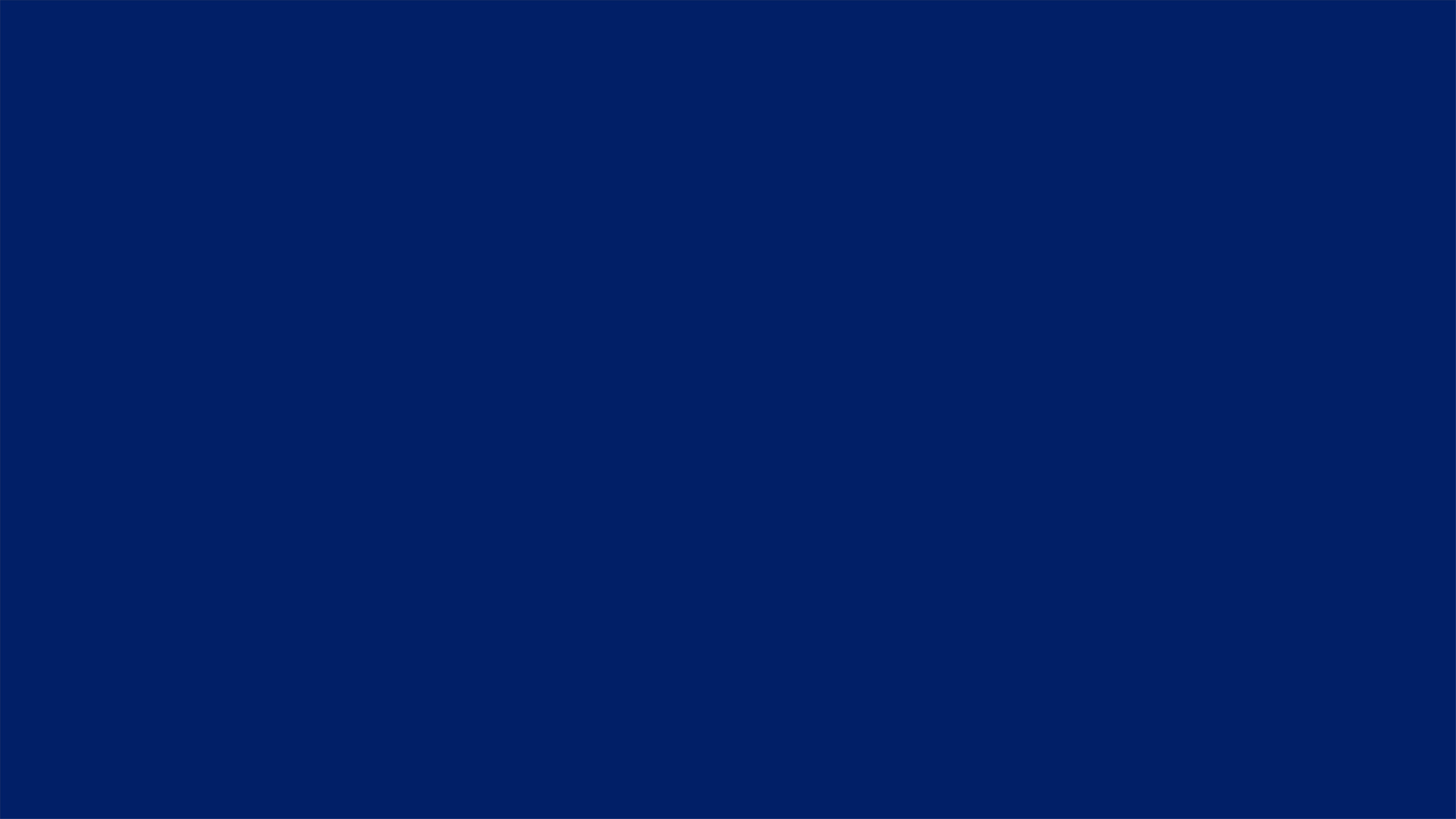 O!Mega-3 TG – внимателнаи ефективна технология Flutex за получаване на рибено масло — без използване на токсични органични разтворители и високи температури.
O!Mega-3 TG – произвежда се  в Испания във високотехнологична фабрика, съответстваща на международния стандарт GMP.
O!Mega-3 TG  - по-съвременнаформа на съединението ПНМК омега-3, близкая по структура до природната.
1
3
4
2
O!Mega-3 TG
O!Mega-3 TG  - по-голямаконцентрация на ПНМК омега-3 + 8,3%
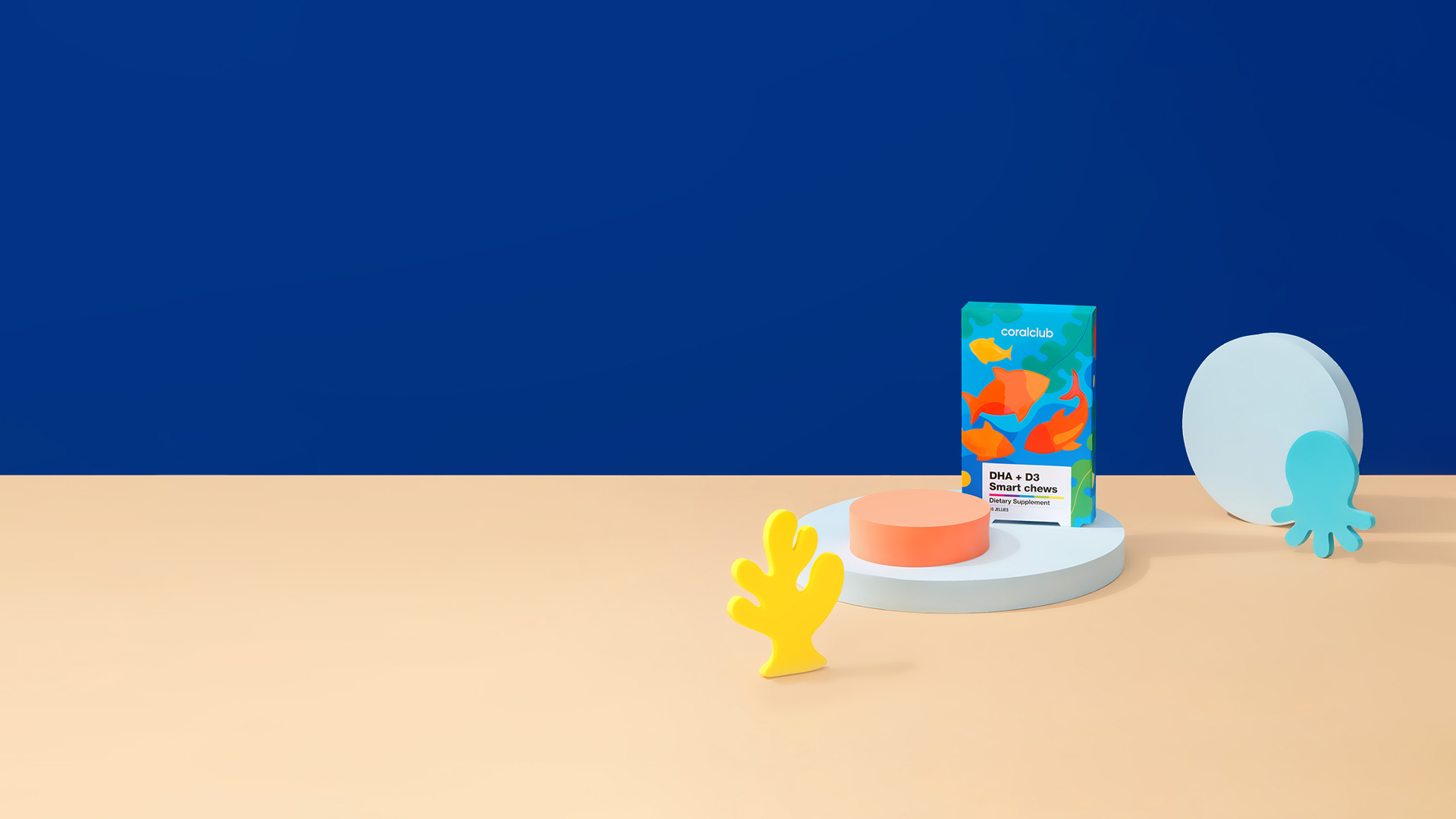 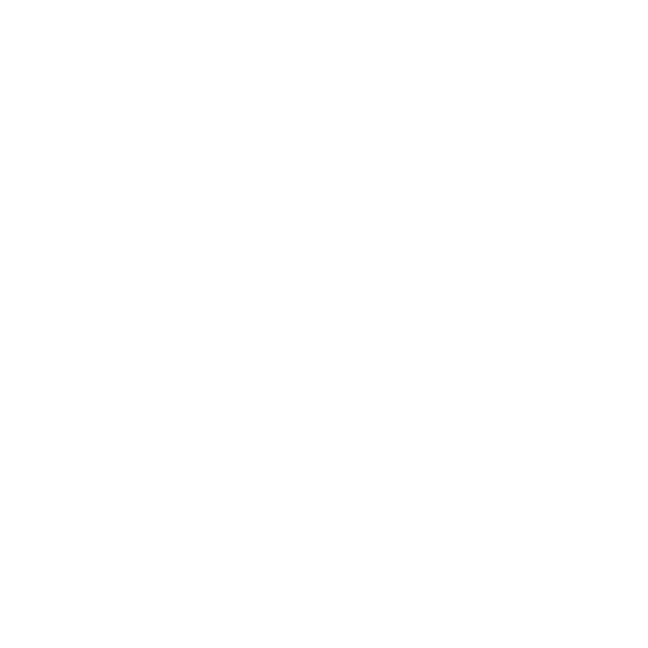 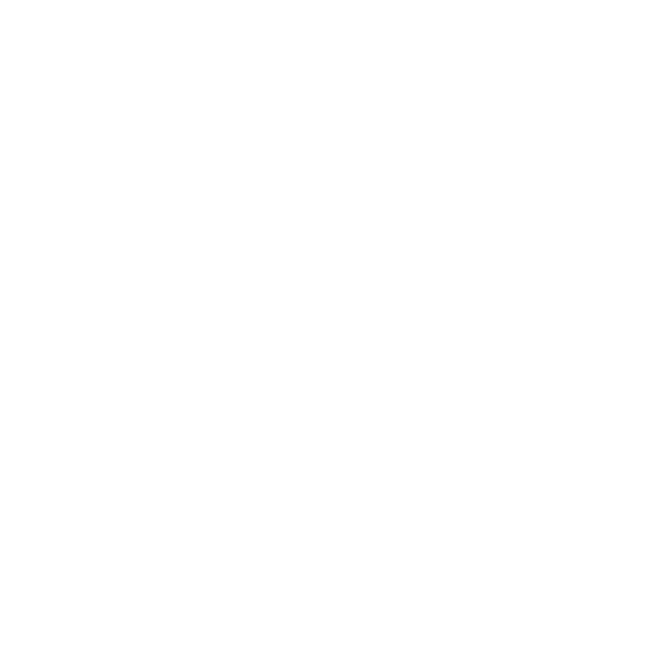 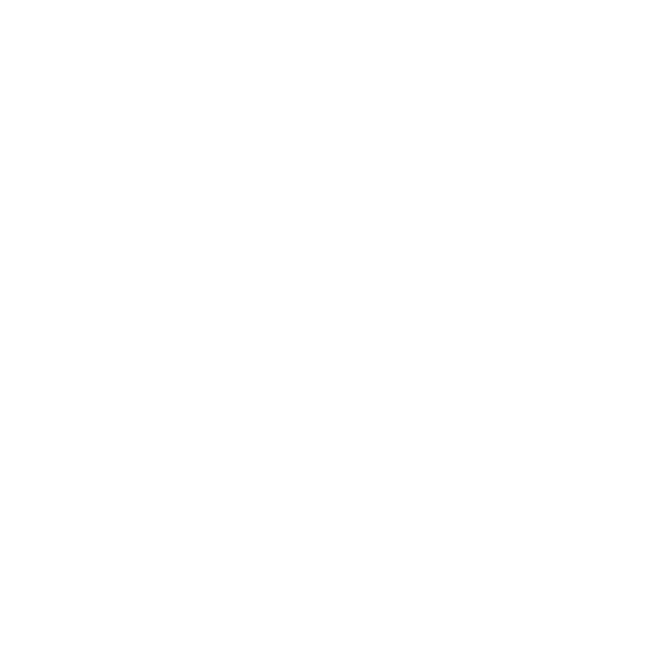 технология ConCordix за максимална биодостъпност
в 1 вкусно желе — 360 мг DHA и 12 мг витамин D3
подходящ за деца над 4 години
Здраве за цялото семейство с омега-3
За да поддръжате хармоничното развитие на детето,
допълнете храненето му с дъвчащите желета
 DHA+D3 Умни дъвки:
O!Мега-3 ТИ ДЖИ
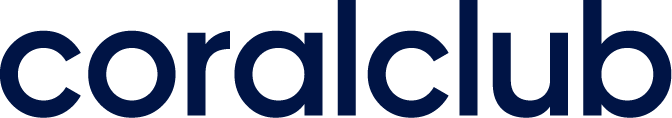 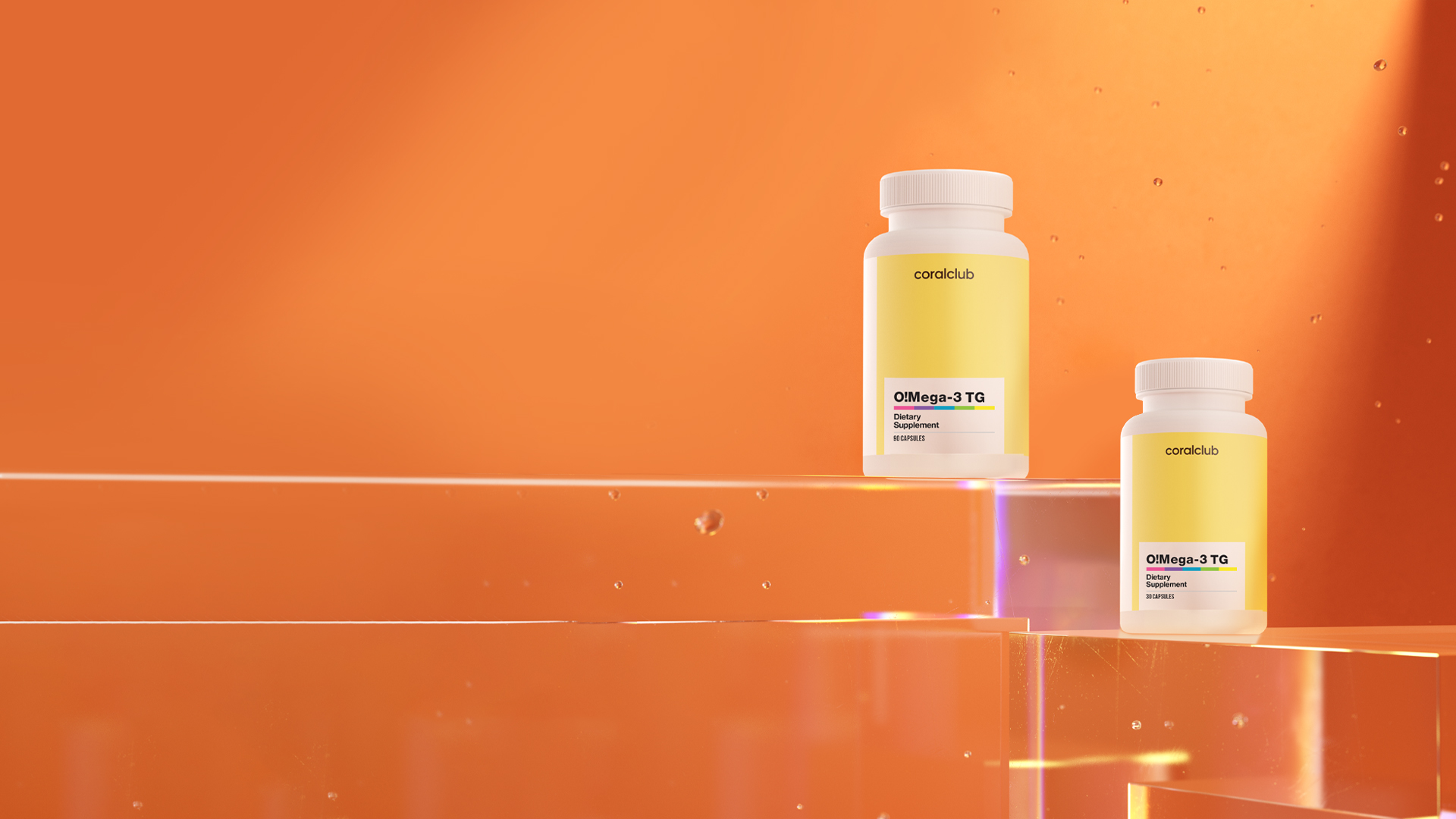 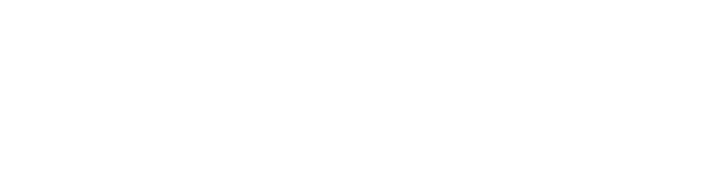 O!Мега- 3 ТИ ДЖИ
Ритъм на здравето
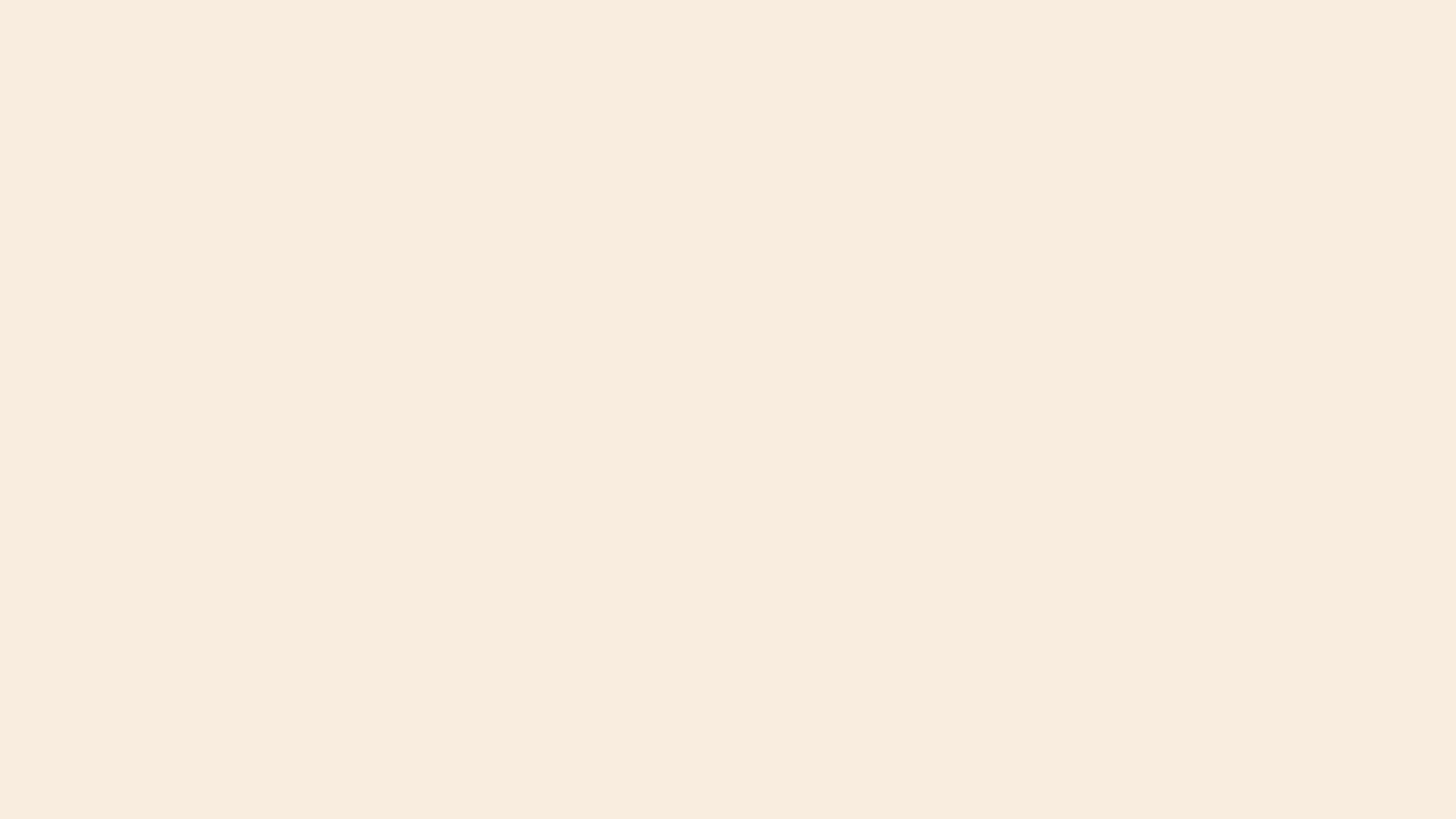 1.
2.
3.
4.
5.
6.
7.
9.
8.
Guo XF, Li KL, Li JM, Li D. Effects of EPA and DHA on blood pressure and inflammatory factors: a meta-analysis of randomized controlled trials. 
Crit Rev Food Sci Nutr. 2019;59(20):3380-3393. https://doi.org/10.1080/10408398.2018.1492901
Giles GE, Mahoney CR, Urry HL, Brunyé TT, Taylor HA, Kanarek RB. Omega-3 fatty acids and stress-induced changes to mood and cognition in healthy individuals. Pharmacol Biochem Behav. 2015;132:10-19. https://doi.org/10.1016/j.pbb.2015.02.018
Stark KD, Van Elswyk ME, Higgins MR, Weatherford CA, Salem N Jr. Global survey of the omega-3 fatty acids, docosahexaenoic acid and eicosapentaenoic acid in the blood stream of healthy adults. Prog Lipid Res. 2016;63:132-152. https://doi.org/10.1016/j.plipres.2016.05.001
Neubronner, J., Schuchardt, J. P., Kressel, G., Merkel, M., von Schacky, C., & Hahn, A. Enhanced increase of omega-3 index in response to long-term n-3 fatty acid supplementation from triacylglycerides versus ethyl esters. European Journal of Clinical Nutrition, 65(2), 247–254. doi:10.1038/ejcn.2010.239
Dyerberg J, Madsen P, Møller JM, Aardestrup I, Schmidt EB. Bioavailability of marine n-3 fatty acid formulations. Prostaglandins Leukot Essent Fatty Acids. 2010;83(3):137-141. https://doi.org/10.1016/j.plefa.2010.06.007
Lee JB, Notay K, Klingel SL, Chabowski A, Mutch DM, Millar PJ. Docosahexaenoic acid reduces resting blood pressure but increases muscle sympathetic outflow compared with eicosapentaenoic acid in healthy men and women. Am J Physiol Heart Circ Physiol. 2019;316(4):H873-H881. https://doi.org/10.1152/ajpheart.00677.2018
Saccà SC, Cutolo CA, Ferrari D, Corazza P, Traverso CE. The Eye, Oxidative Damage and Polyunsaturated Fatty Acids. Nutrients. 2018;10(6):668. Published 2018 May 24. https://doi.org/10.3390/nu10060668
Al-Khalaifah H. Modulatory Effect of Dietary Polyunsaturated Fatty Acids on Immunity, Represented by Phagocytic Activity. Front Vet Sci. 2020;7:569939. Published 2020 Sep 22. https://doi.org/10.3389/fvets.2020.569939
Vaid M, Singh T, Prasad R, Katiyar SK. Intake of high-fat diet stimulates the risk of ultraviolet radiation-induced skin tumors and malignant progression of papillomas to carcinoma in SKH-1 hairless mice. Toxicol Appl Pharmacol. 2014;274(1):147-155. https://doi.org/10.1016/j.taap.2013.10.030
Изследвания и литература
O!Мега-3 ТИ ДЖИ
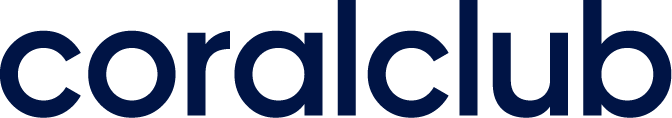